BILL PRESENTATION
What is Blended Learning?
2
[Speaker Notes: This is just a slide to indicate the beginning of a section…….It MUST stay hidden…..]
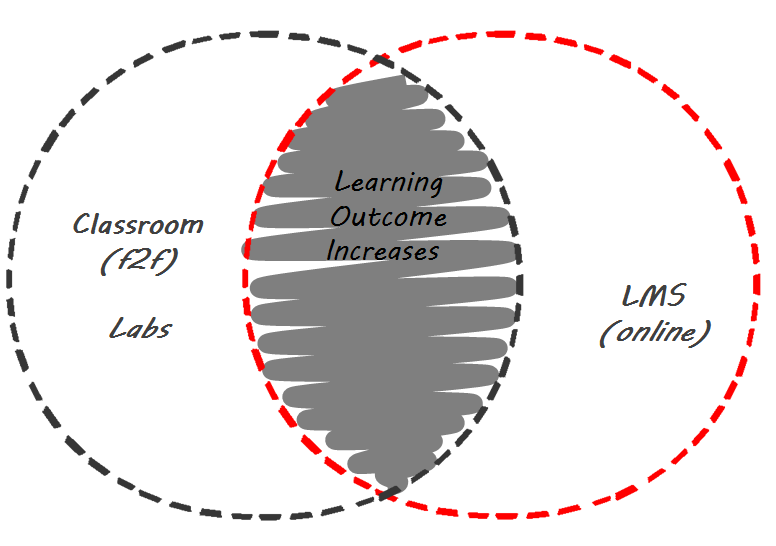 Blended Learning
For Apprenticeship & CET & CET
20
Apprentice
Future Success of the IBEW/NECA Workforce
CET
Continuing Electrical Training
LMS
Learning Management System
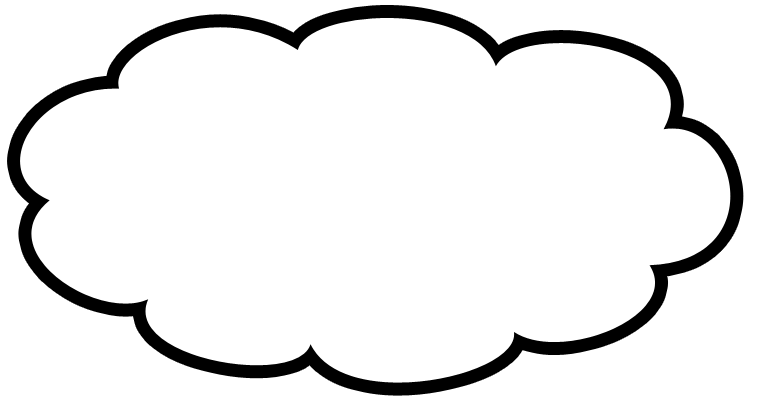 Tomorrow’s
Classroom
Culture Change
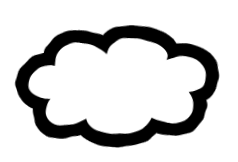 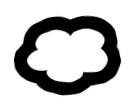 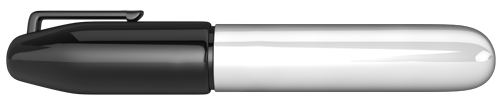 Blended Learning Delivery
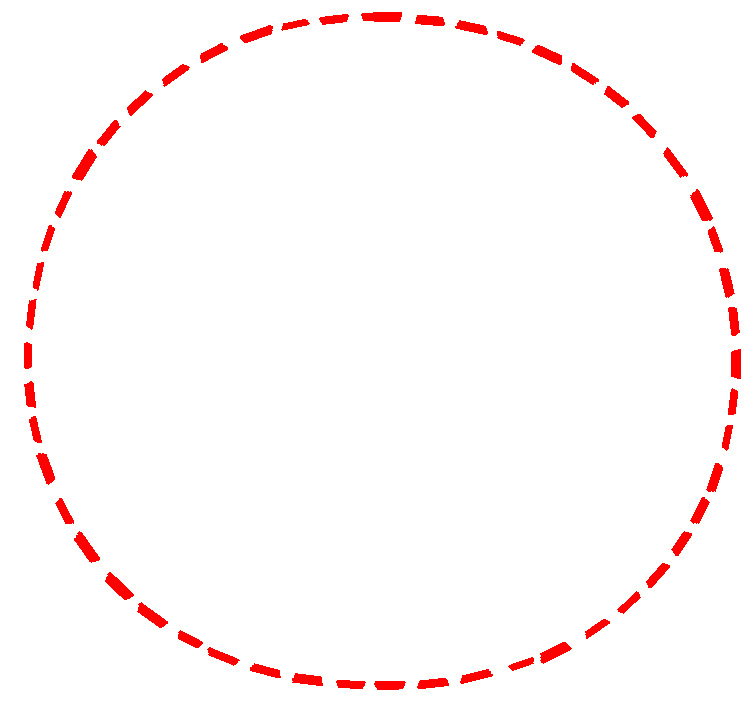 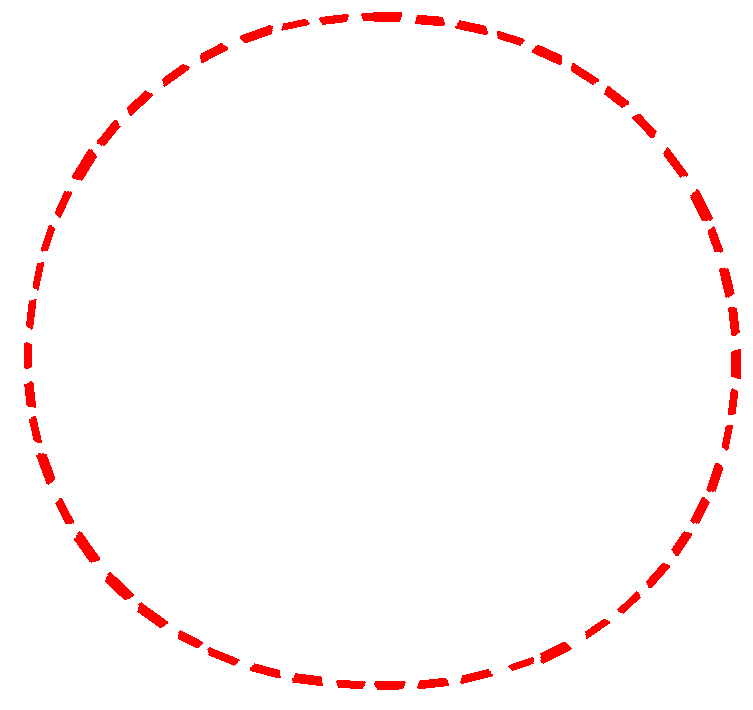 Learning
Outcome
Increases.
Classroom
(f2f) 

Labs
LMS 
(online)
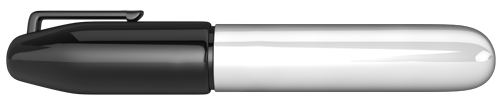 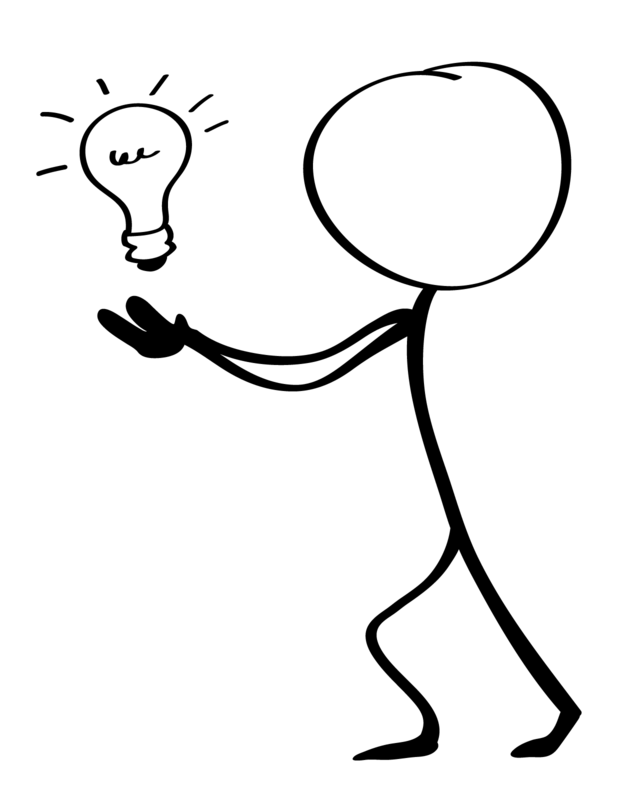 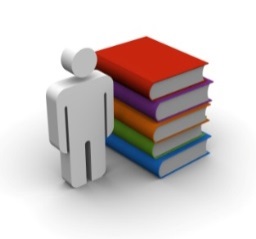 Curriculum Design
Instructional Design
Curriculum Design
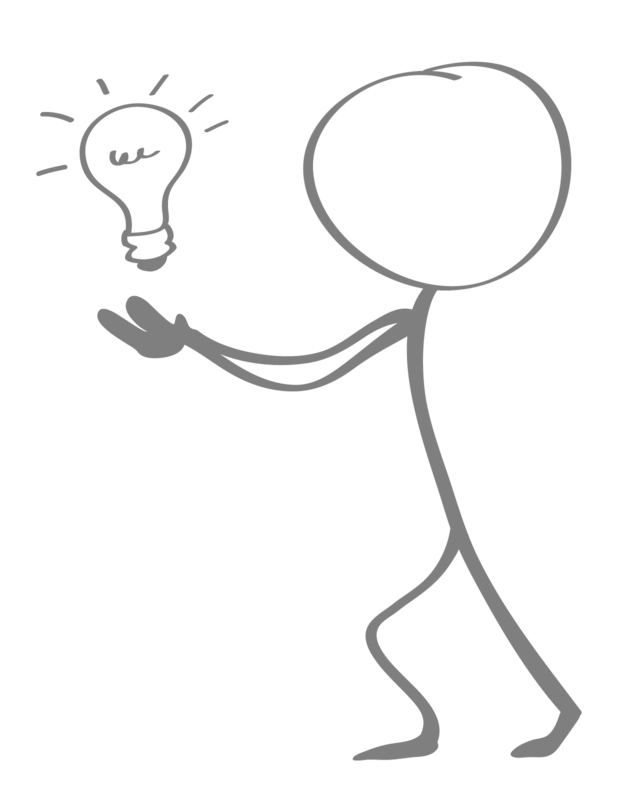 The structure, scope, sequence, content, 
and skills to be taught 
as a set of courses

Course Design based on:  
Customer needs through a set of Learning Objectives.
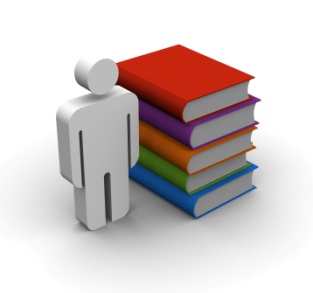 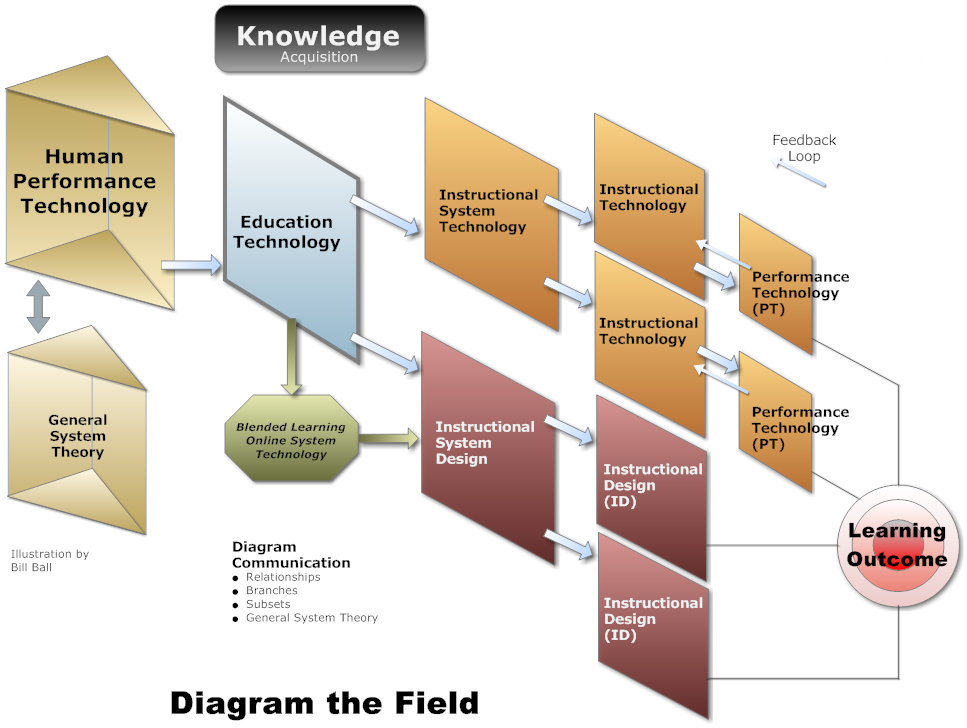 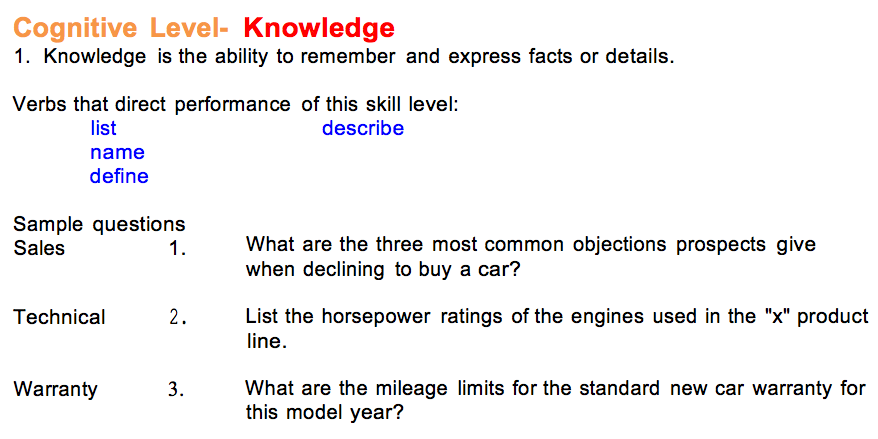 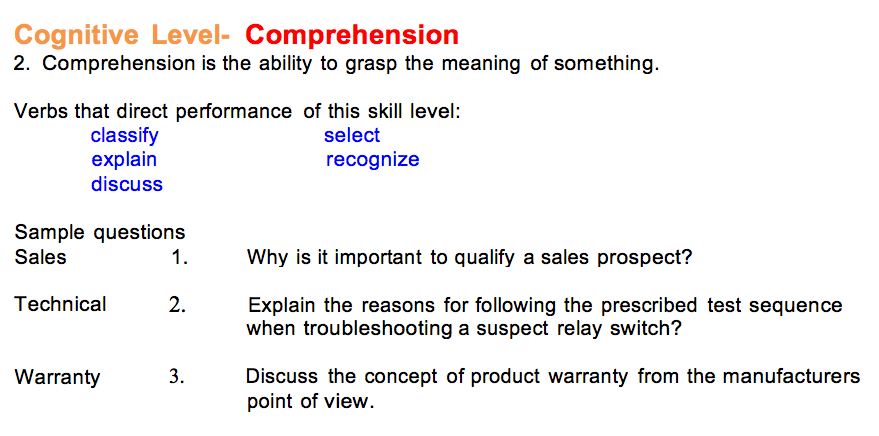 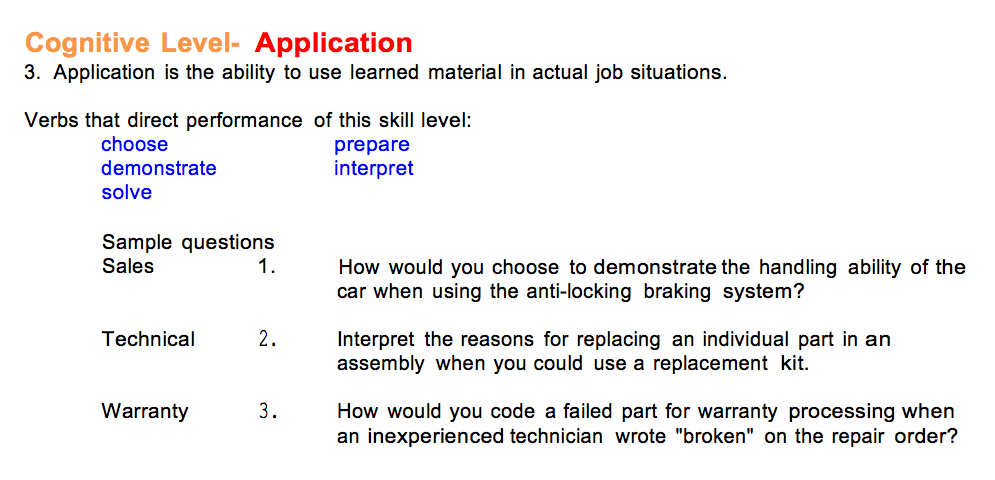 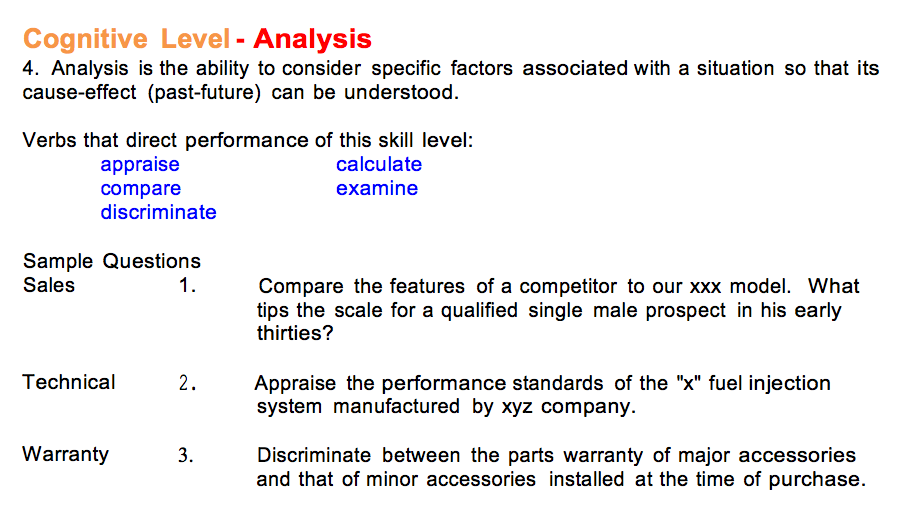 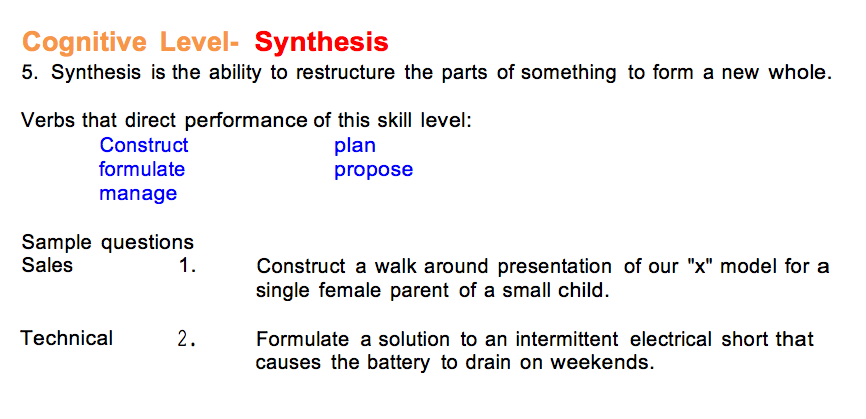 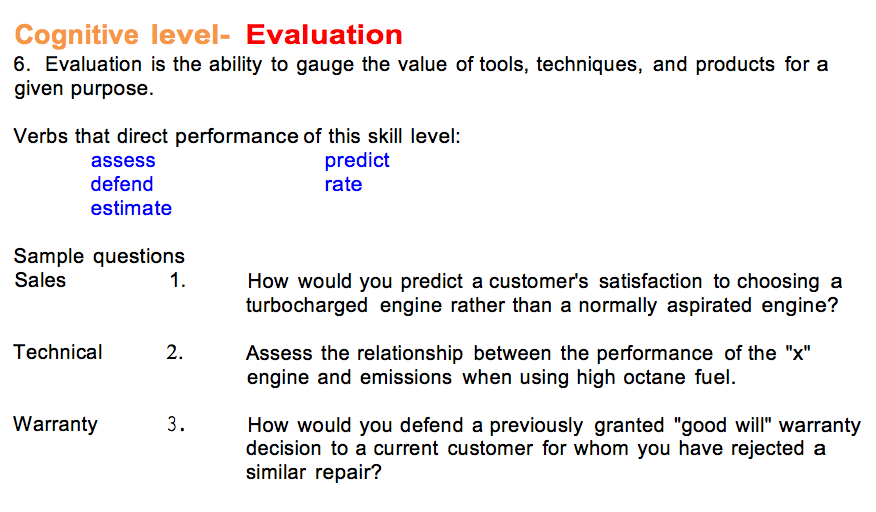 Blended Instructional Design
Presenting Content in Ways that Help People Learn

Classroom
Instructor lead (Initial Intro)
Self Study
Recap & Hands-On
Online
Self-paced
Multimedia & Virtual Training
Self Assessment.
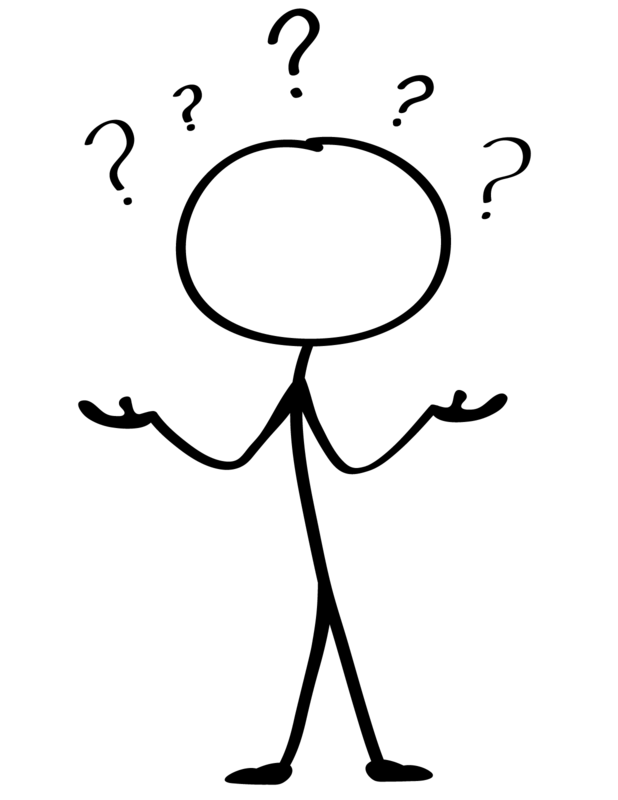 Adaptive TeachingGroup & individual
Evaluate the students to learn their backgrounds, skills, learning styles
Monitor their performance both in the classroom and on the LMS
Utilize various instructional techniques for each topic and class as a whole
Cover content as indicated by the LMS assessments and activities
Utilize virtual and hands on activities to support the learning that did not occur
Create support teams for the students.  Provide additional resources to learning.
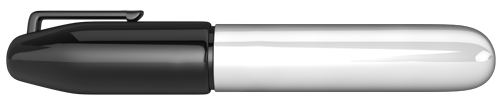 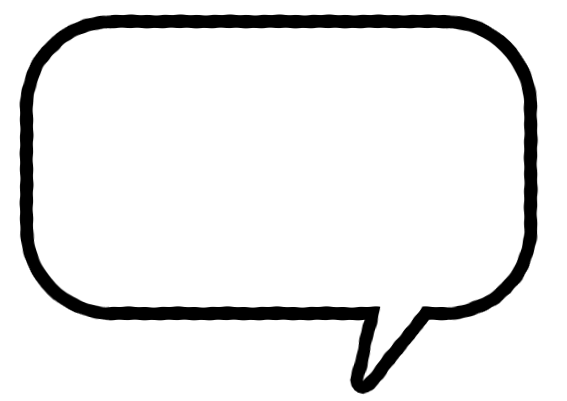 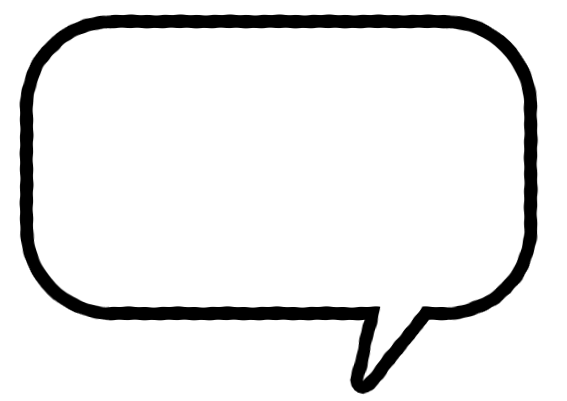 Advance
Courses
Core
Courses
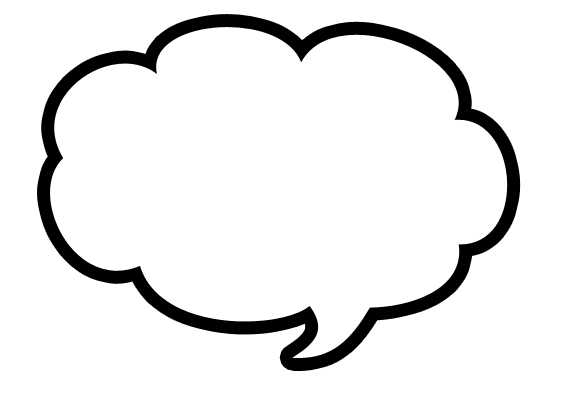 Applications
Technology Learning
tLearning
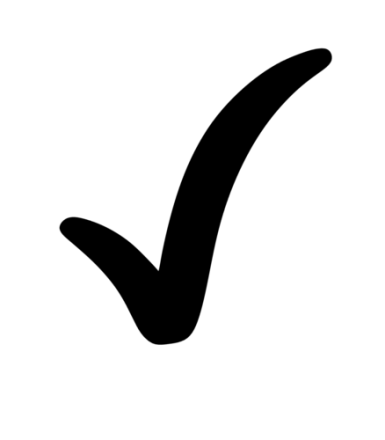 eLearning
Technology Learning
tLearning
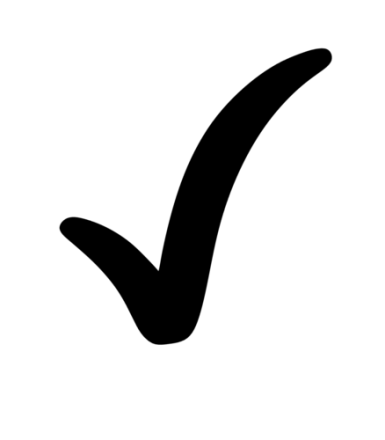 eLearning
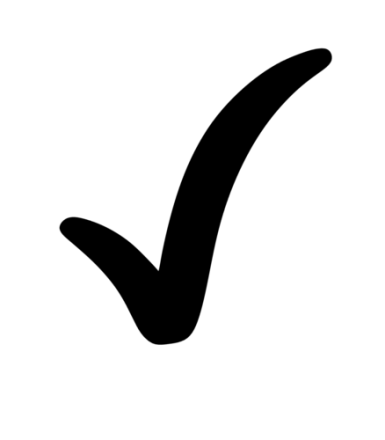 mLearning
Technology Learning
tLearning
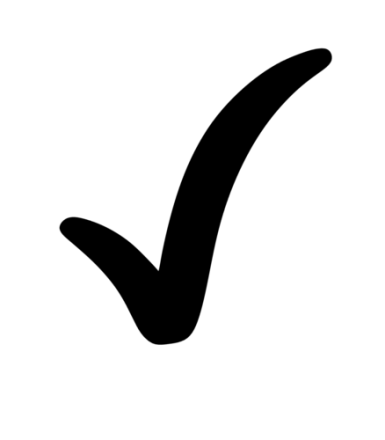 eLearning
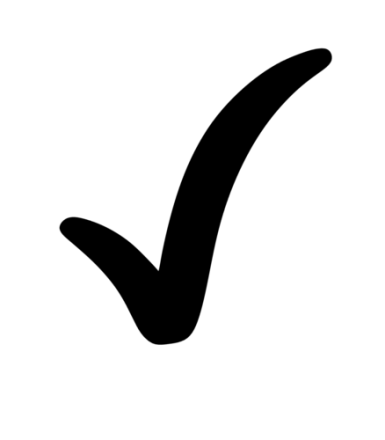 mLearning
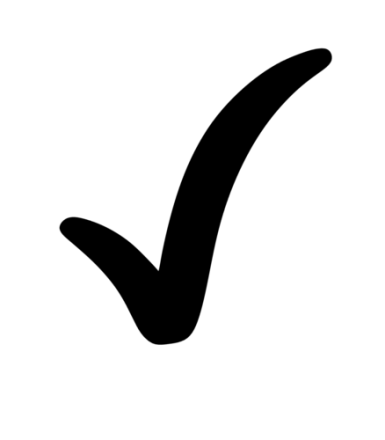 vLearning
Classroom Time Management & Efficiency
Content: Initial delivery of topic to more detail

Labs: Both Hands-on and Virtual

Homework Review:  Weekly customized coverage based on LMS Reports

Certs:  National & Local Certifications
Applications for the Classroom
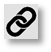 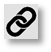 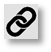 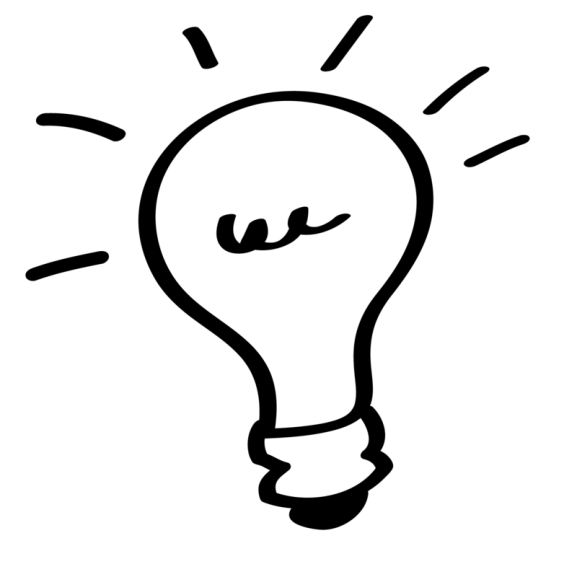 Internet resources used during the classroom and labs can enhance the students learning both for studying and on the job performance.
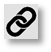 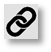 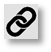 What have you learned about Blended Learning?
Blended learning - the best of both worlds
Online
Apprentices can learn fundamentals, theory, and processes using an online format at their own pace
Theory learning is enhanced using animations
Hands-on activity can be replicated using interactive simulations or game-based learning
Classroom
Instructors will know how apprentices are doing before they come to the classroom
More time will be available for focused learning
Additional time can be used for hands-on learning
LMS
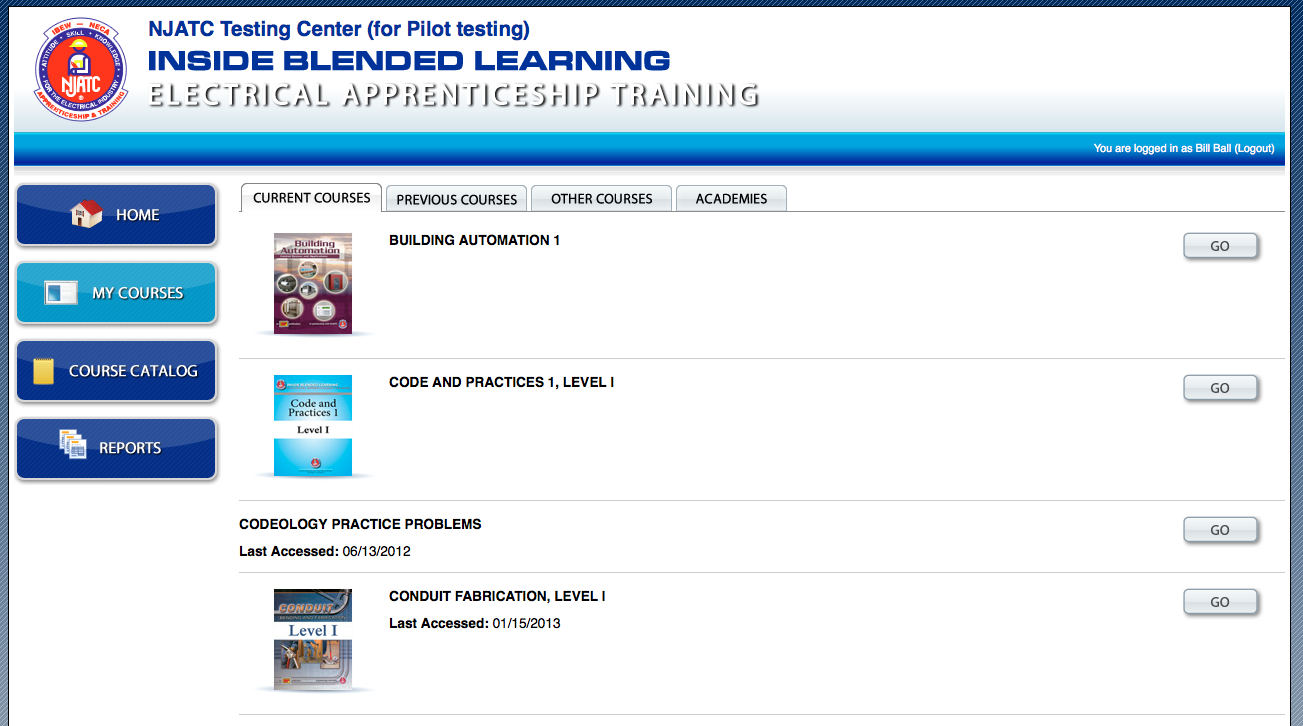 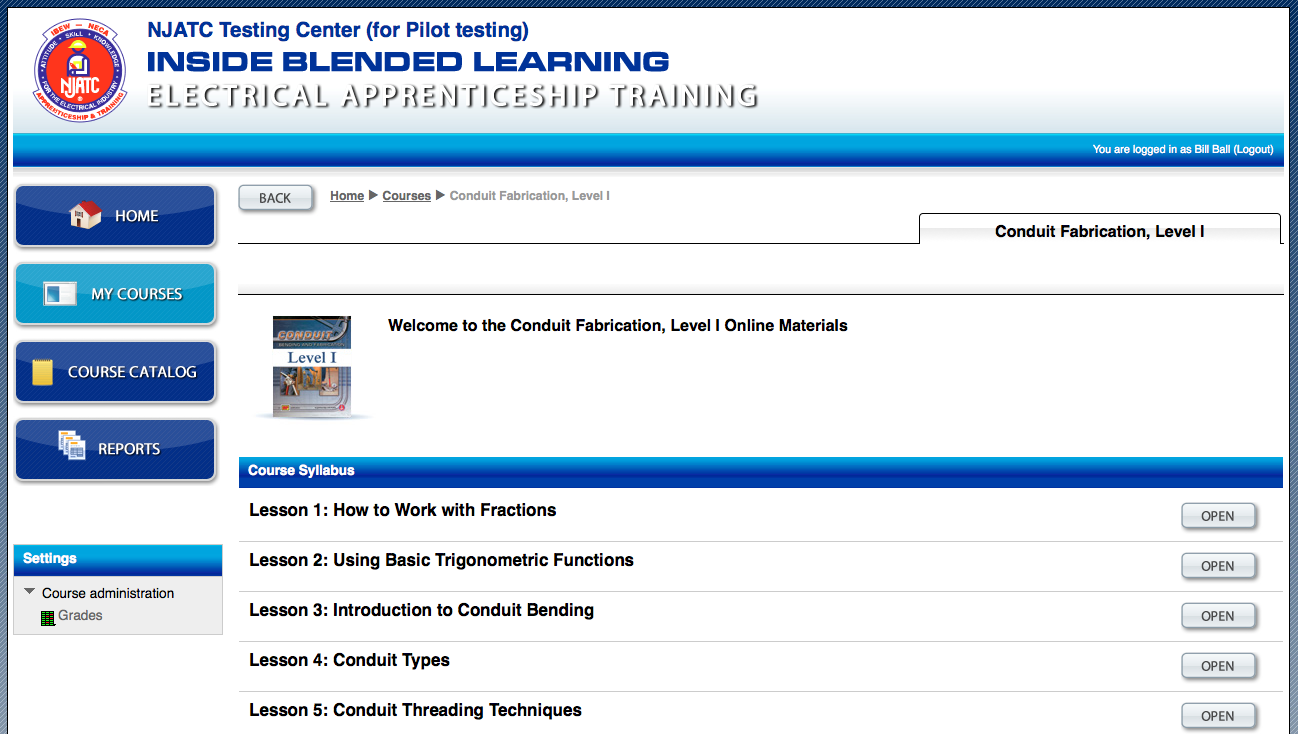 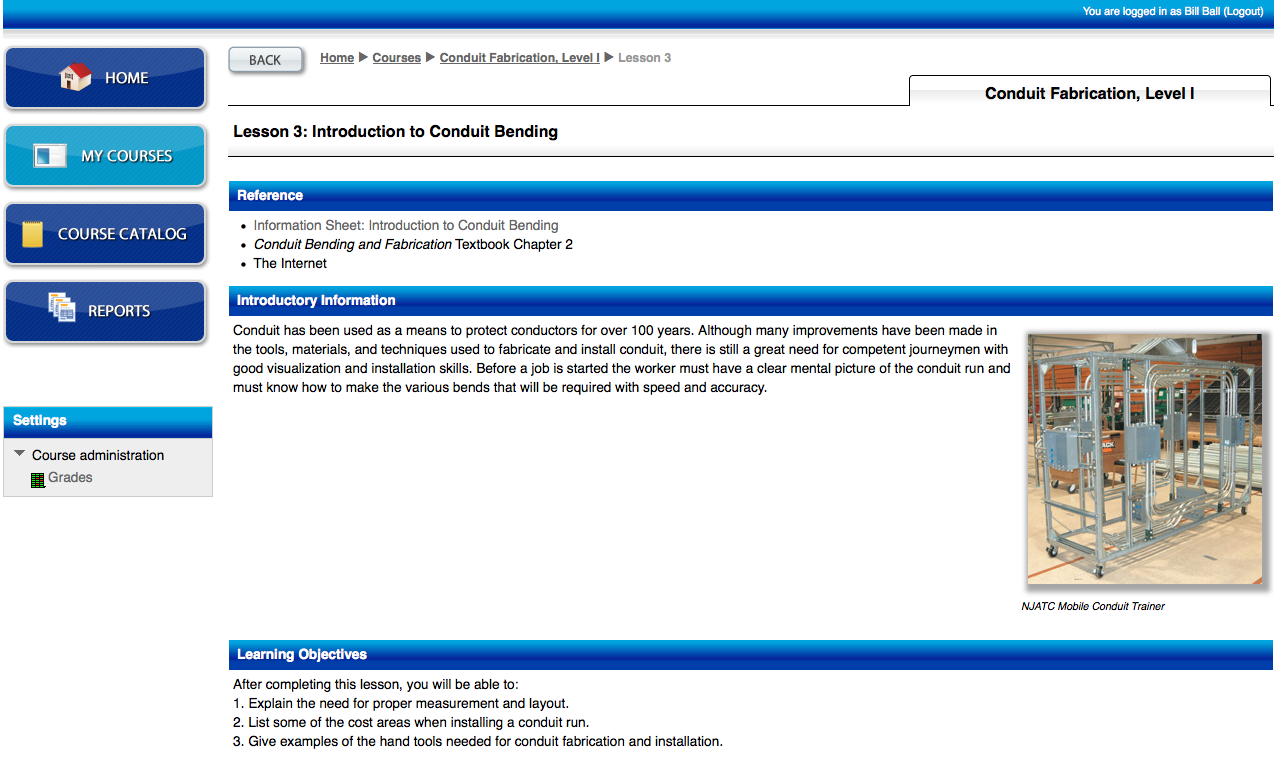 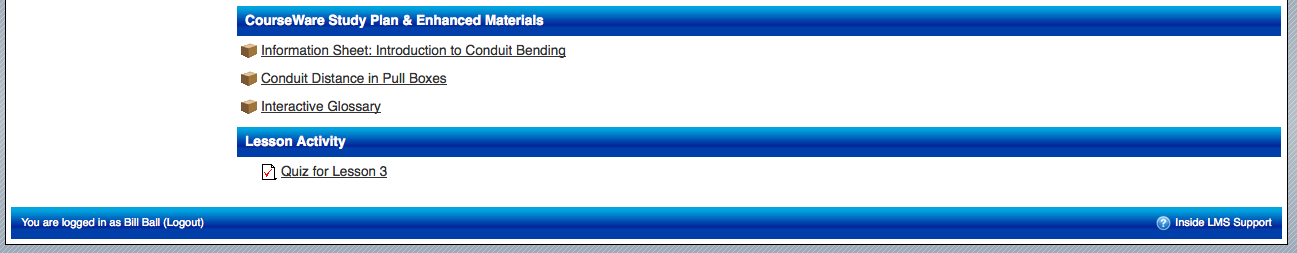 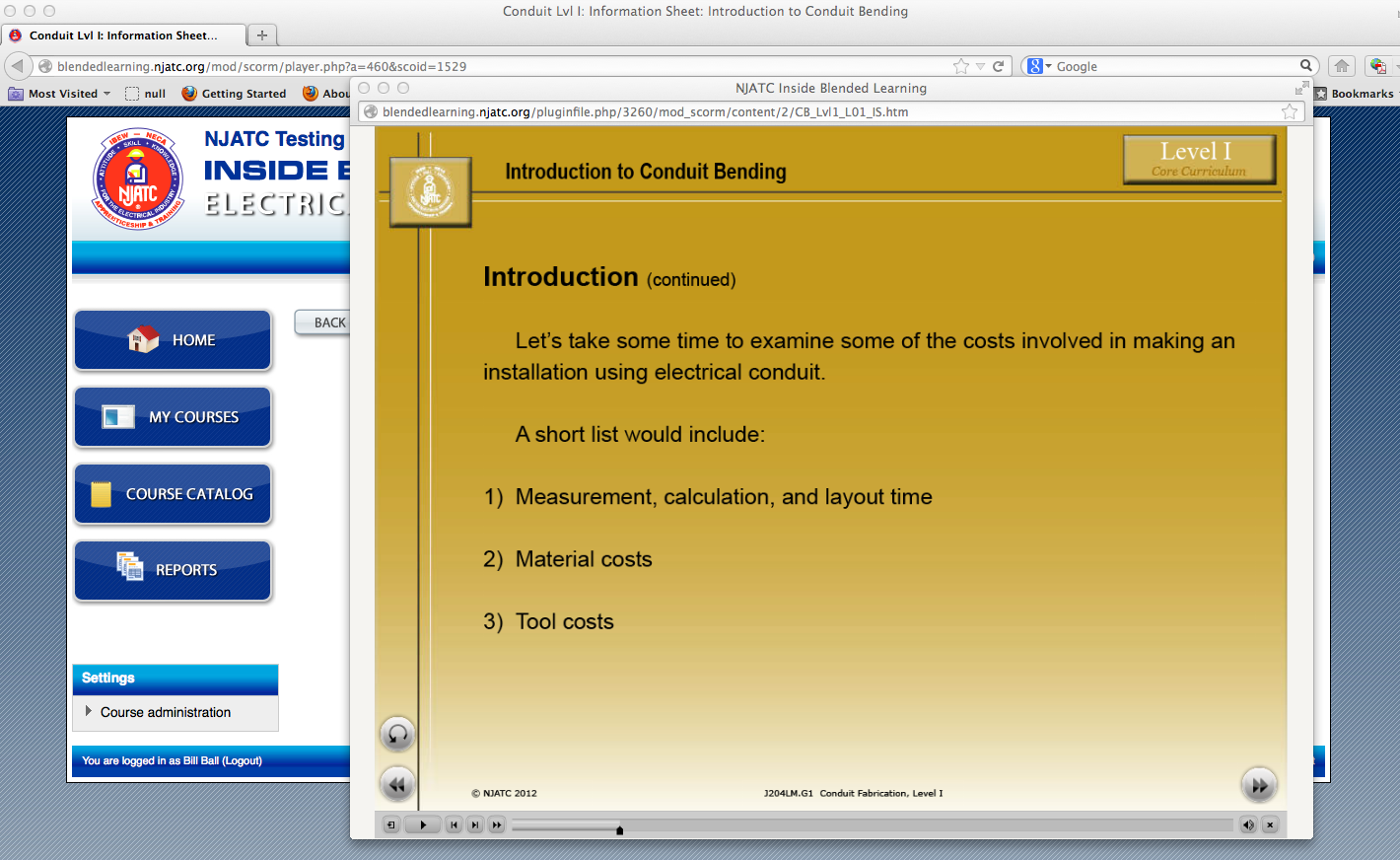 31
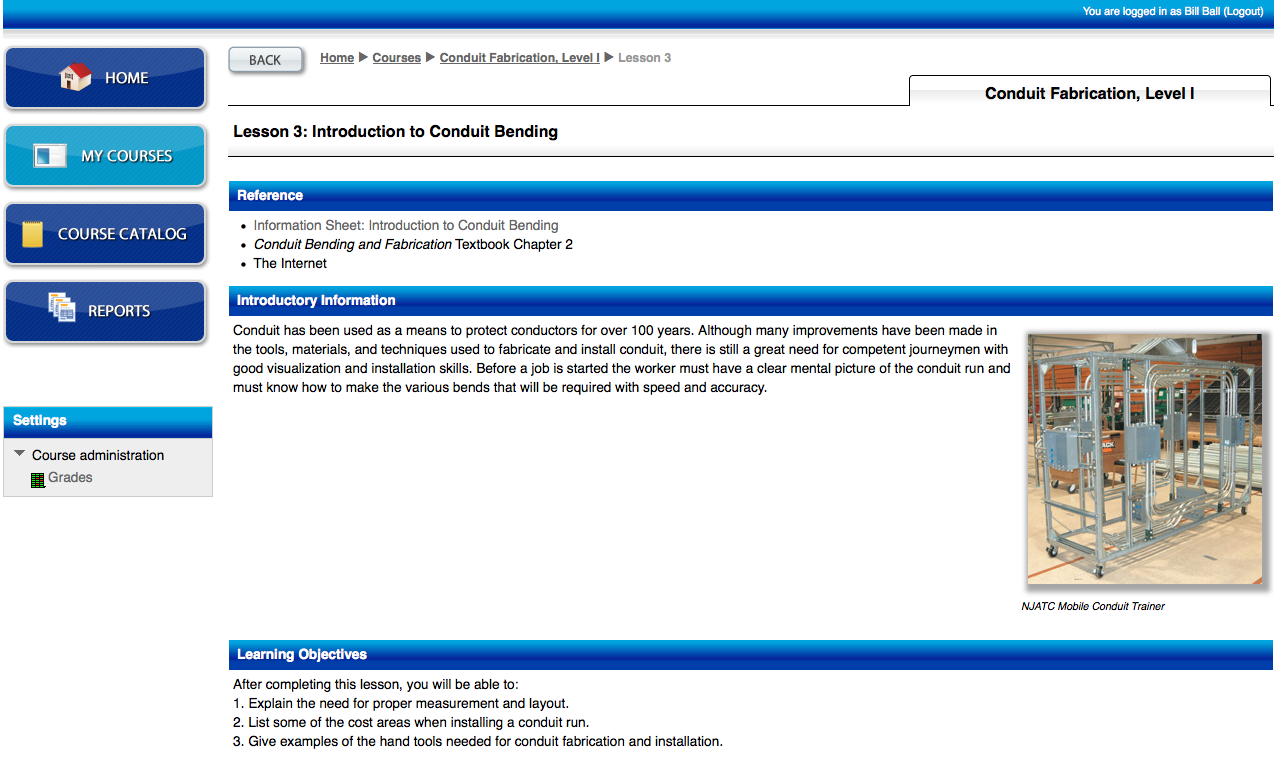 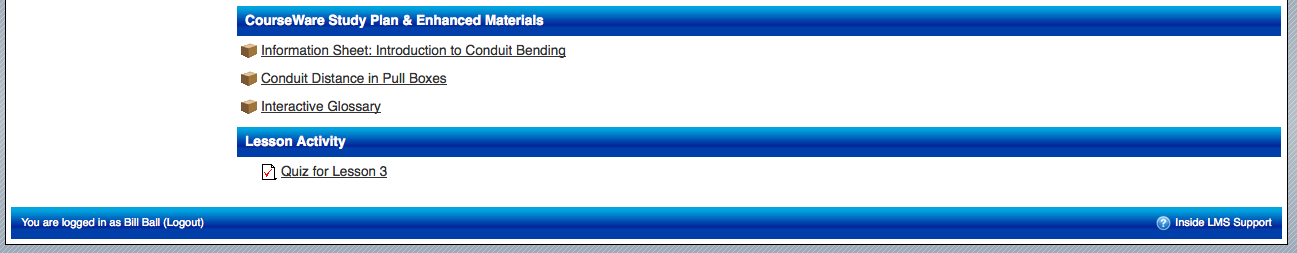 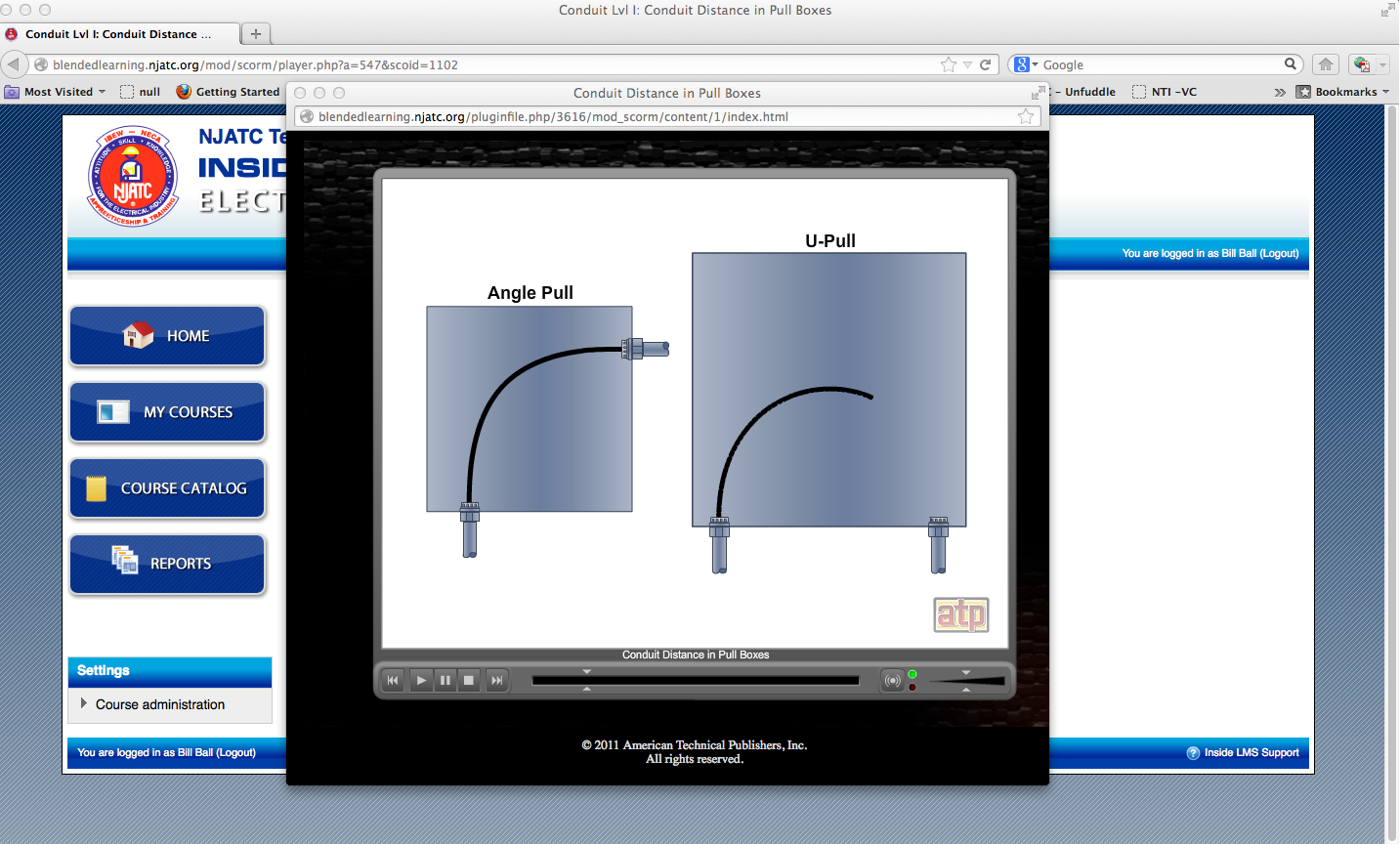 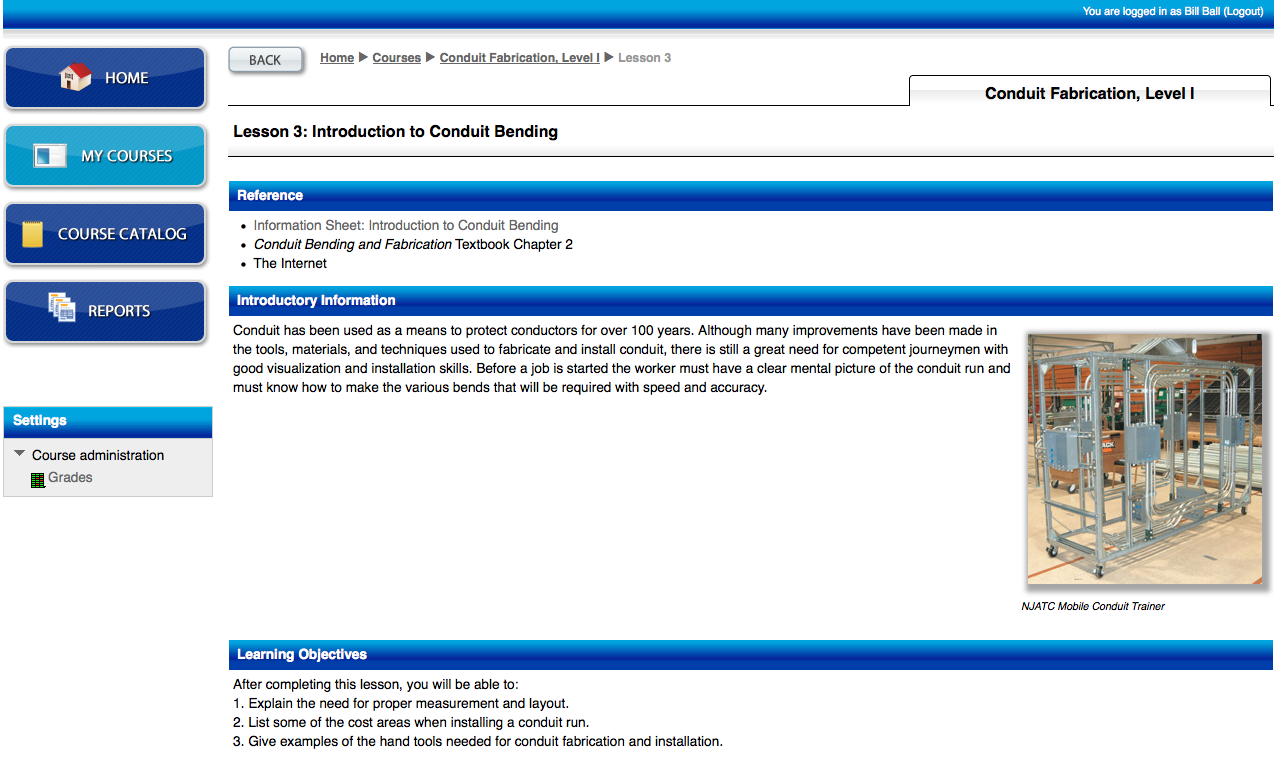 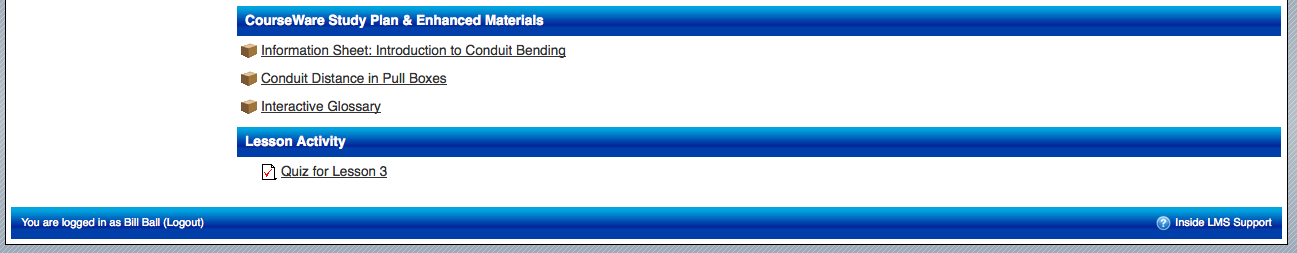 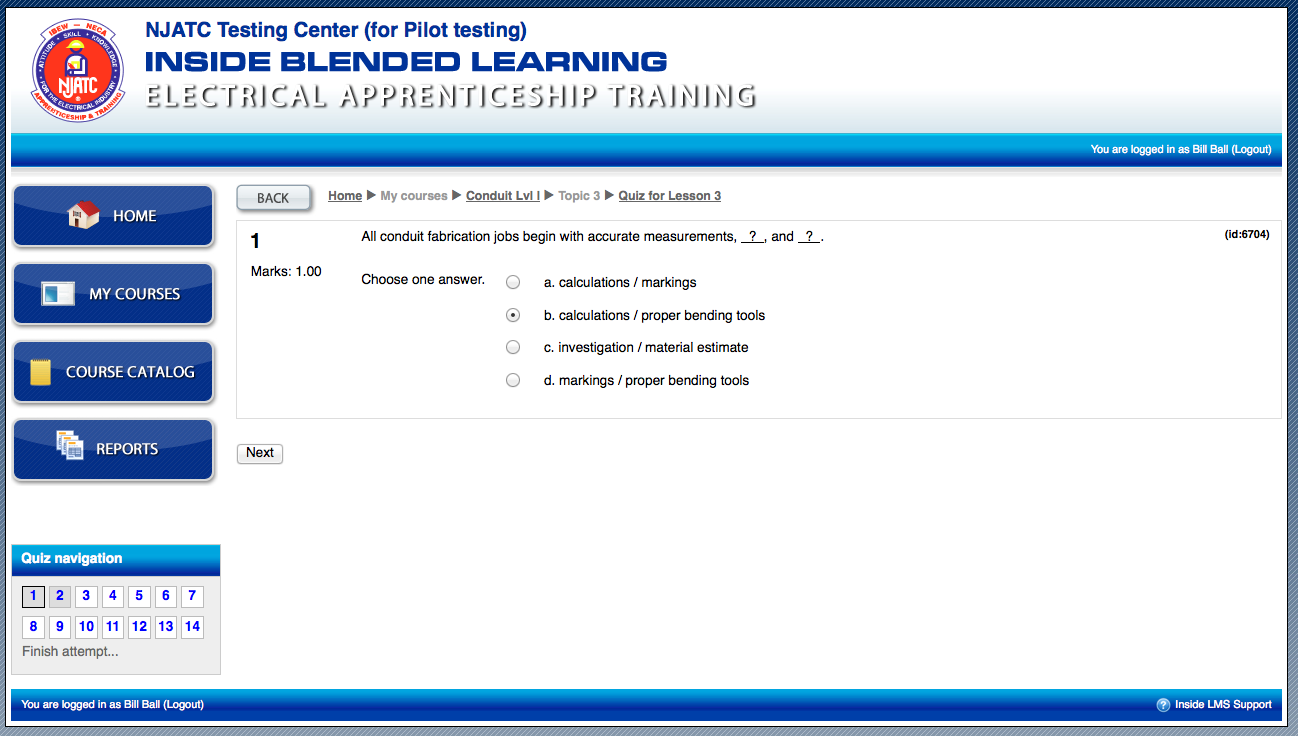 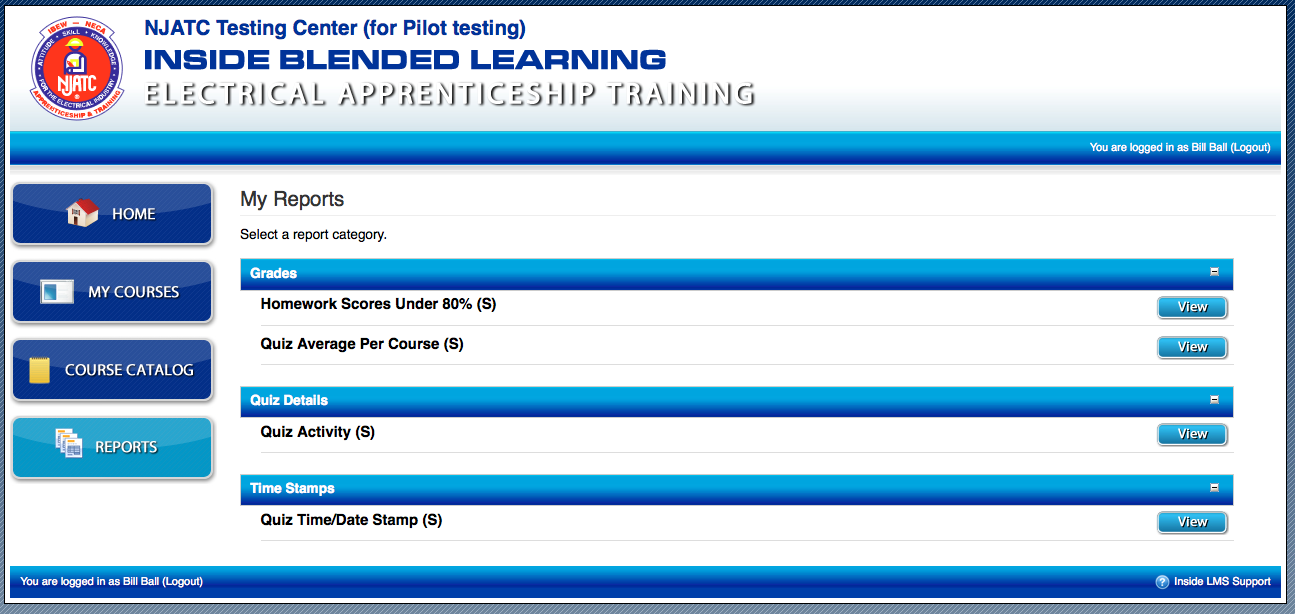 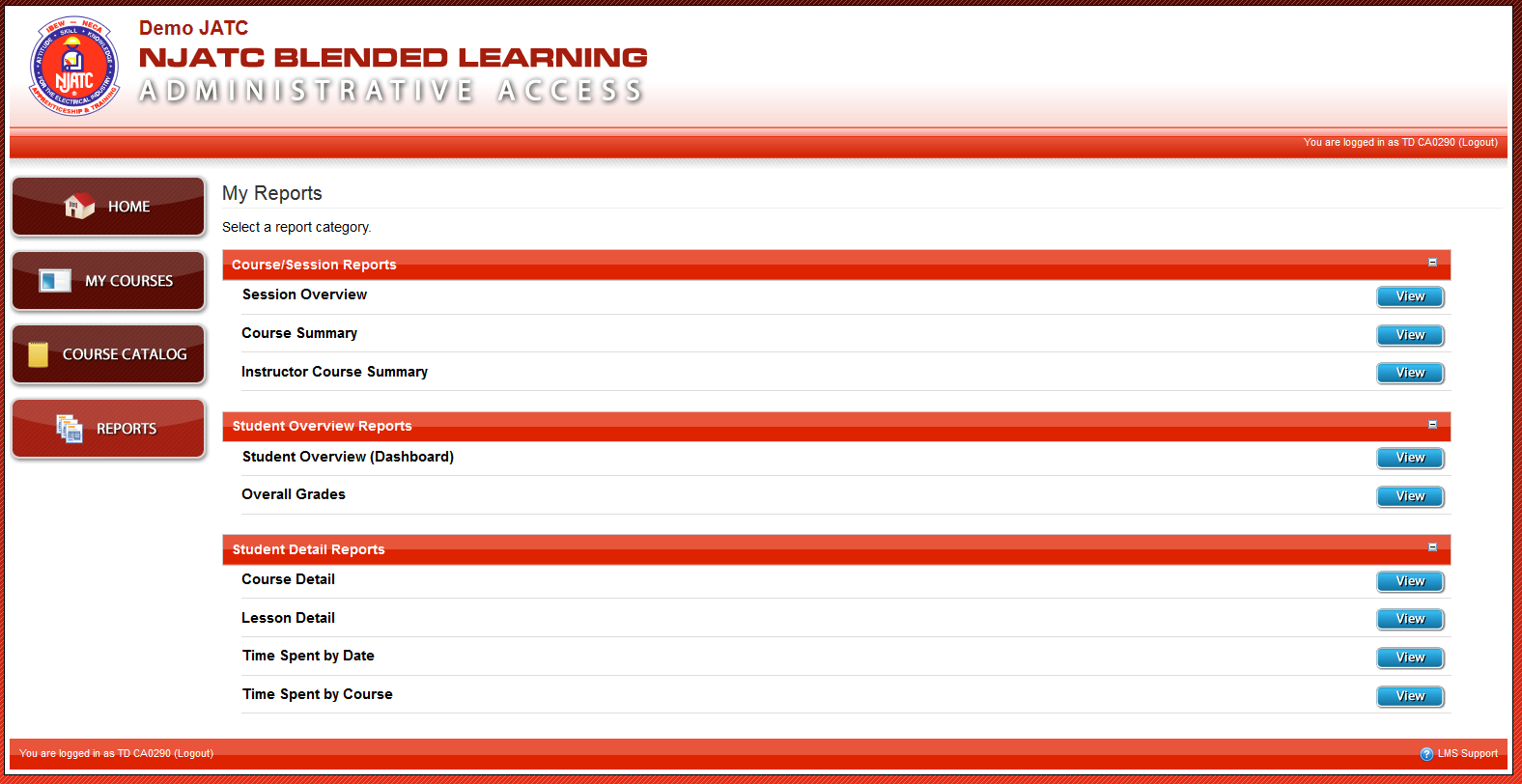 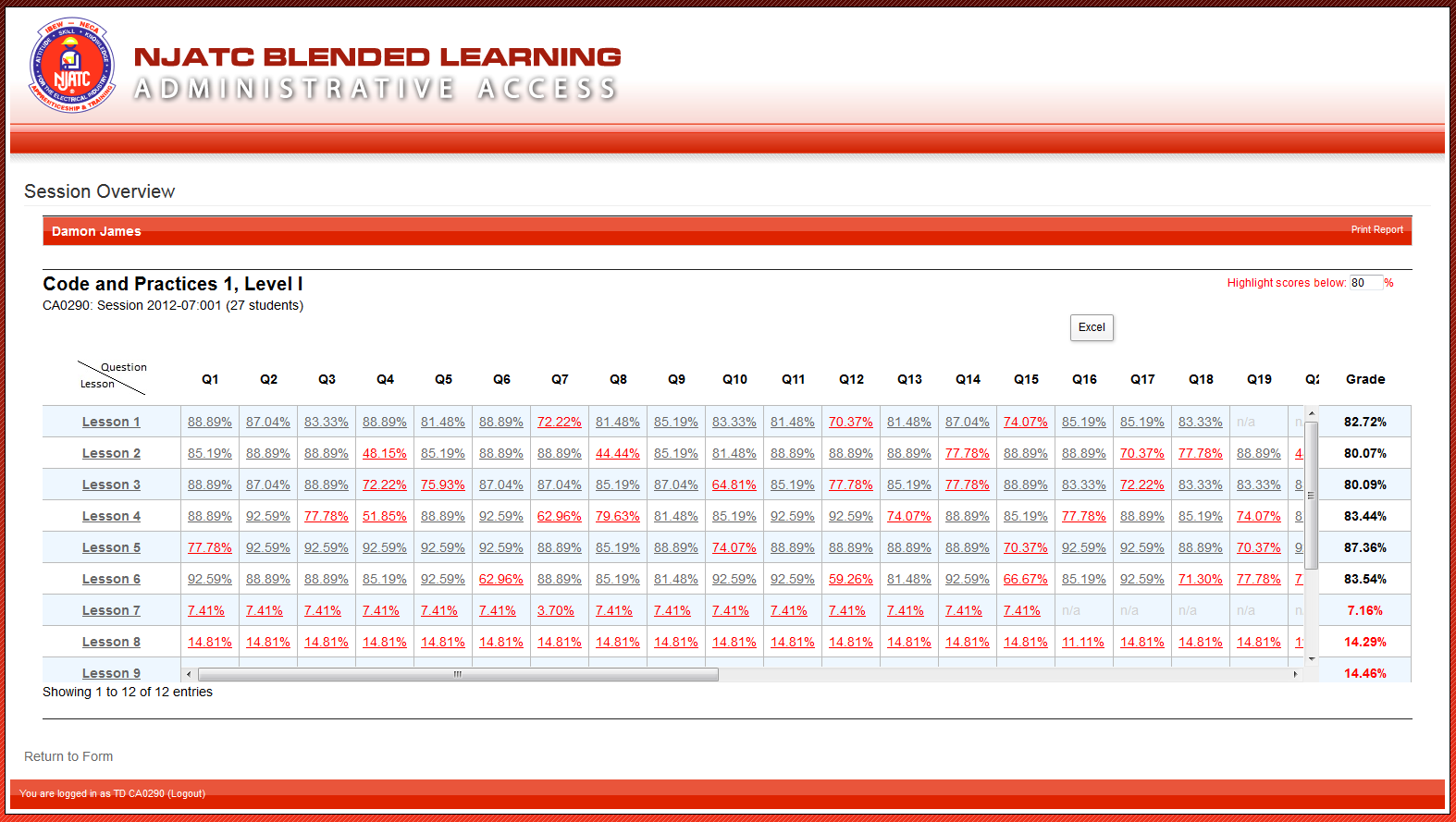 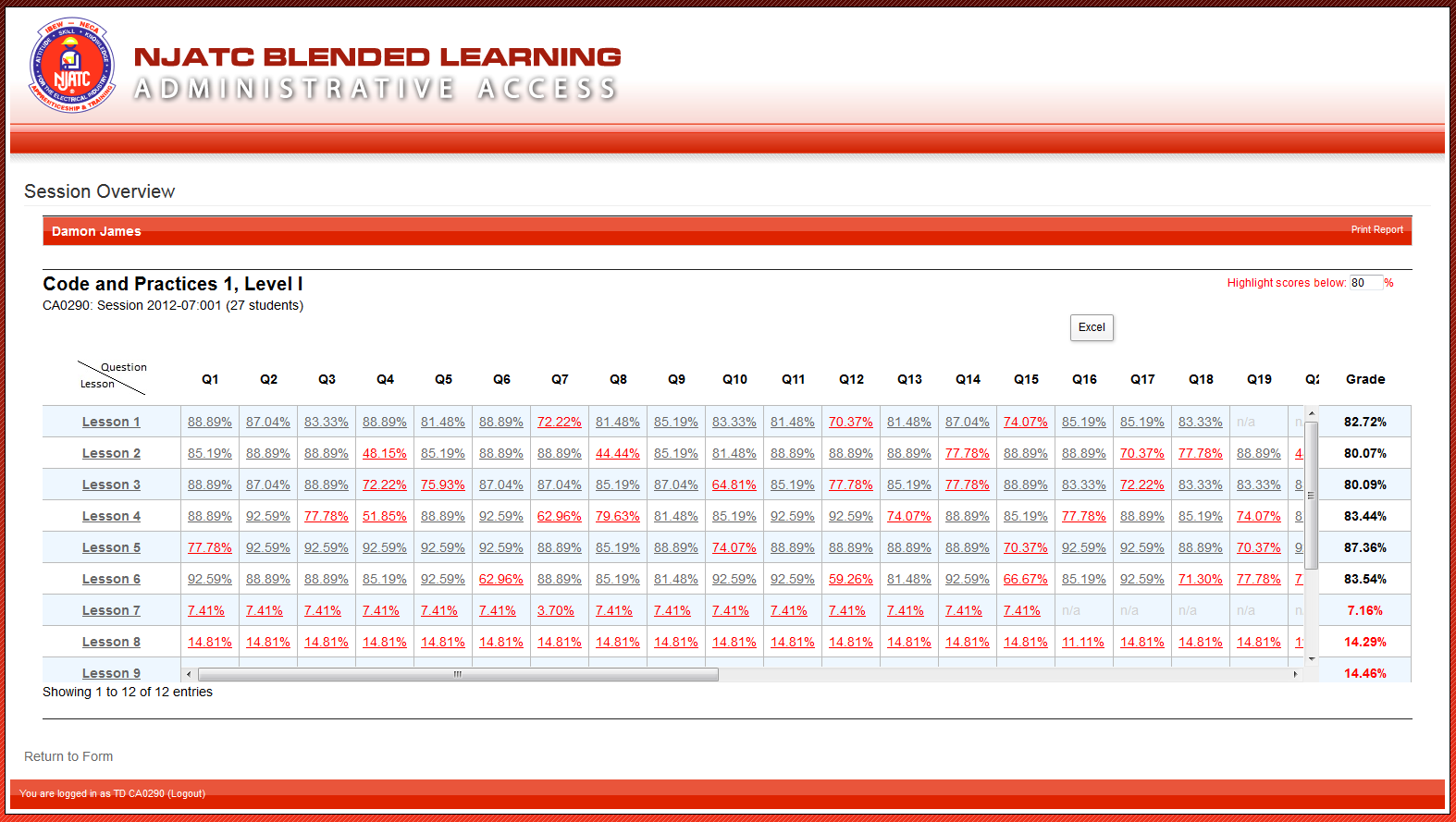 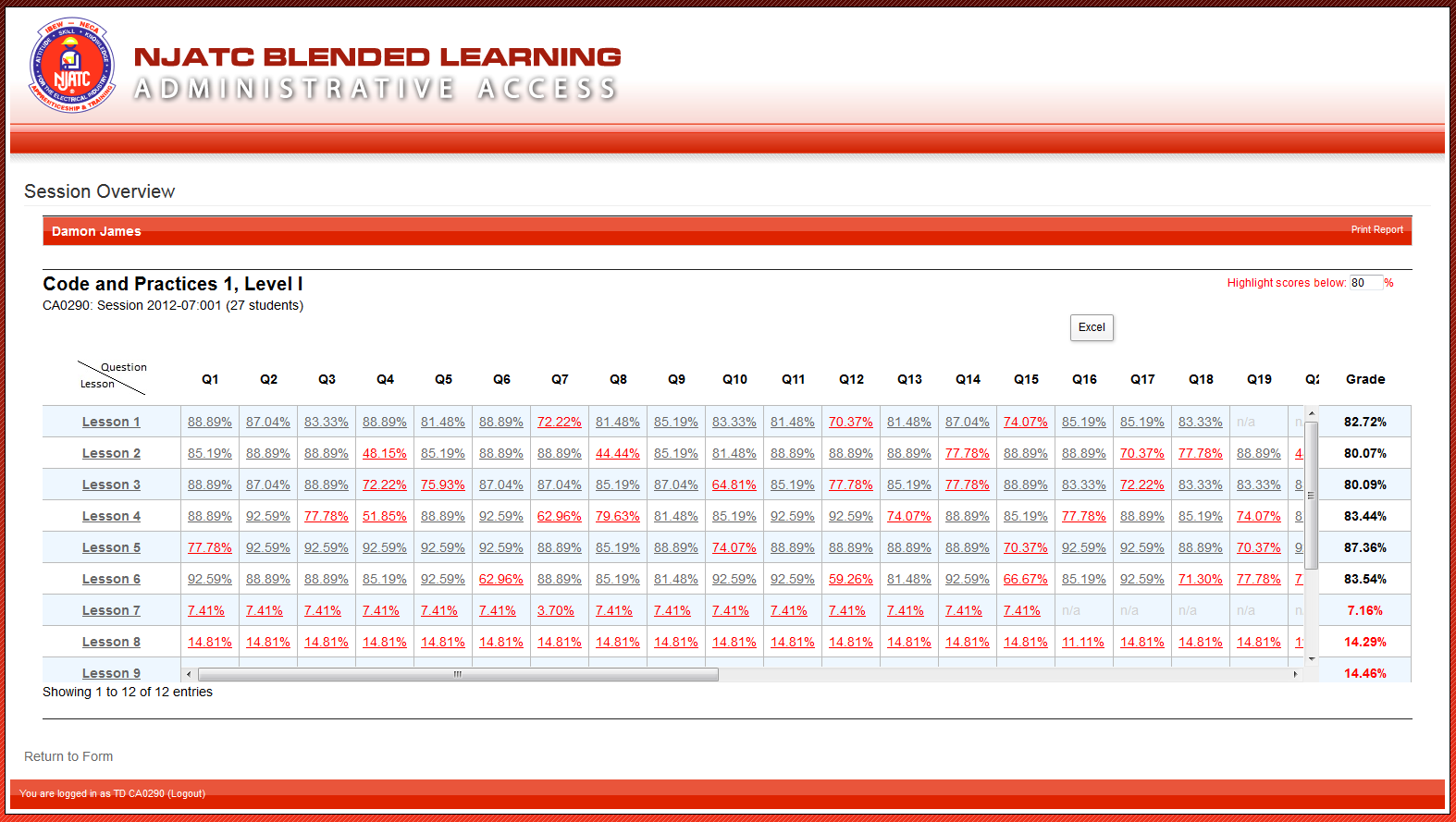 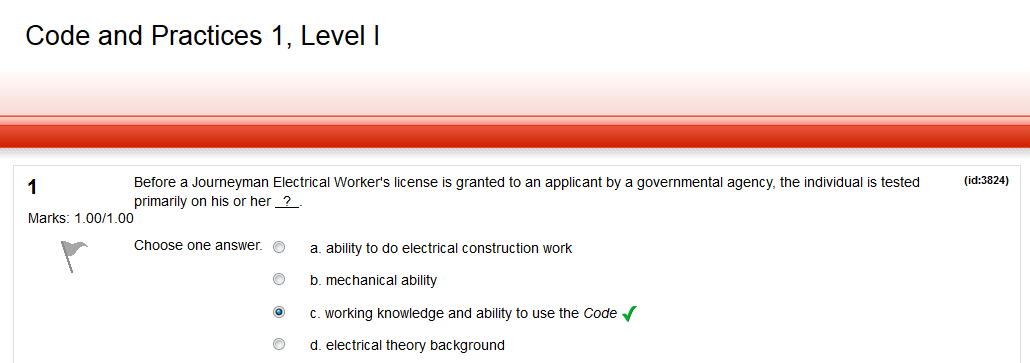 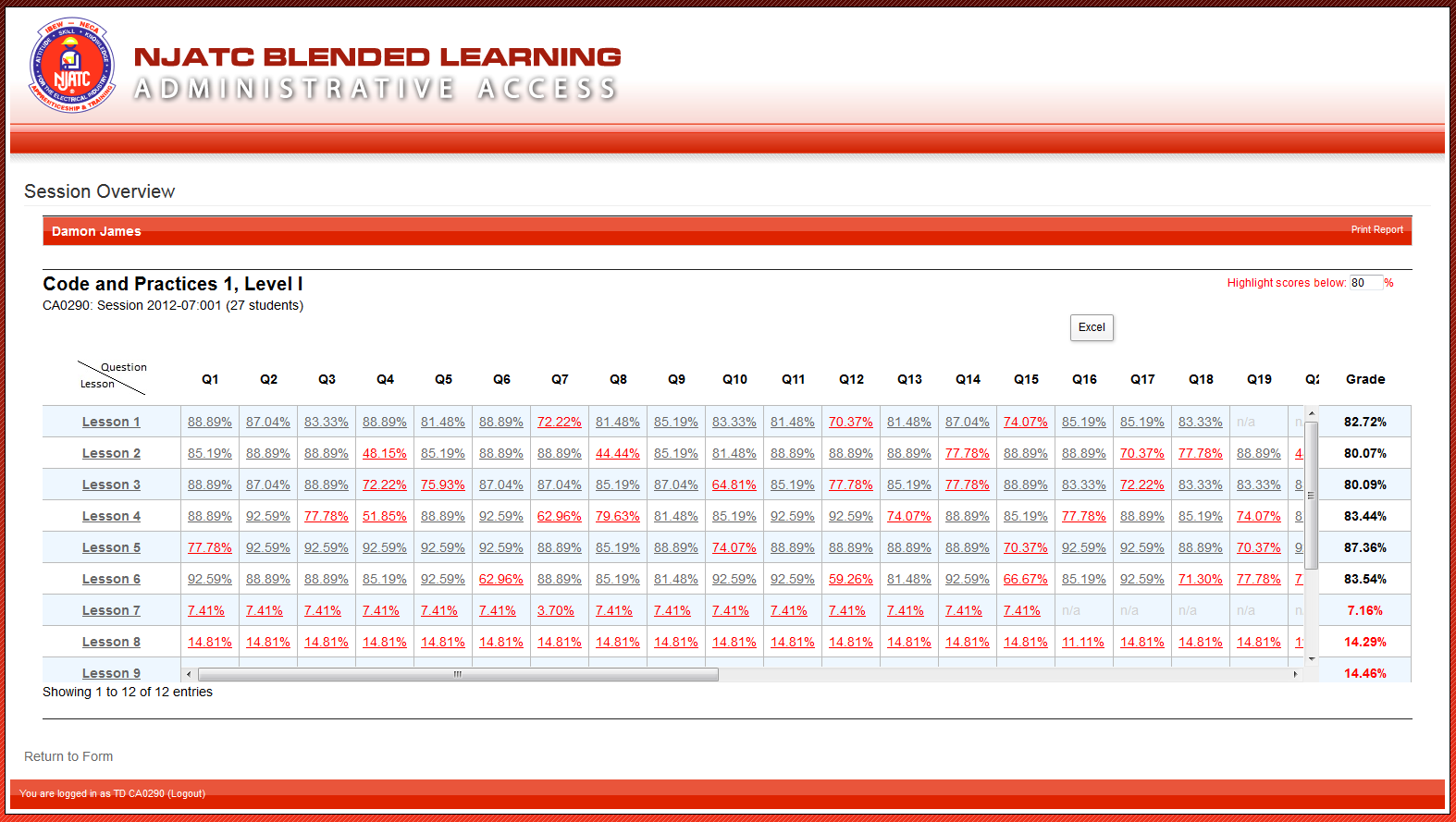 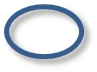 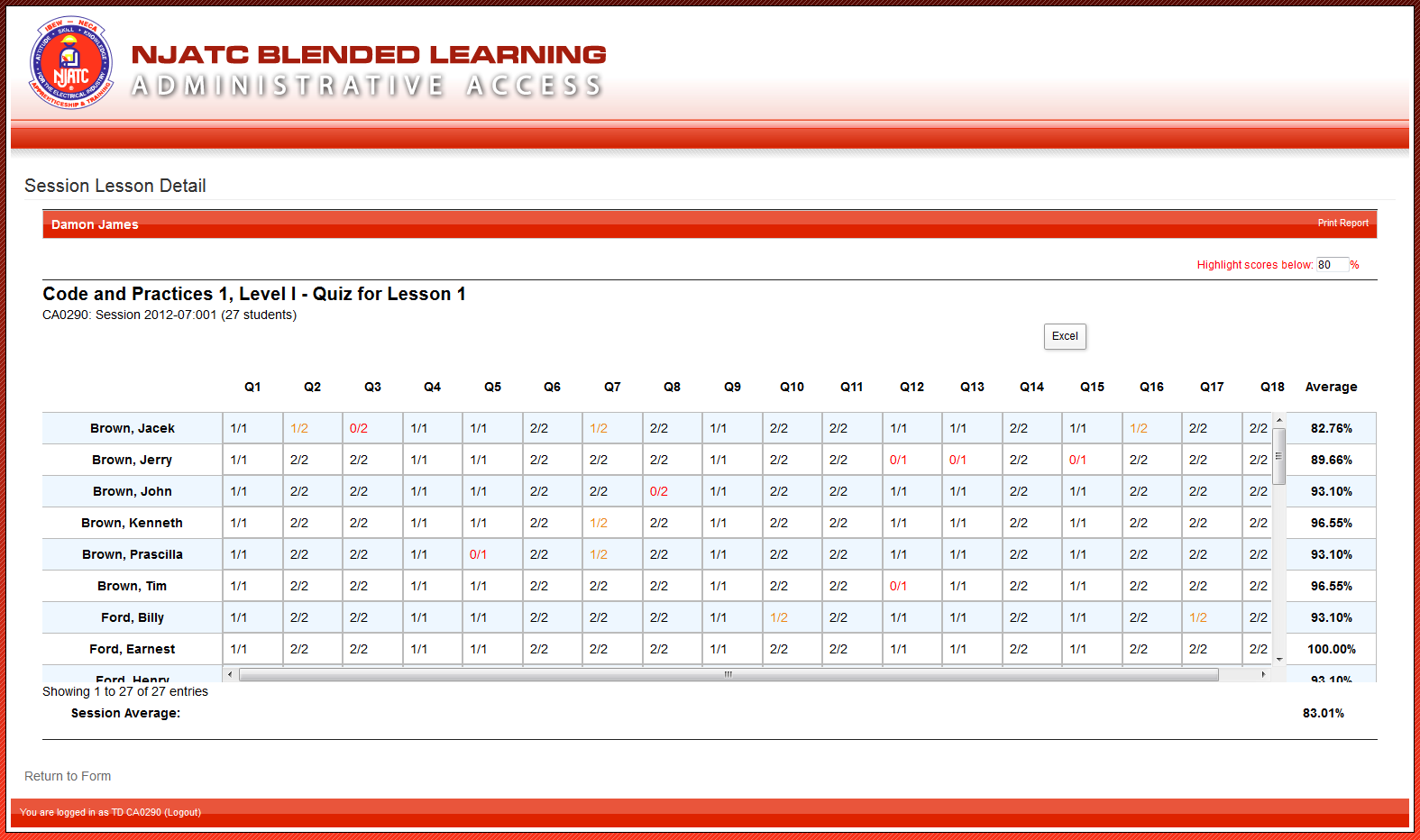 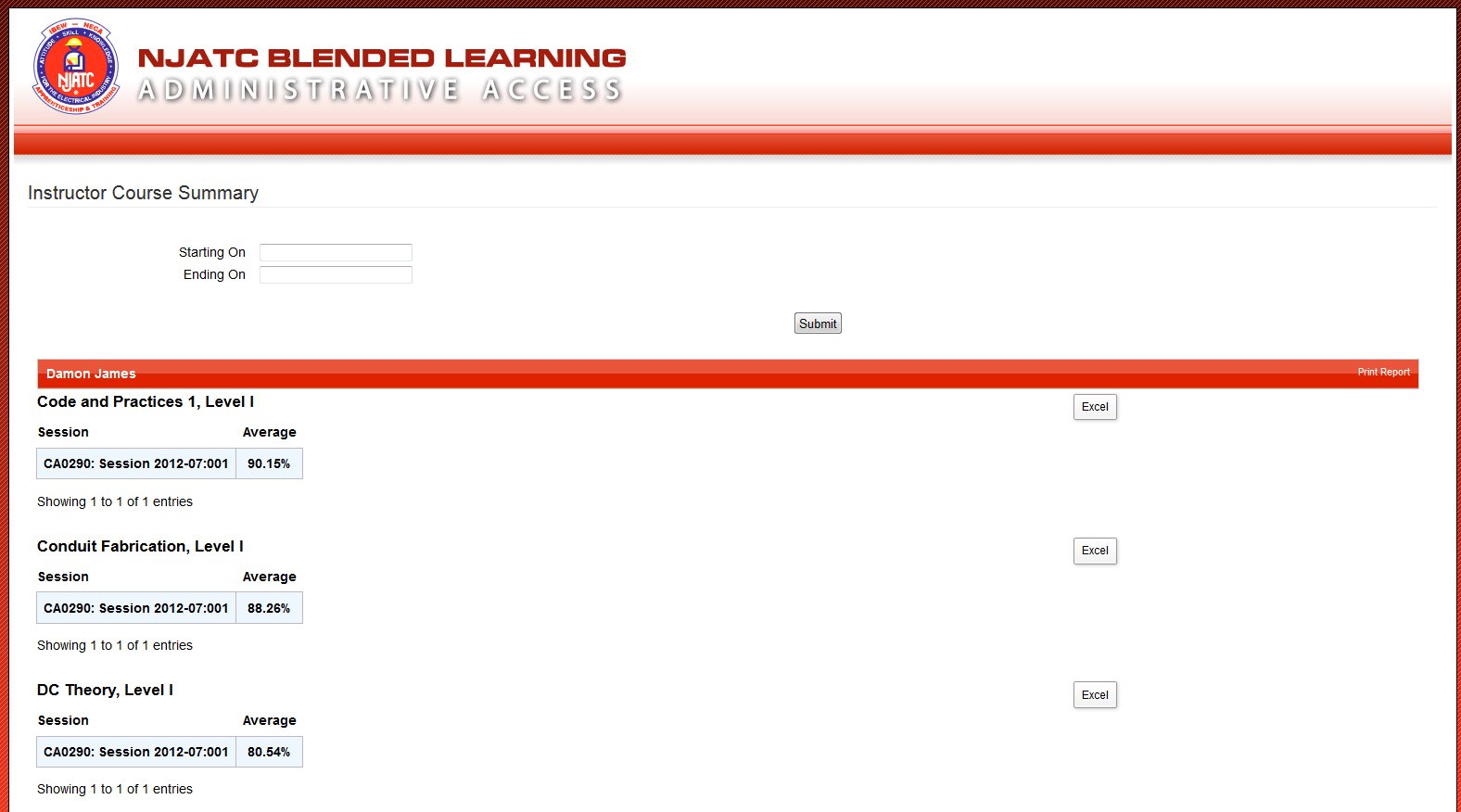 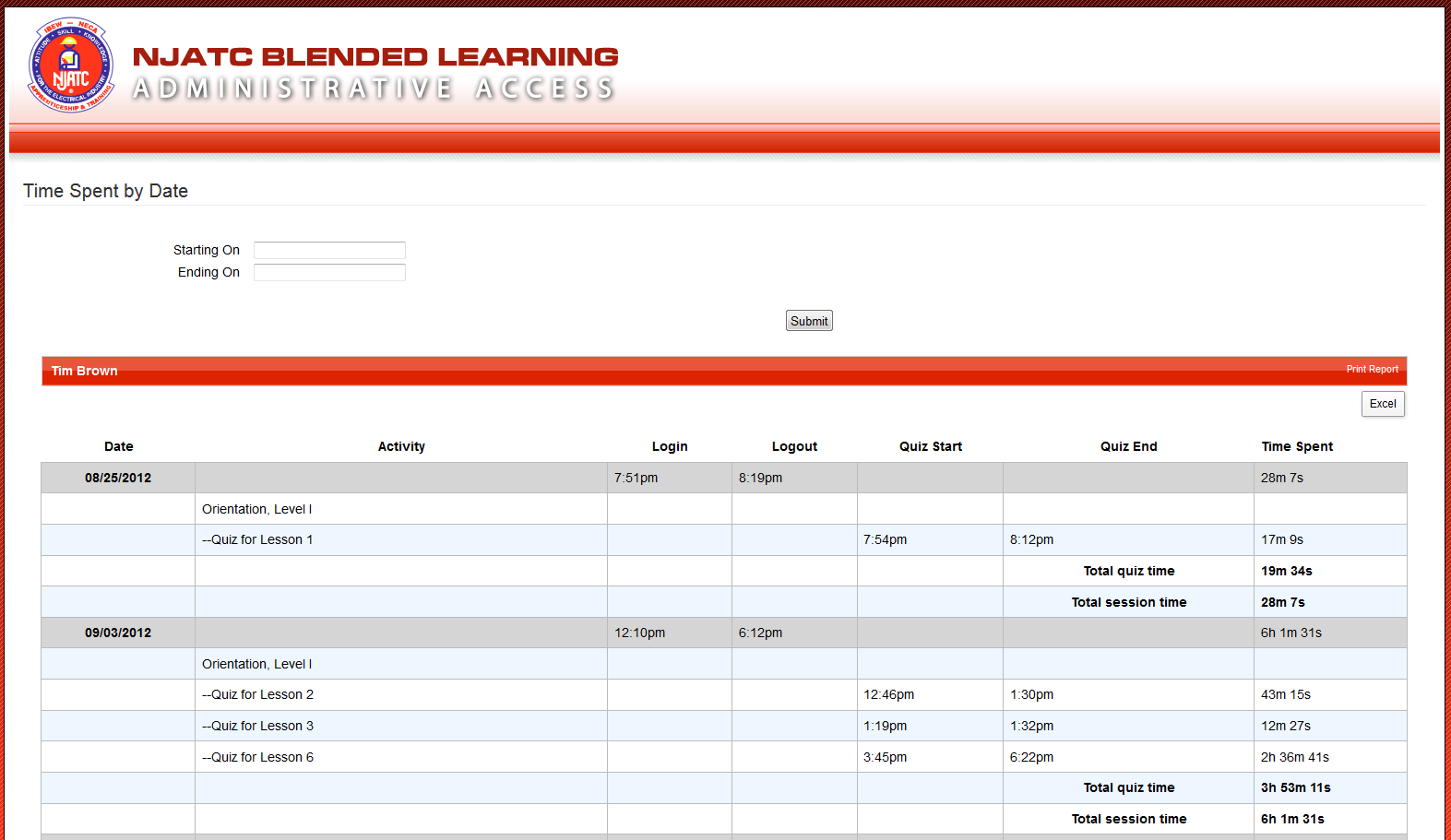 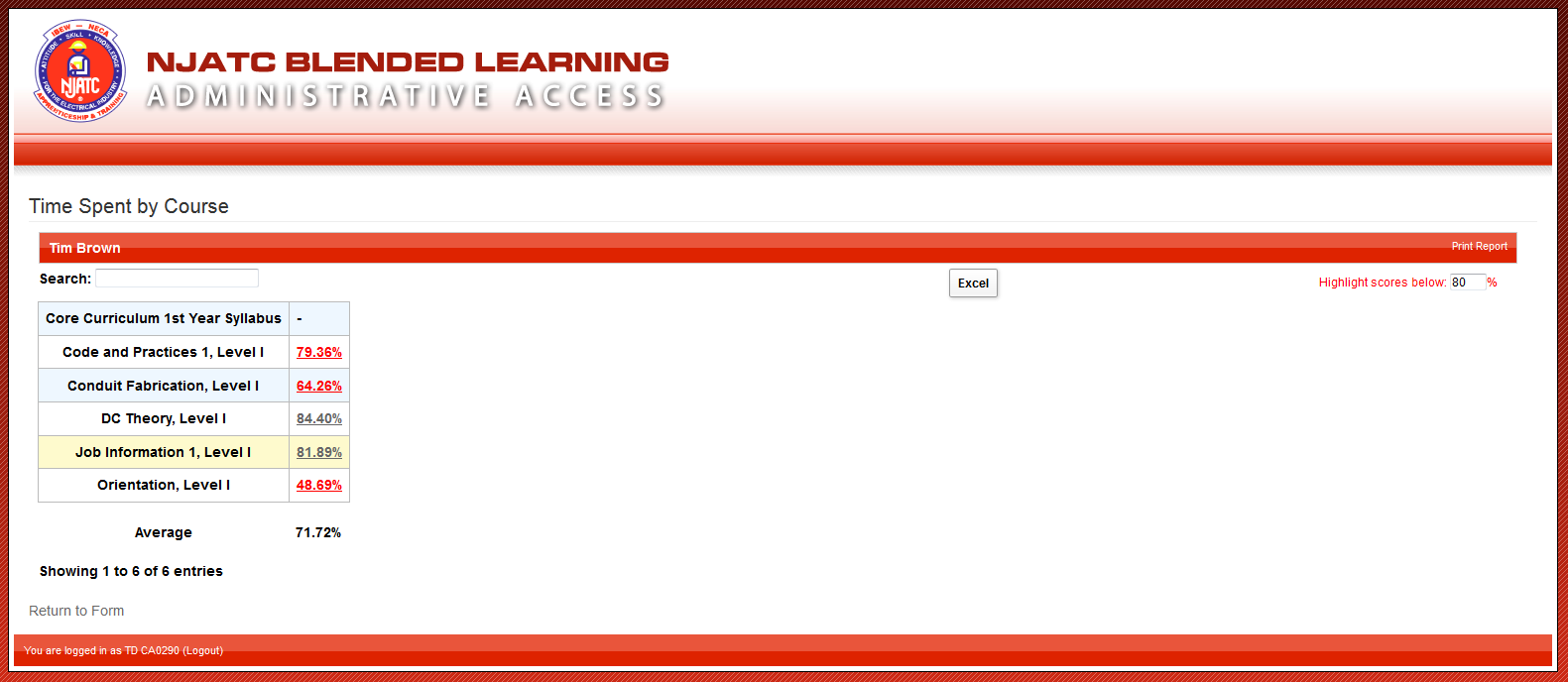 National Joint Apprenticeship and Training Committee – Michael Callanan, Executive Director
46
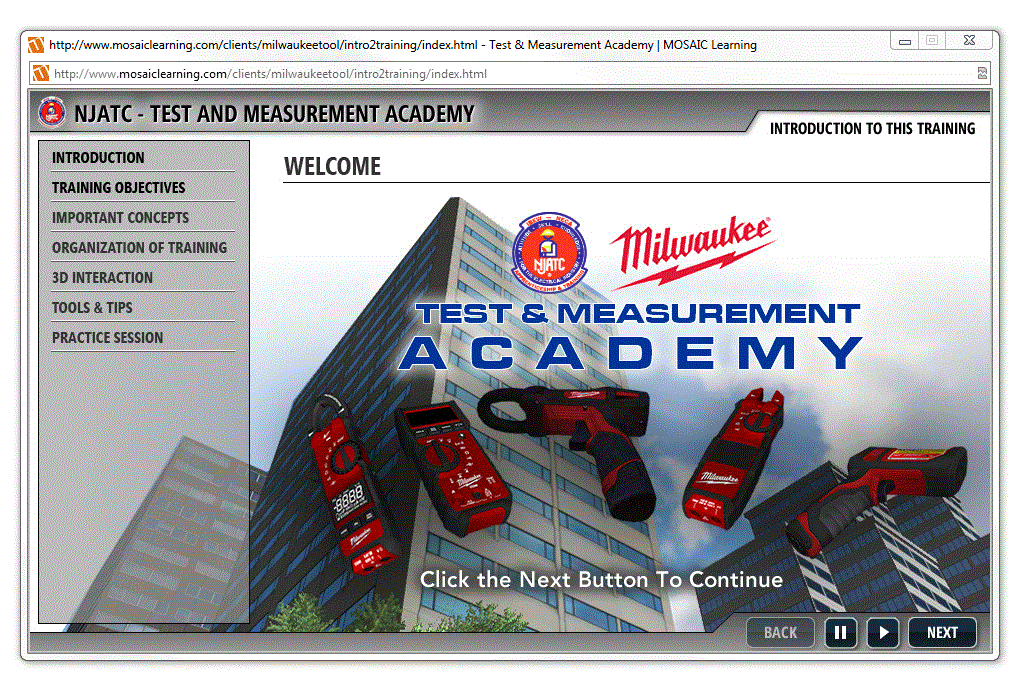 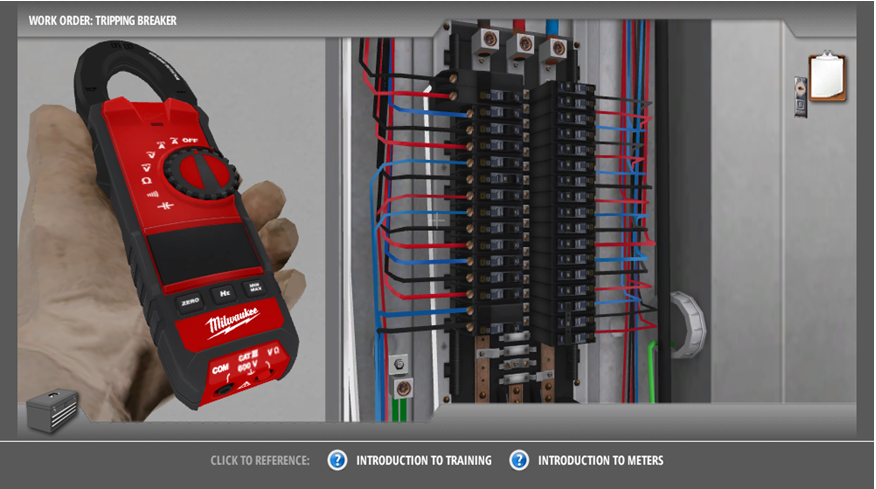 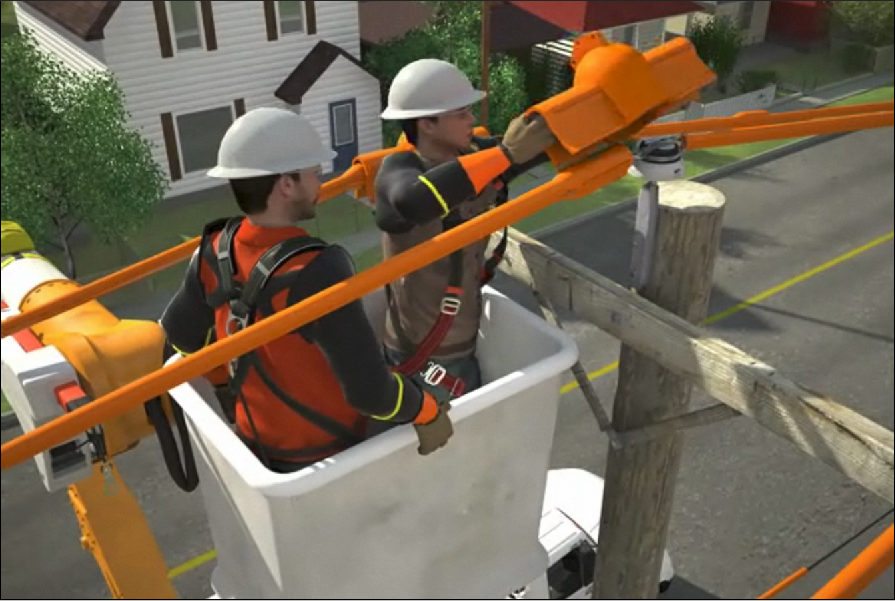 Cover-up
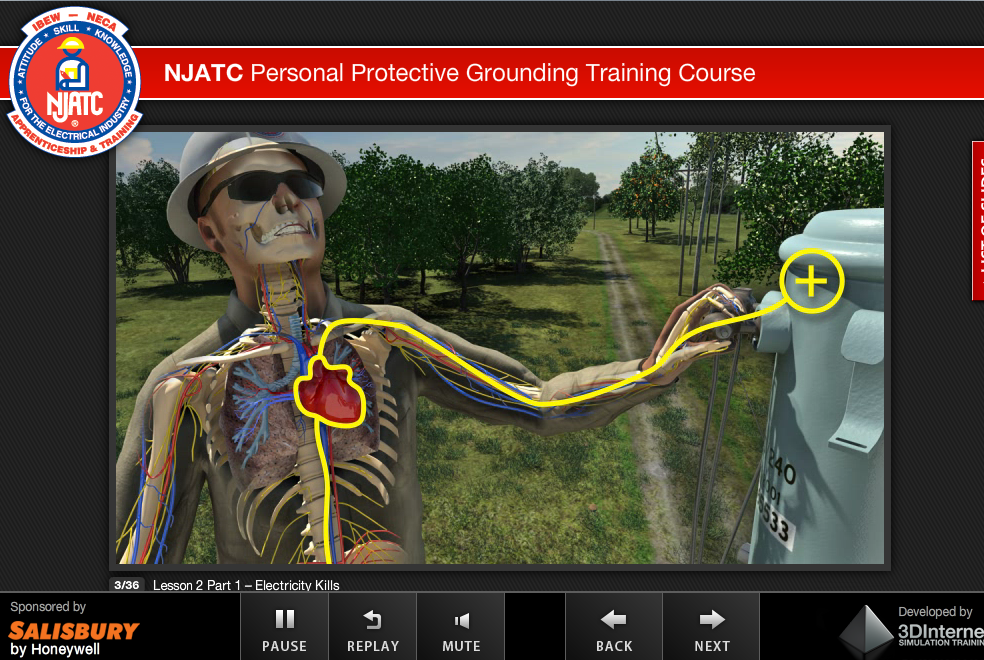 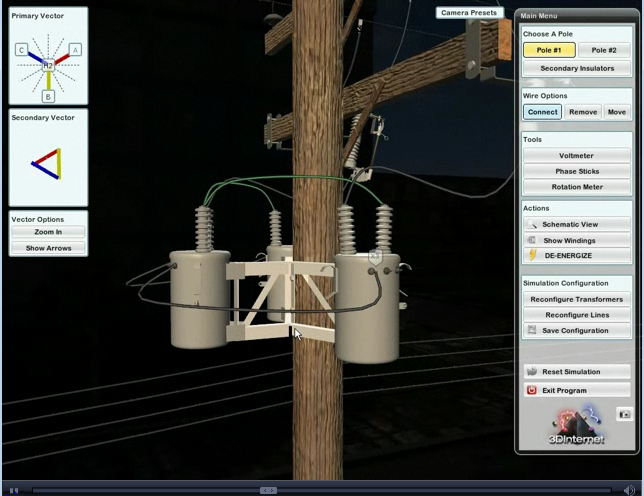 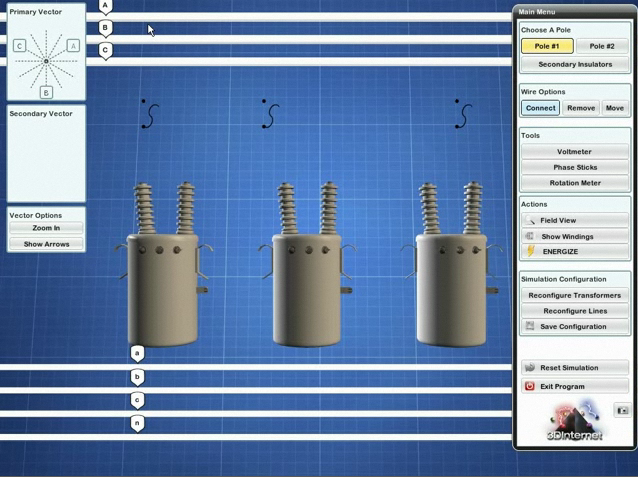 Outside
 Transformer
 Simulator
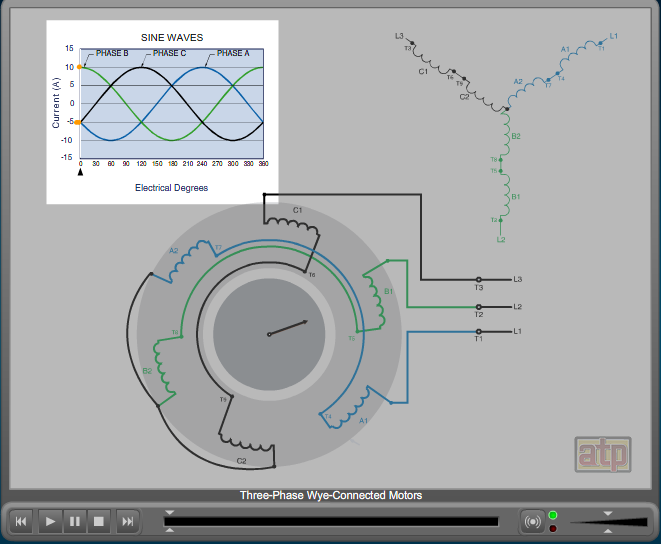 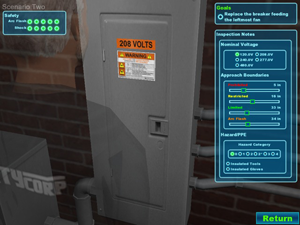 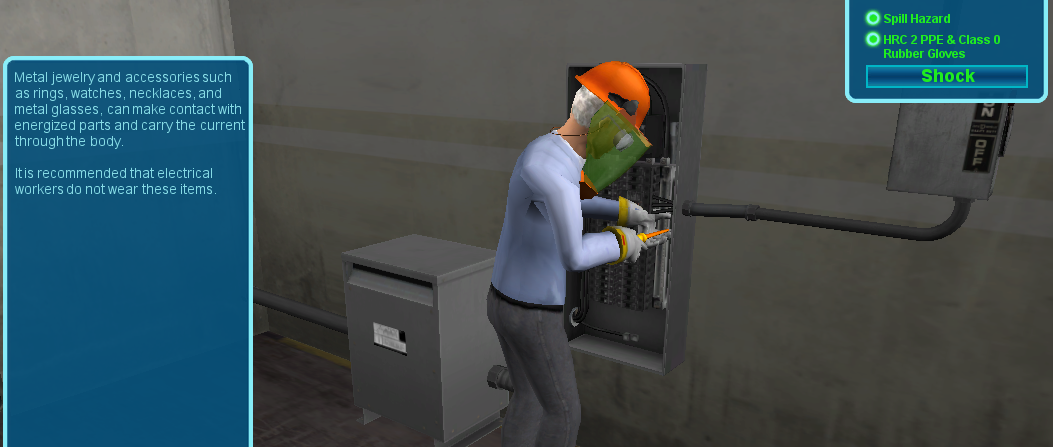 Electrical Safety Simulator
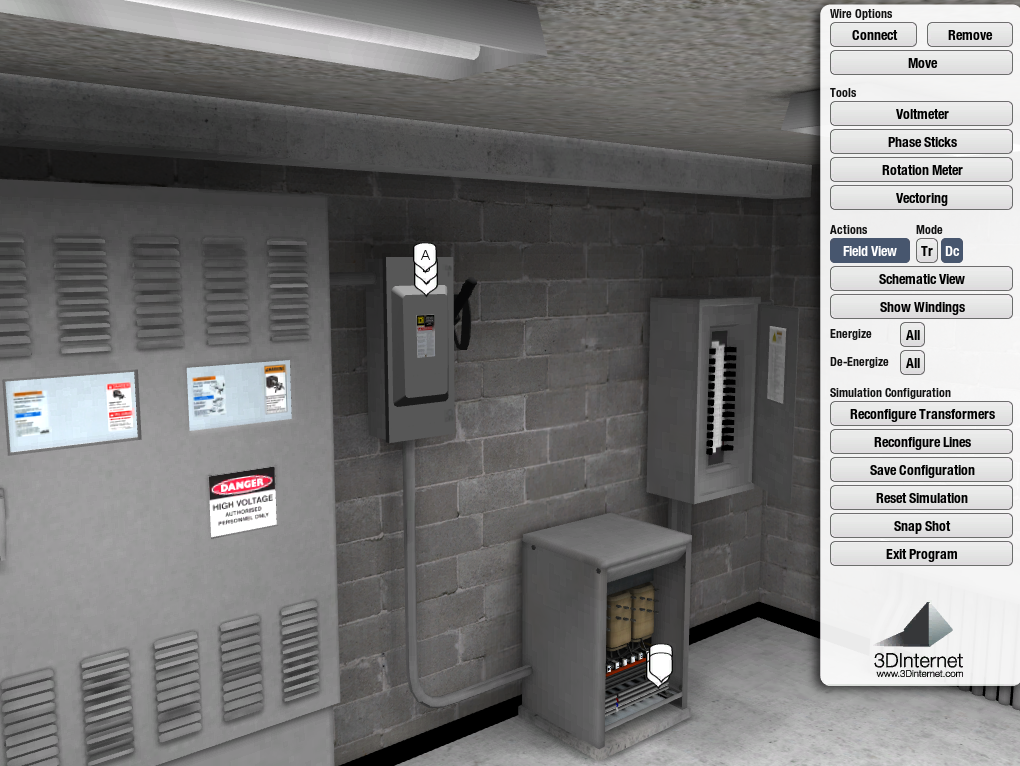 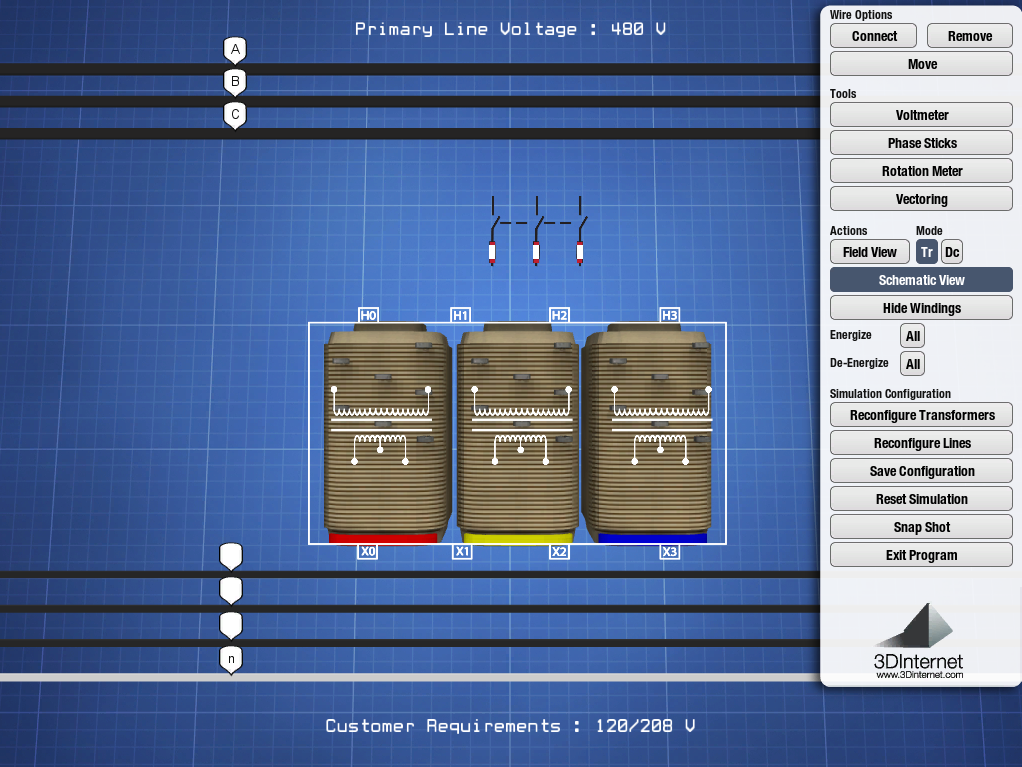 Dry-Type 
Transformer
 Trainer
`
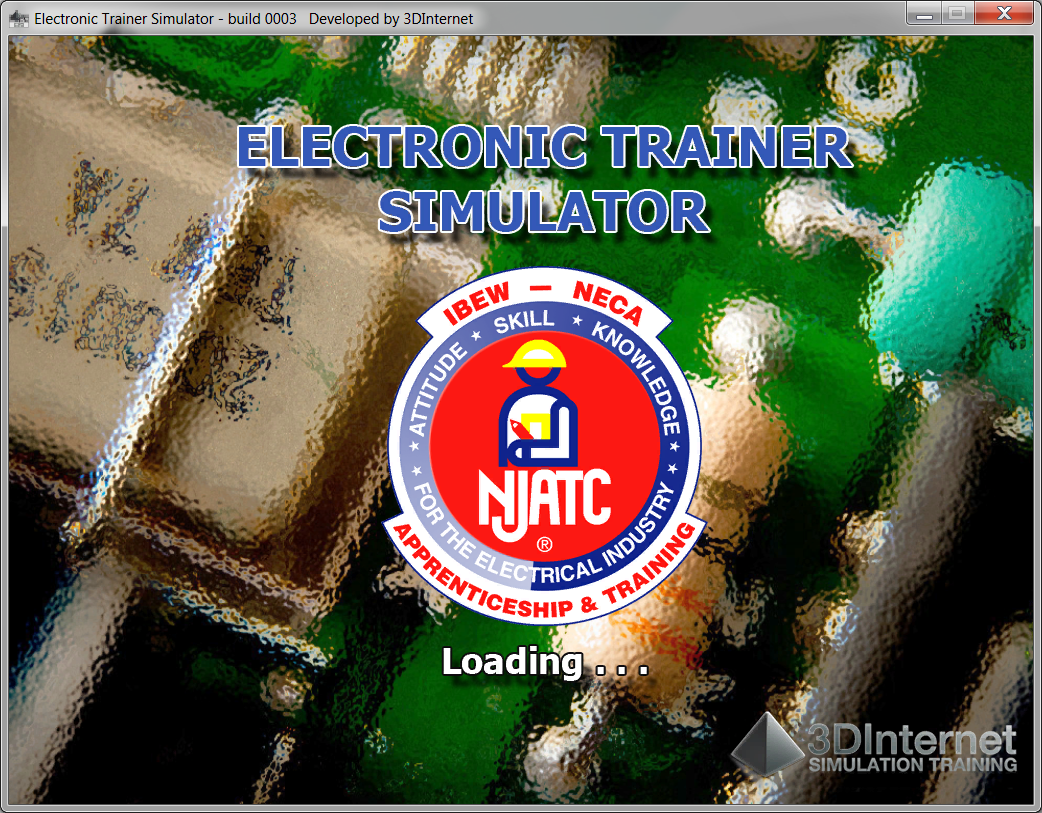 Electronic Trainer Simulator
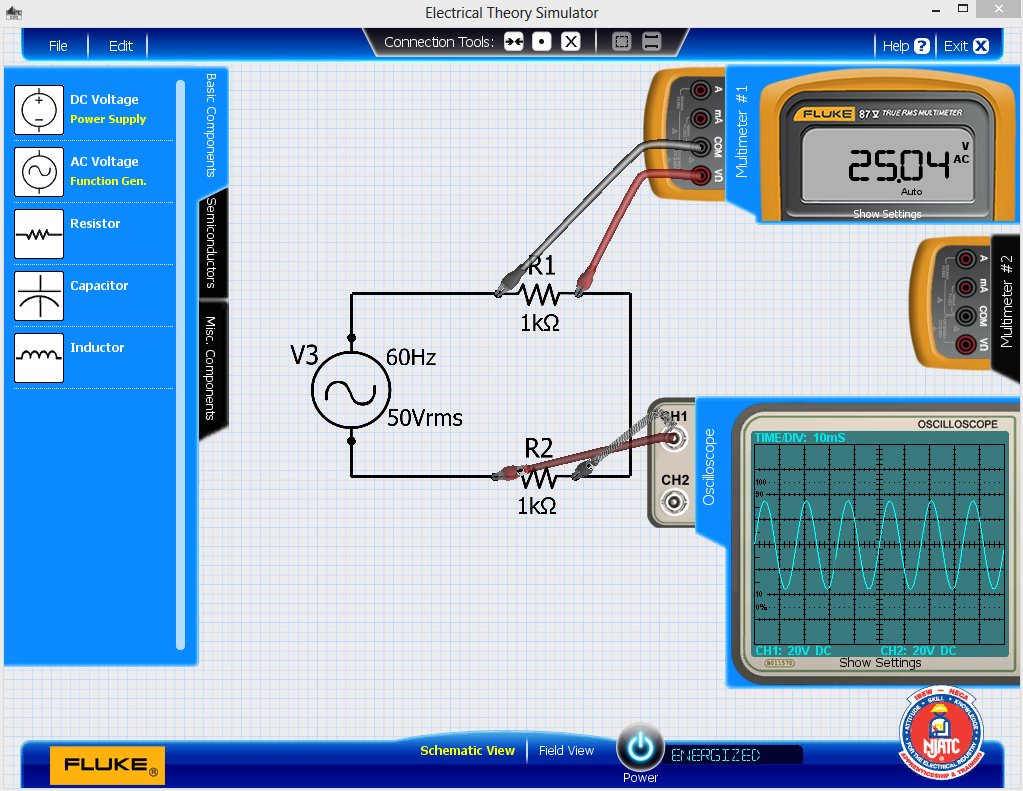 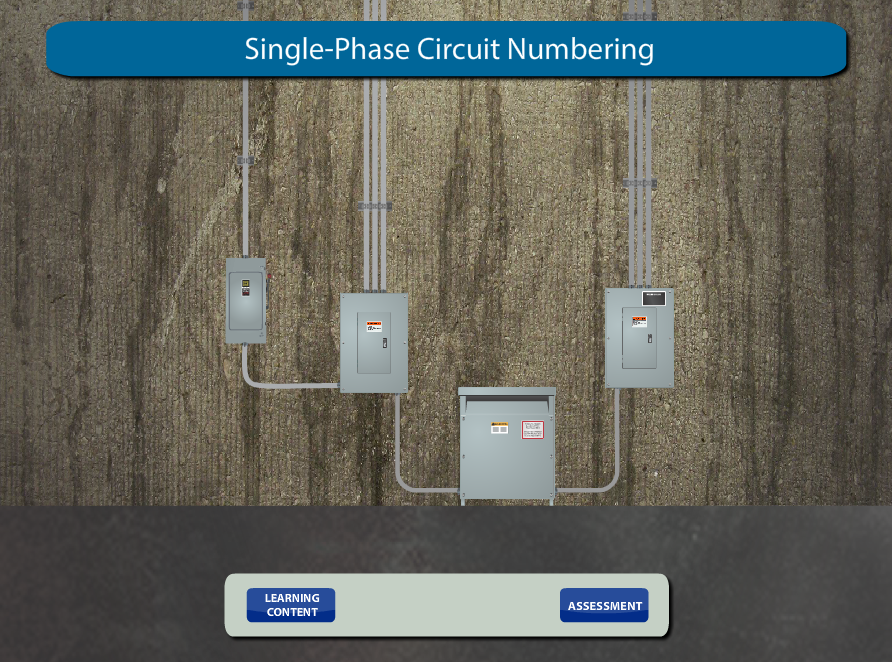 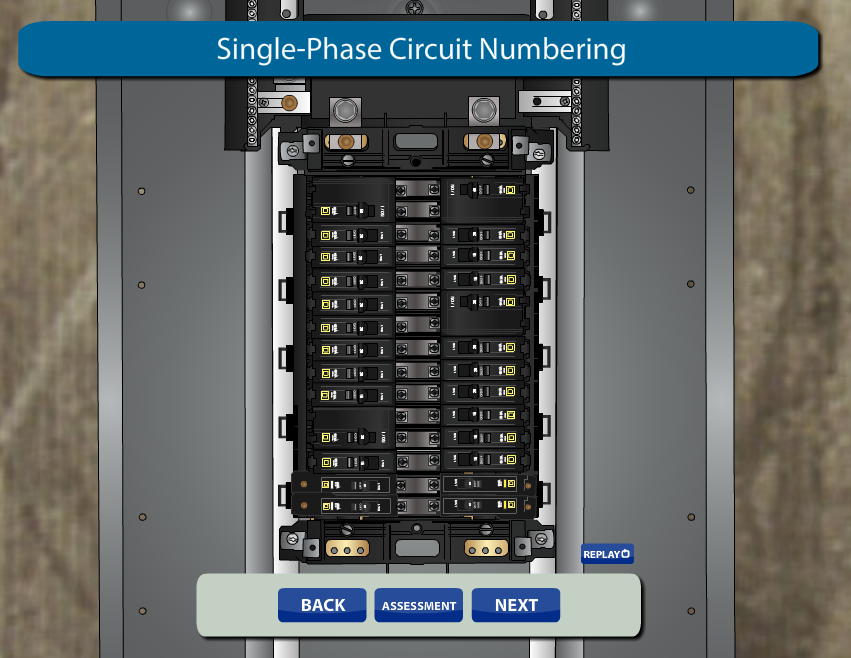 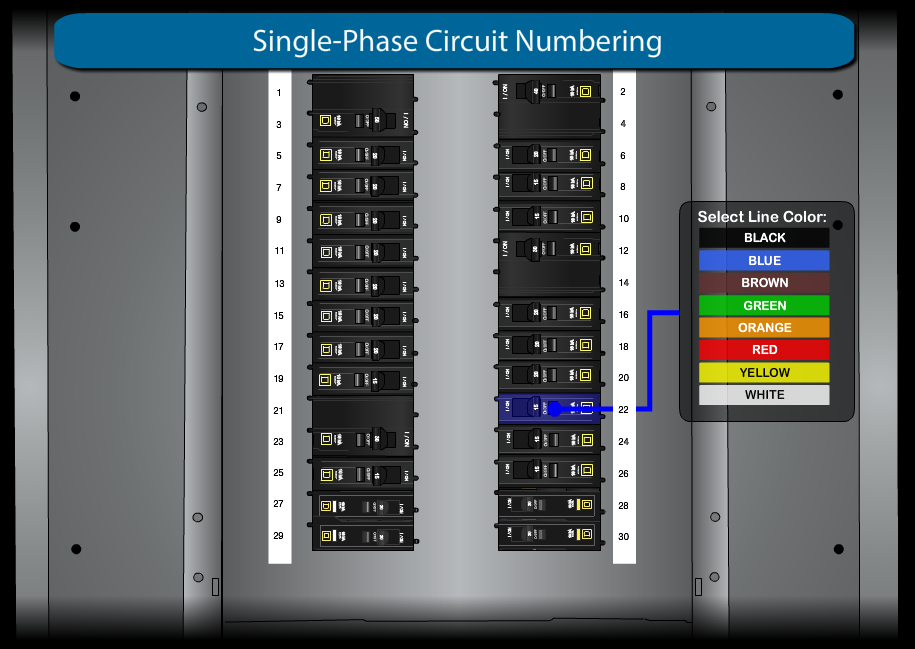 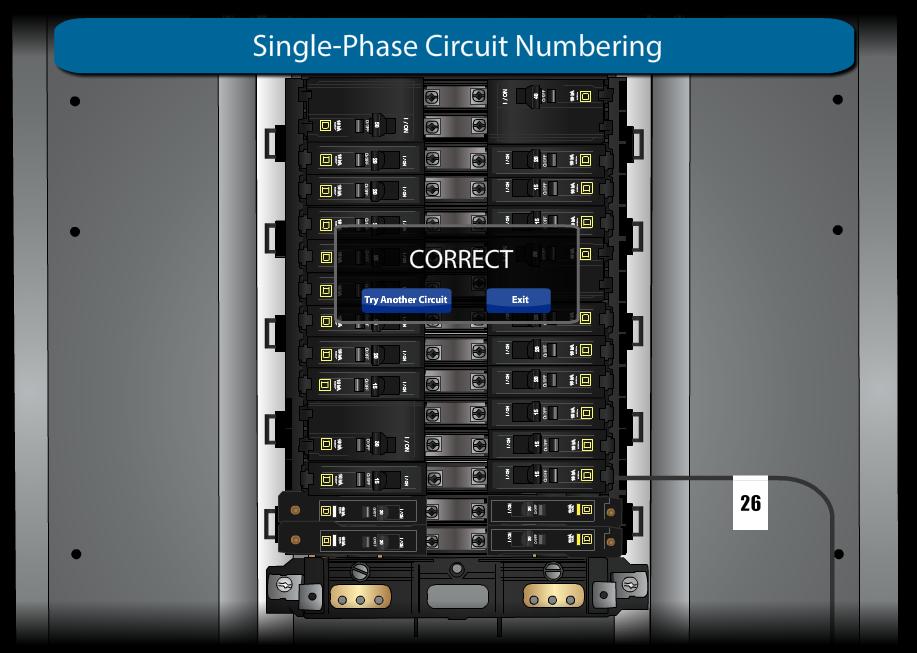 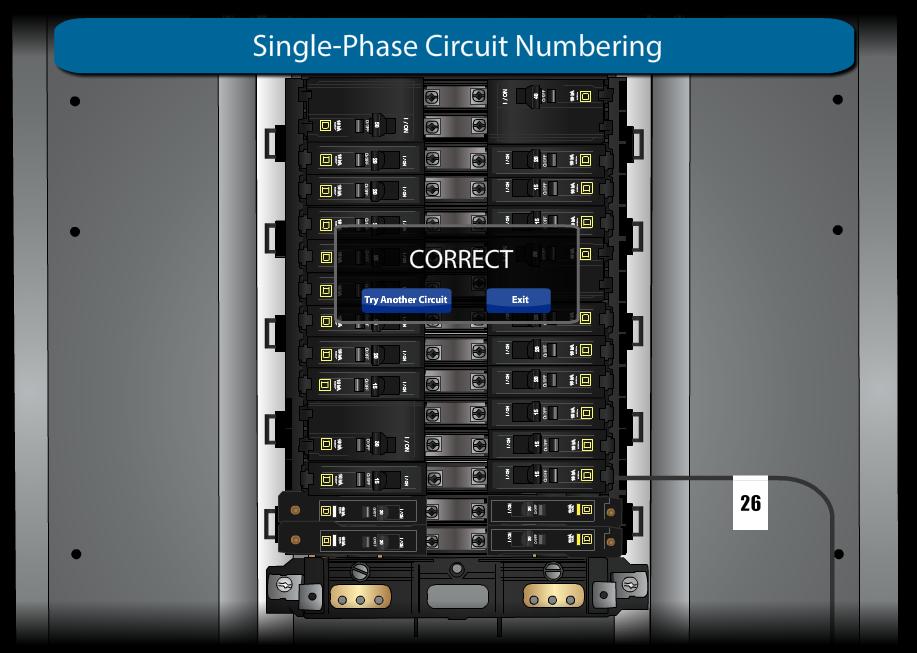 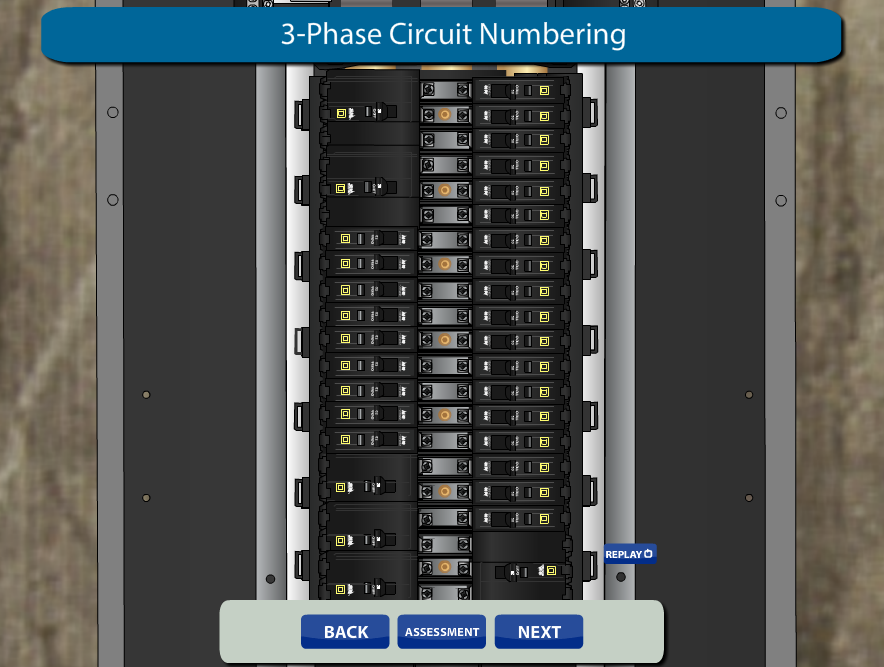 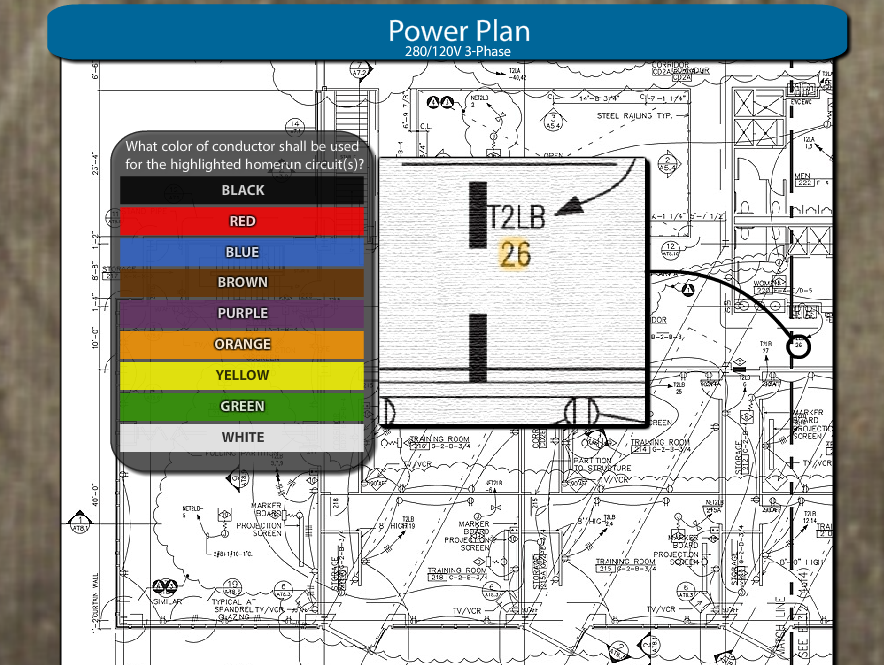 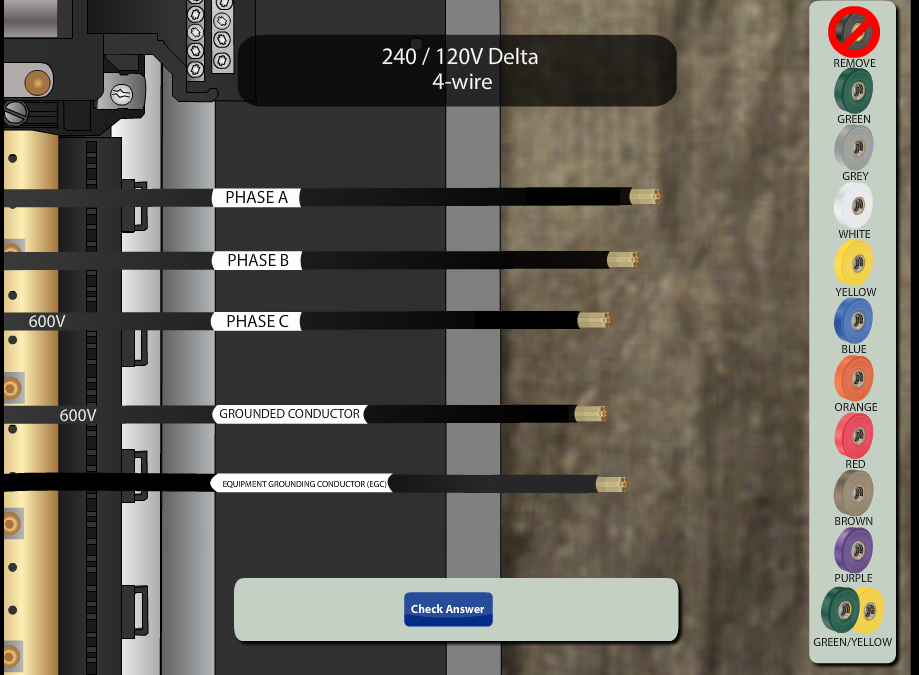 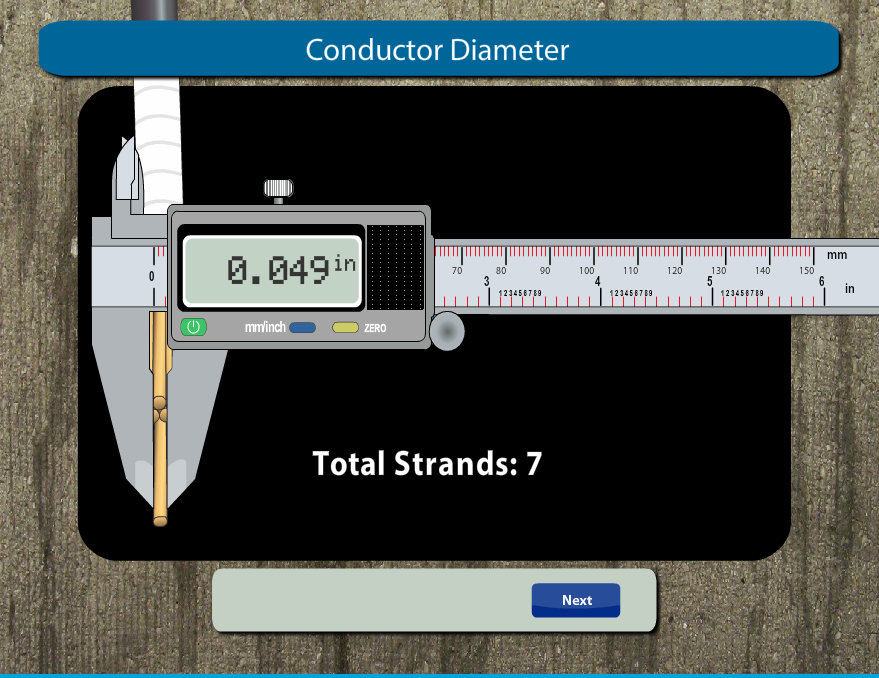 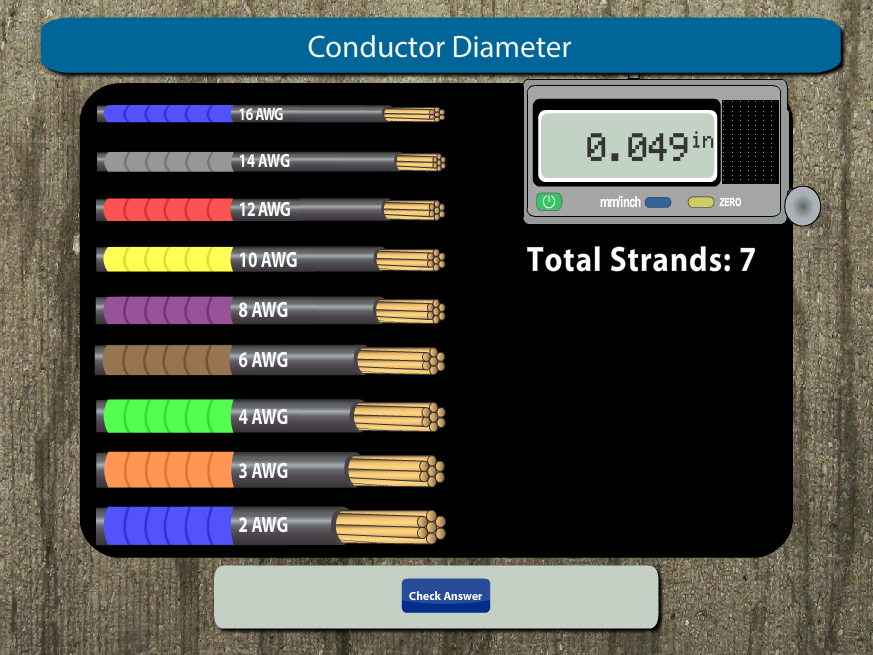 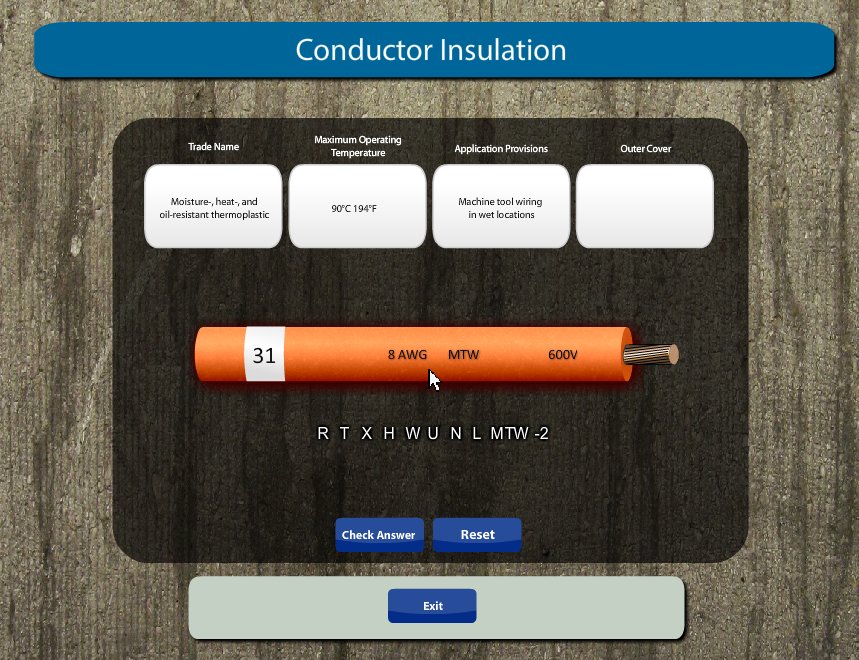 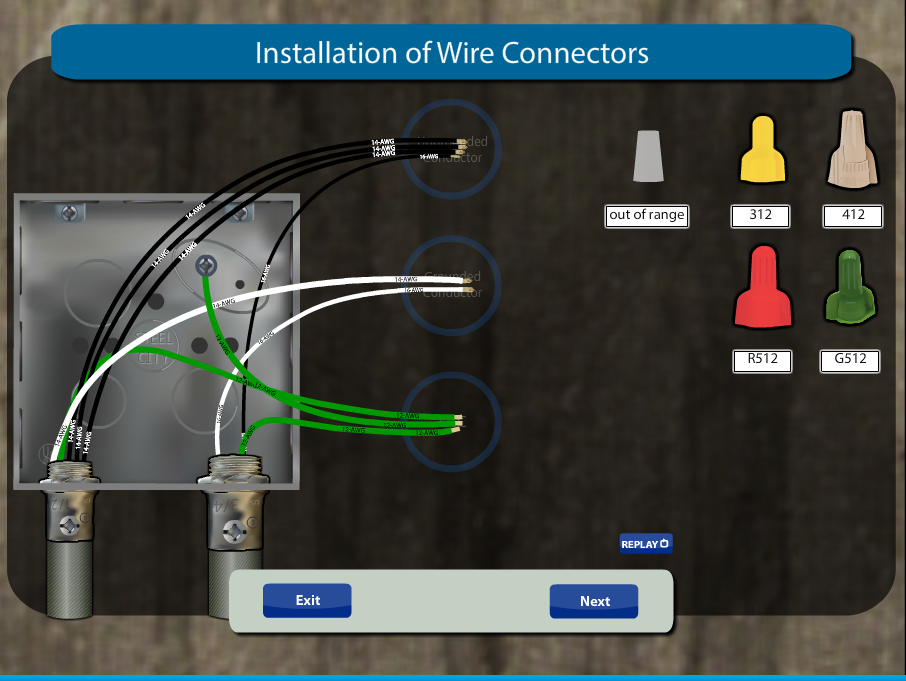 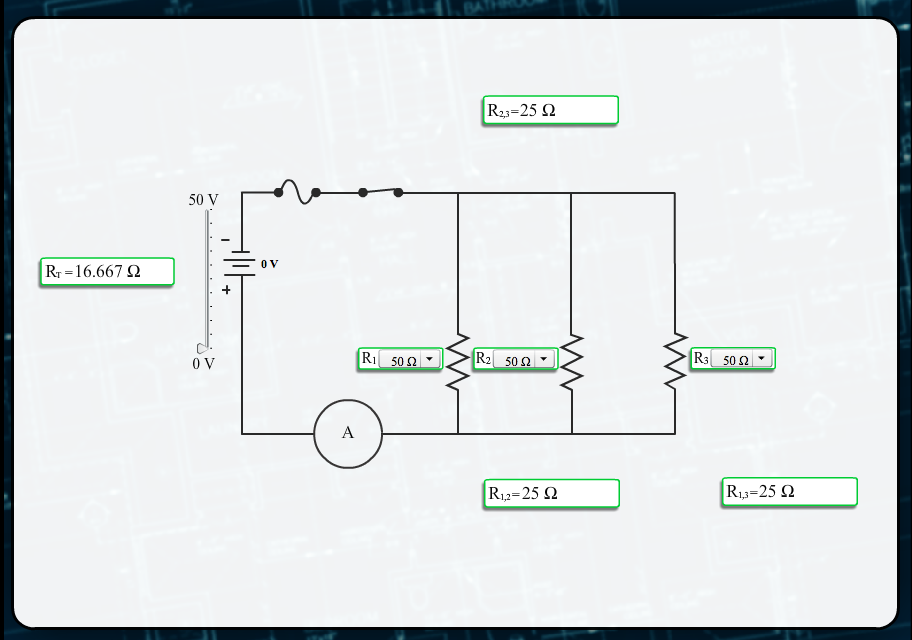 Resistance – Reciprocal
Resistance – Resistors of Equal Values
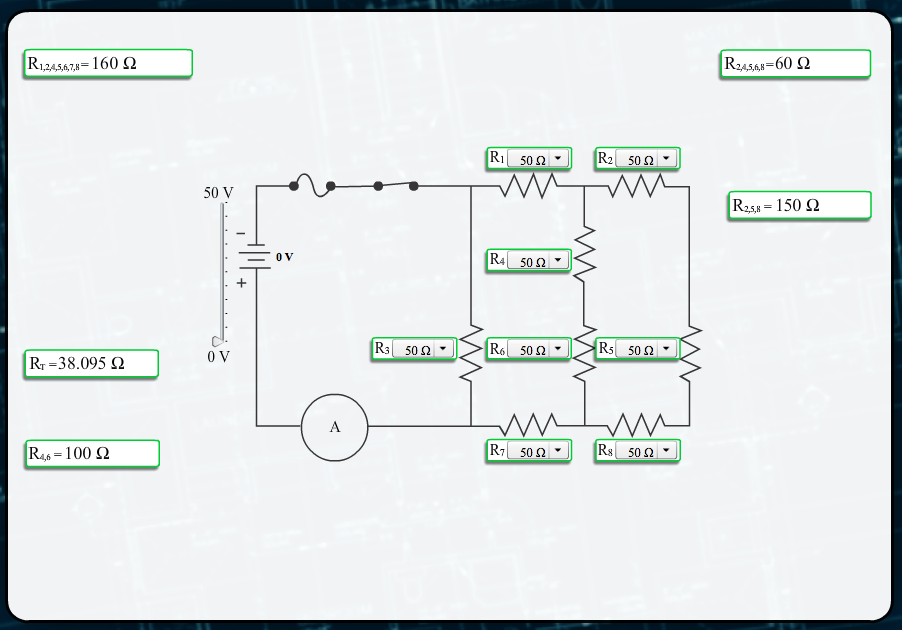 Total Resistance
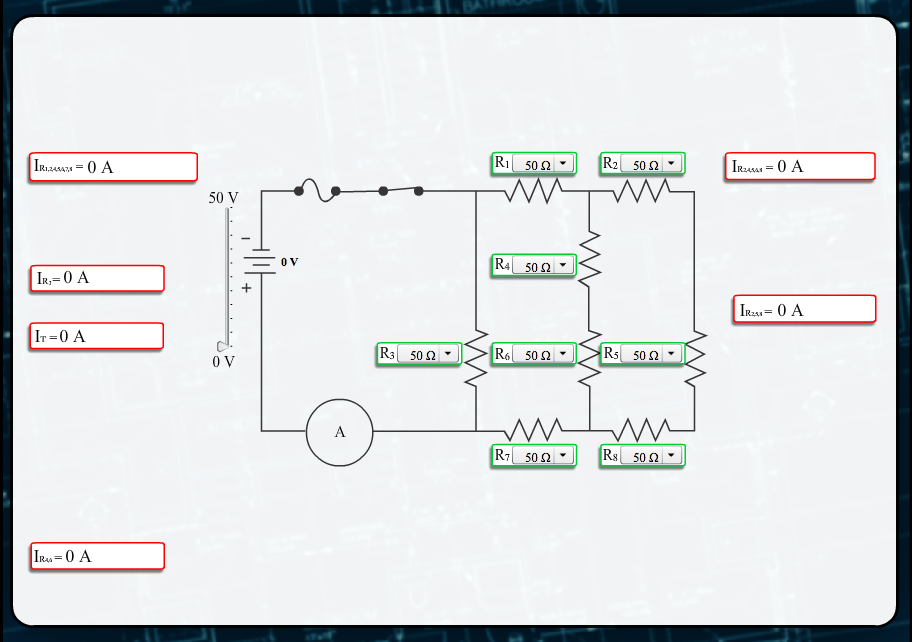 Combination Currents
Combination Power
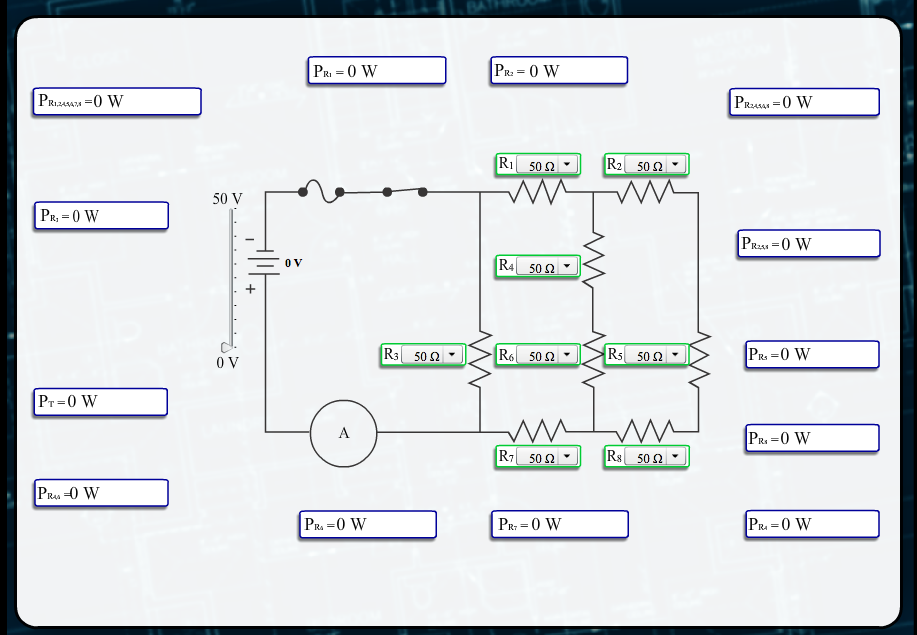 Voltage Drops
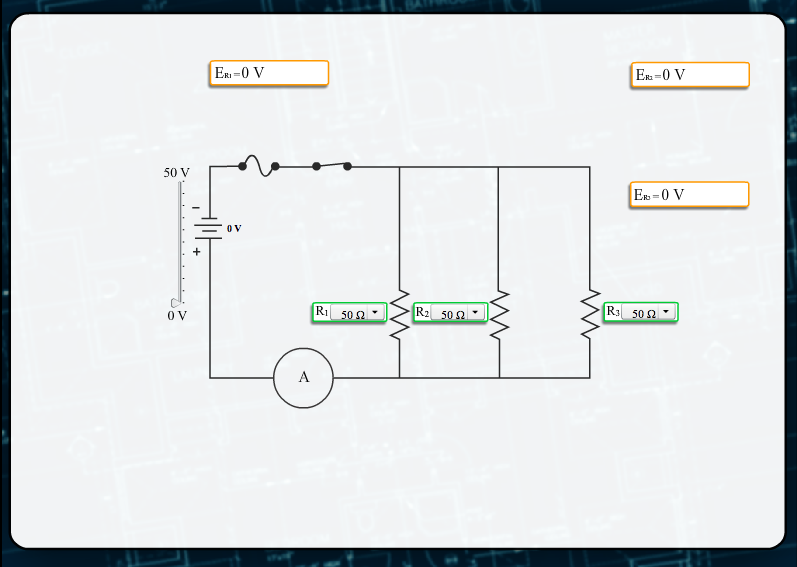 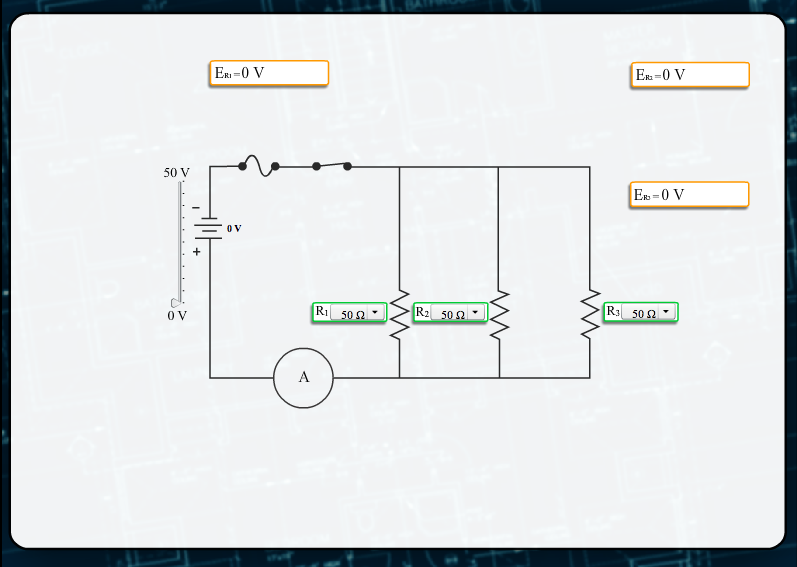 The Whole Enchilada
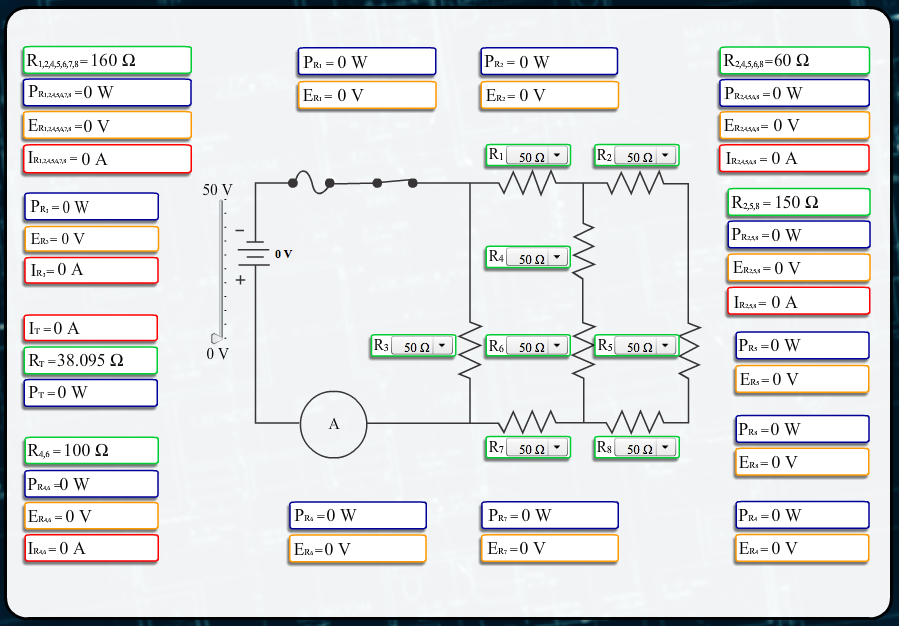 What’s the Future Job Description
For the Instructor?
Subject Matter Expert & Educator
…and comfortable with technology
1
NTI Training:  Electrical Knowledge; Teaching Techniques
Implementation of lesson plan based on apprentices’ formative and summative assessments
2
3
OJT training with virtual and real world labs
4
Workforce Development (Human Resources Strategy)
Subject Matter Expert & Educator
…and comfortable with technology
5
Adult Learning & Career Building
6
Not only Knowledgeable, but great instructor
7
Understanding of Curriculum (Entire Overview)
8
Understanding of Instructional Design & Delivery – Active Learning Environment
LMS Savvy
Thorough understanding of LMS and all interactive components

Willing to utilize the reports of the LMS and development of customized lesson plans

Constant trek into technology and how the current generation embraces it.
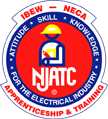 CET

Continuing Electrical Training
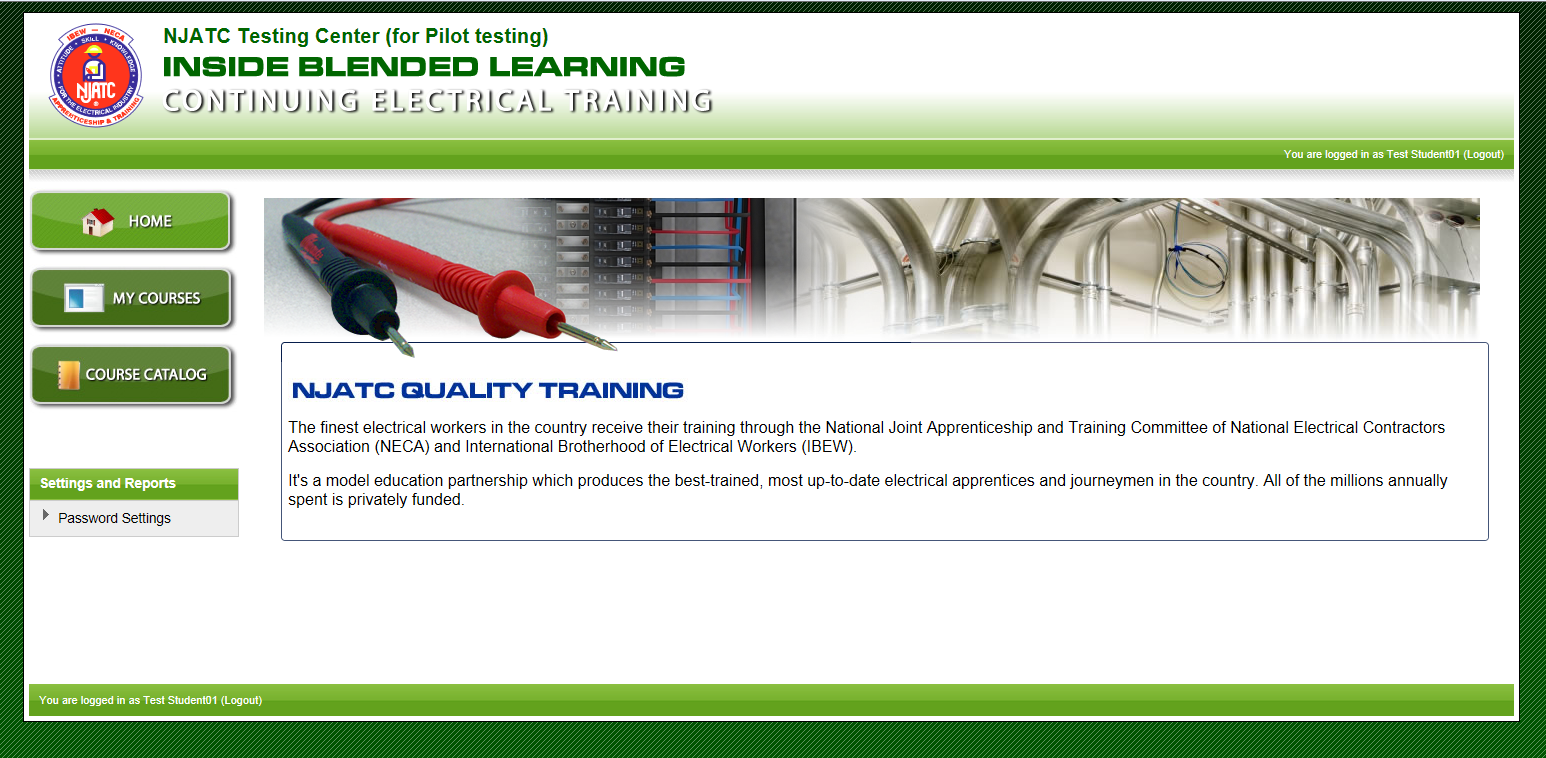 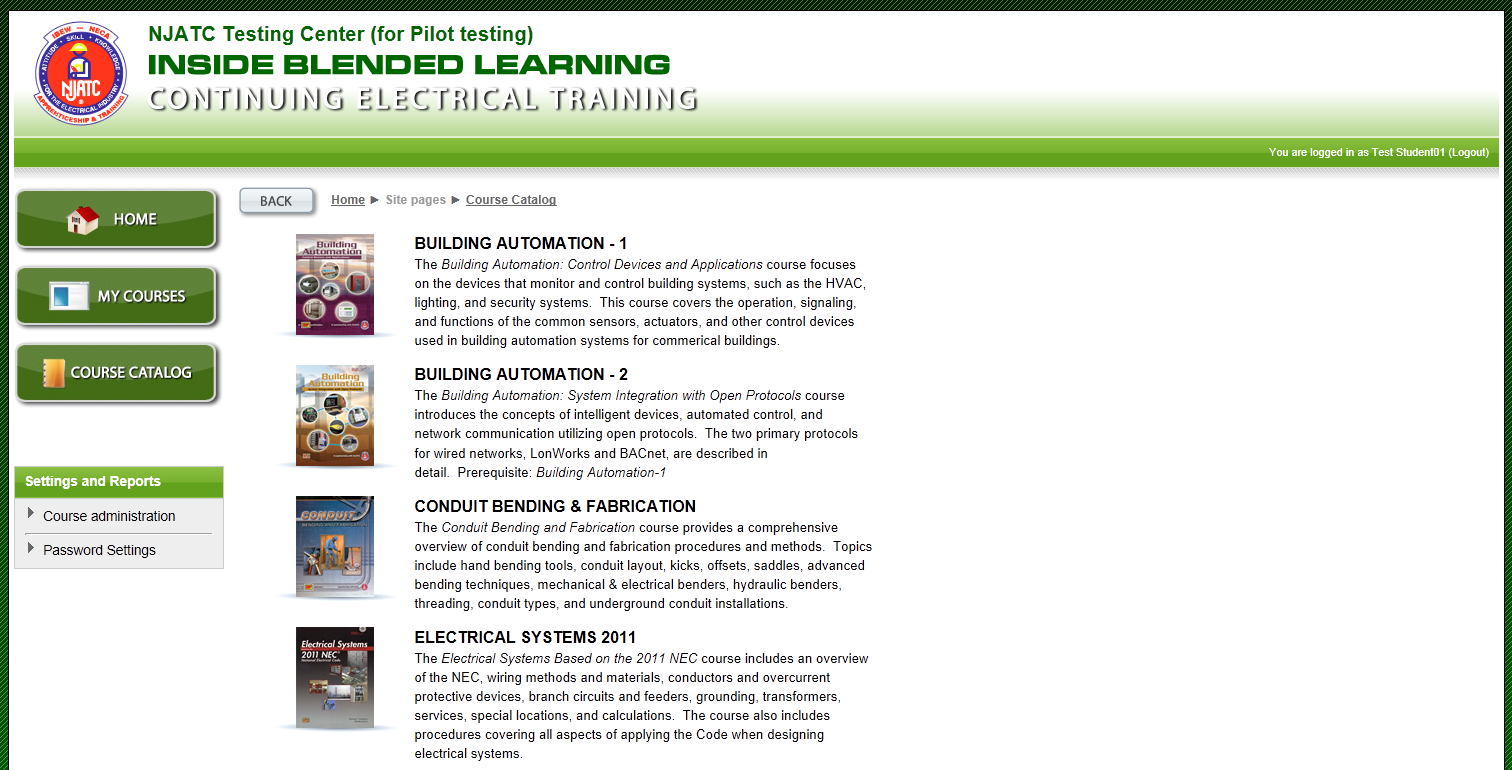 Electrical Safety Simulator
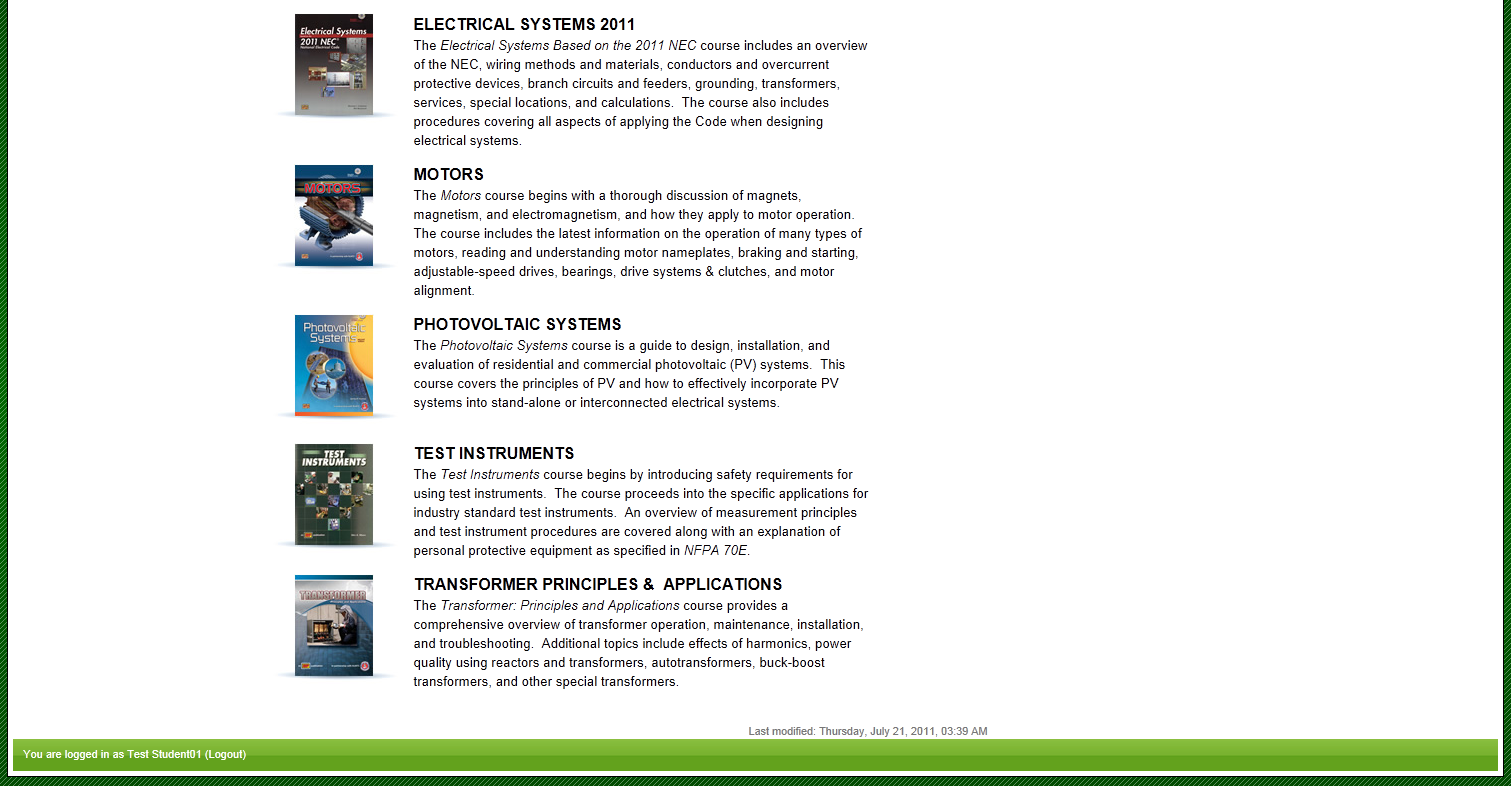 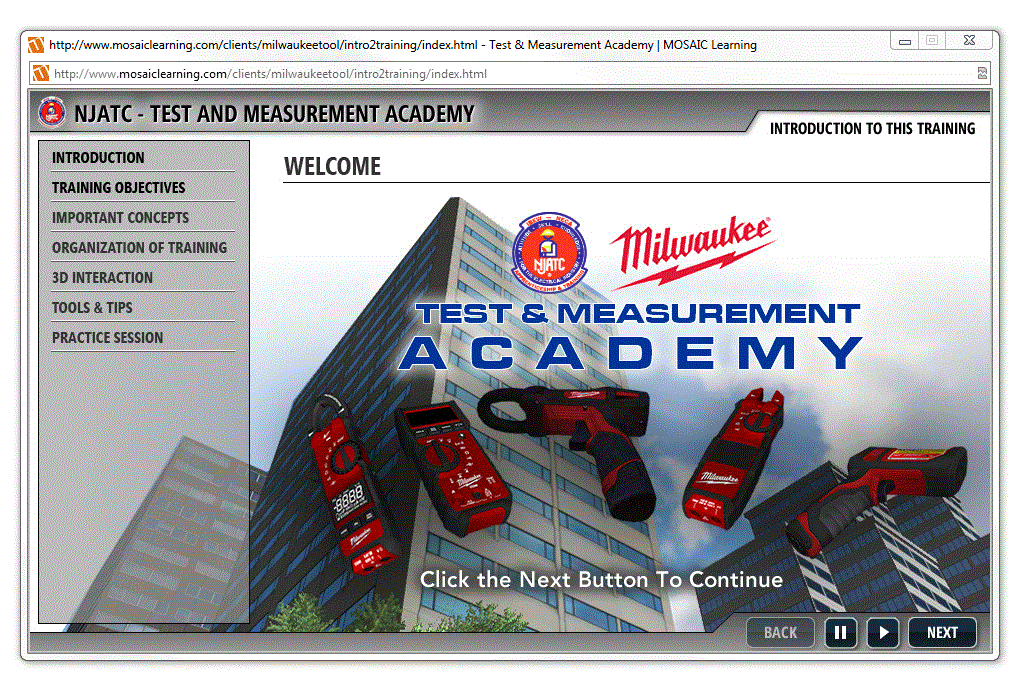 CET Courseware Update
CET Courses (Soft Skills)
Crossing the Line:  Professional Personal Conduct
Every Hour Counts:  Productivity Increases
First Impressions:  The Power of Personal Appearance
Fiscally Fit?  The Challenges of the Marketplace
Glass Houses:  Ethical Behavior
Press One for Service:  Meeting the Customer’s Needs
Something’s Fishy:  Absenteeism
Time is Money:  Productivity
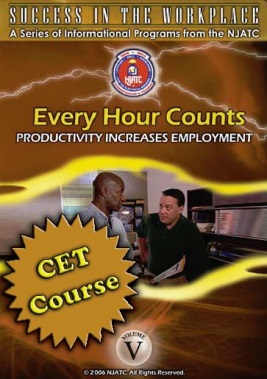 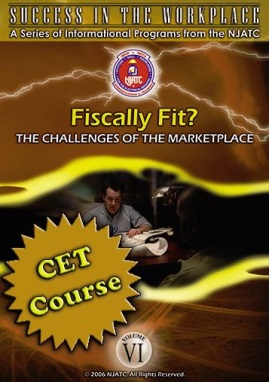 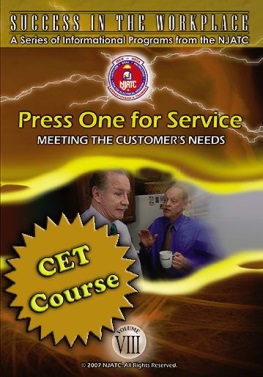 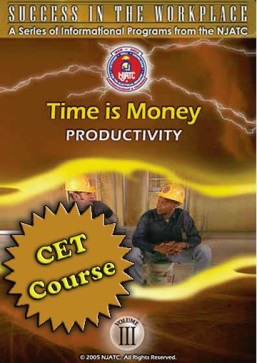 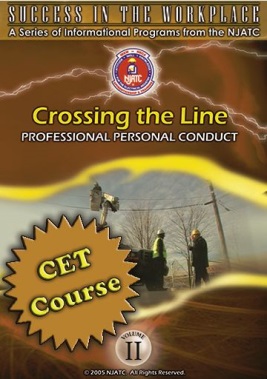 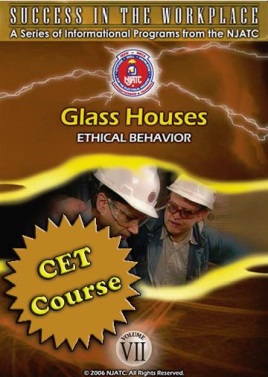 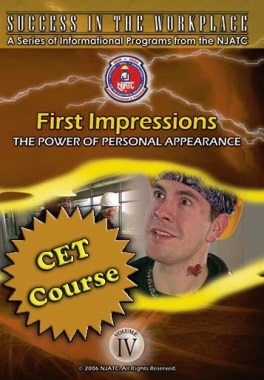 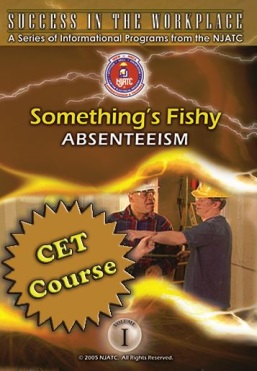 What the Industry must achieve
Interactive Technologies to substantially increase successful training
Competency Training
Customized Training
Soft Skills Training
Certifications
Technology Savvy Workforce
Understanding how the next generation of workers utilize technology in learning
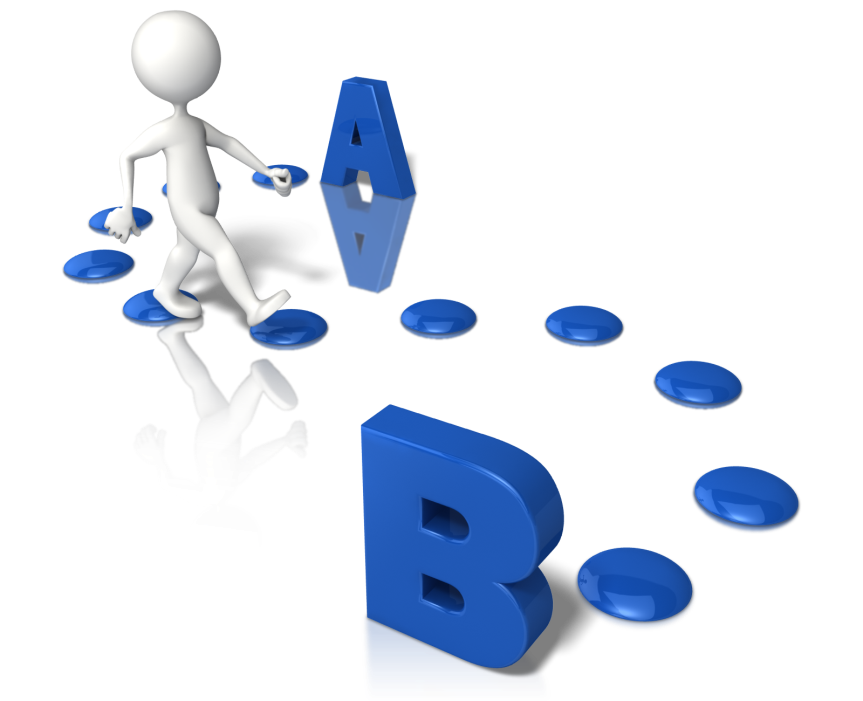 00-B
BILL PRESENTATION
How Do JATCs get on and log-on to the LMS
82
[Speaker Notes: This is just a slide to indicate the beginning of a section…….It MUST stay hidden…..]
To:	blendedlearning@njatc.org
 
From:  <TD Name>	 The Training Director’s name.  The TD will have the ability to set up assistants once logged on to the LMS
 
(A)JATC: <XXxxxx>       	Your training center ID; i.e.  TX0255, or other ID Tag
 
Training Center Type:  <JATC (Inside); AJATC (Outside); Utility Training
 
Training Center Name:  <List the name of the training center as you wish it to appear across the top of the LMS home page>       
 
Phone Numbers:  (o) xxx-xxx-xxxx; (c) xxx-xxx-xxxx	Both office and cell phone	
 
Subject:  LMS Account request for CET courses
 
Request for an LMS account to start using the CET courses.
 
My email is:   xxxxxx@xxxxx.xxxx      	Your email will also be your username
 
My password should be:  xxxxxxxxxxx   Make up your own password, be sure to use a minimum of 8 letters with one number& one symbol character.  i.e. 8frog%face8.
http://lmsadmin.njatc.org
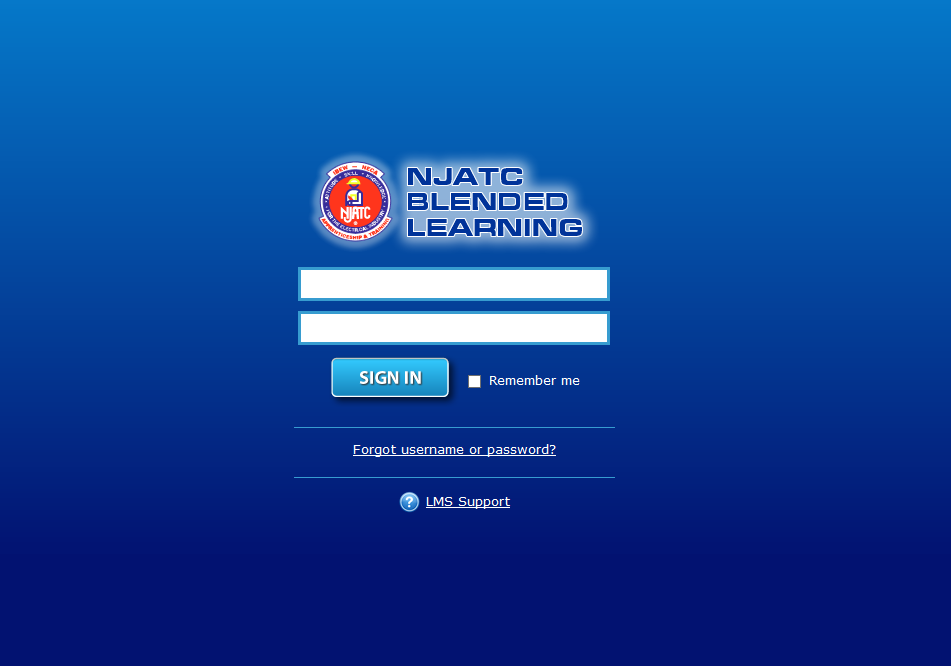 Username
Password
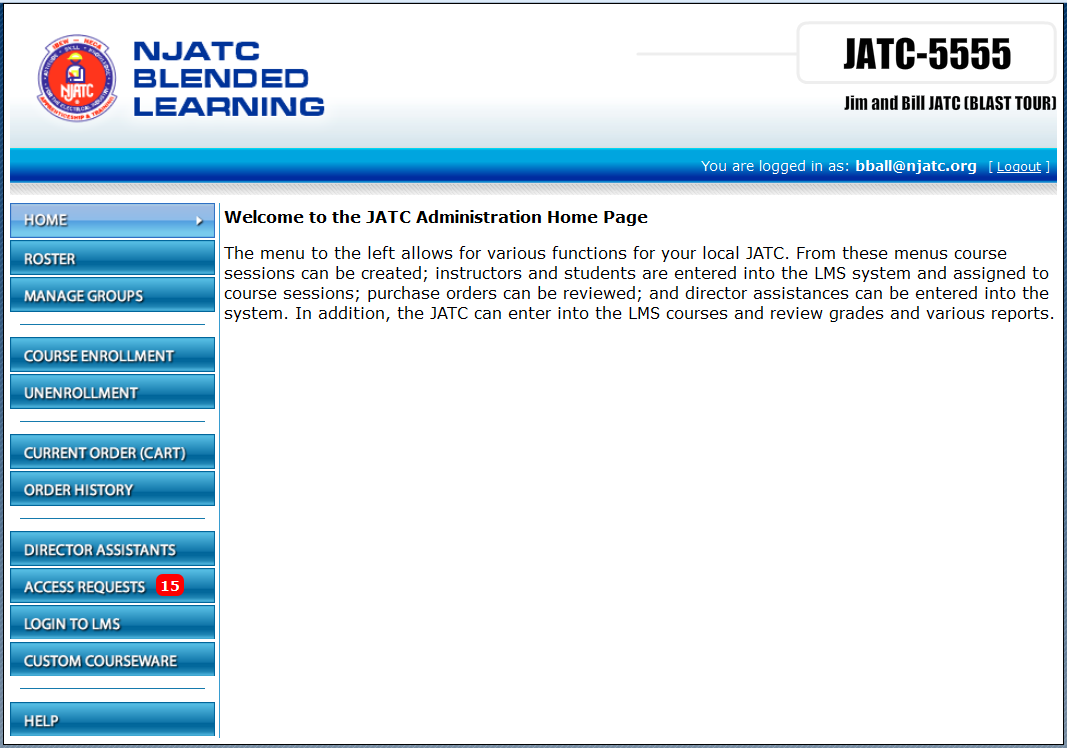 http://lmsadmin.njatc.org
00
BILL PRESENTATION
What do the Administration Home Page Buttons Do?
86
[Speaker Notes: This is just a slide to indicate the beginning of a section…….It MUST stay hidden…..]
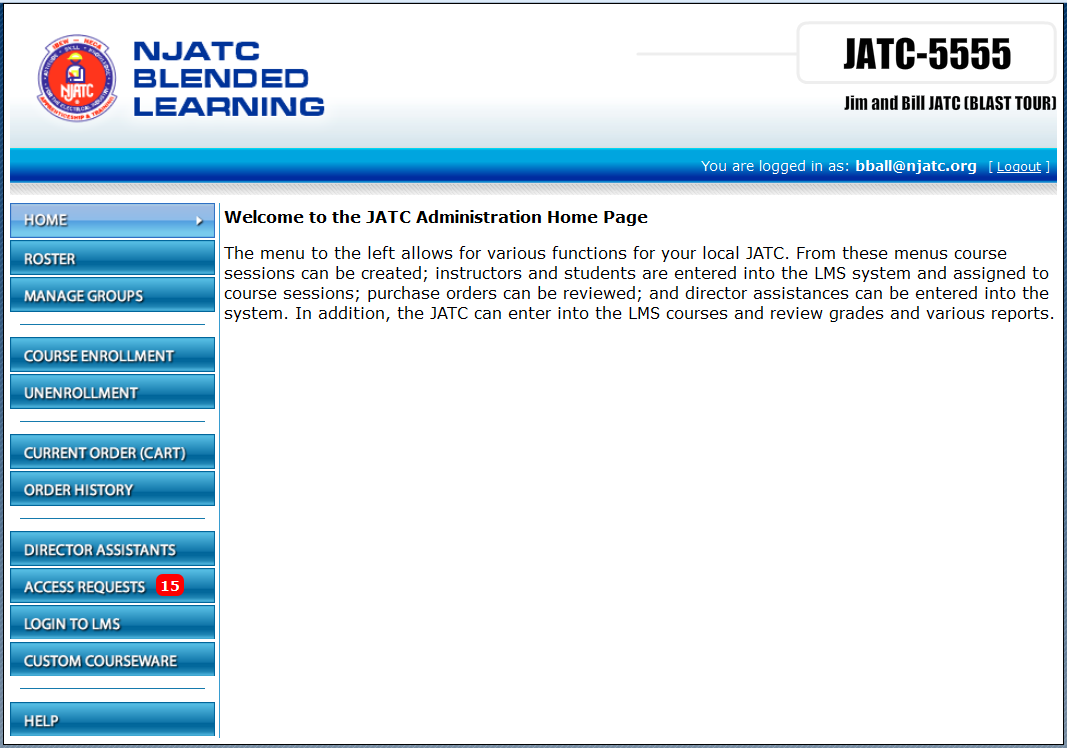 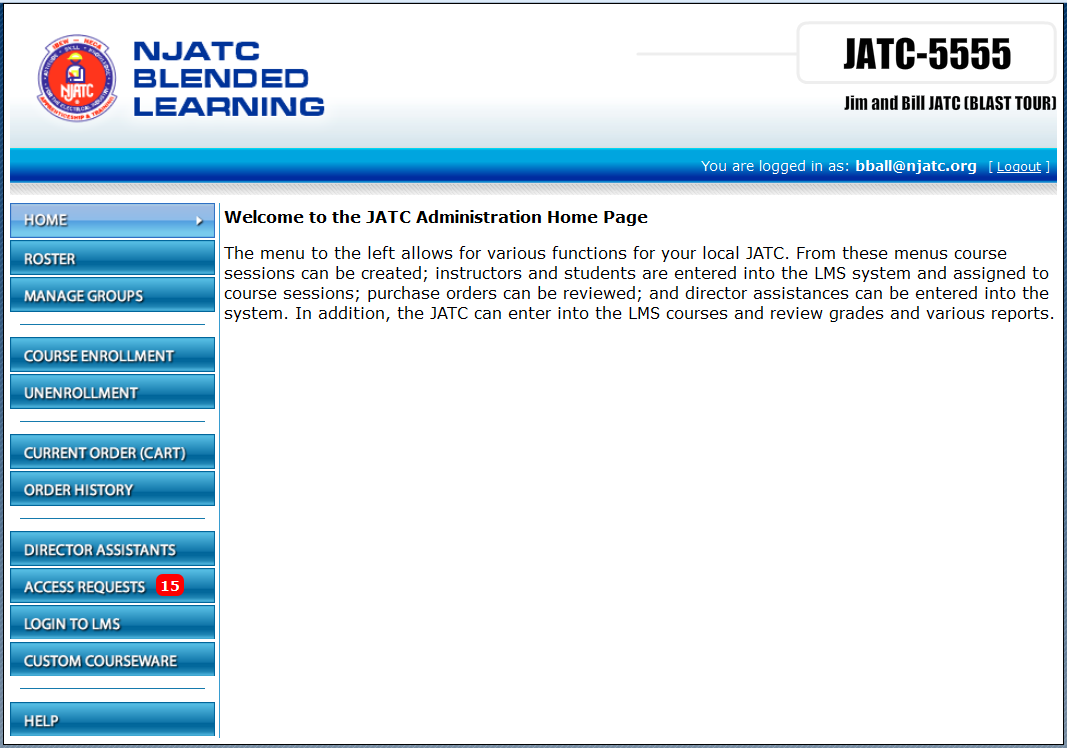 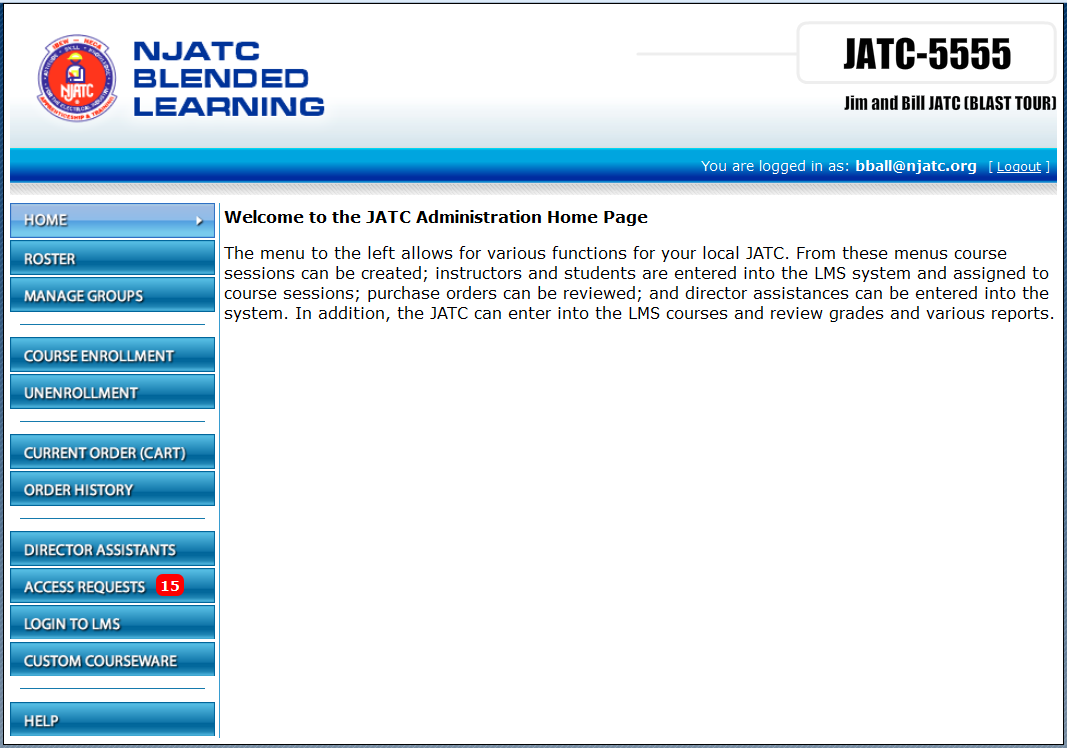 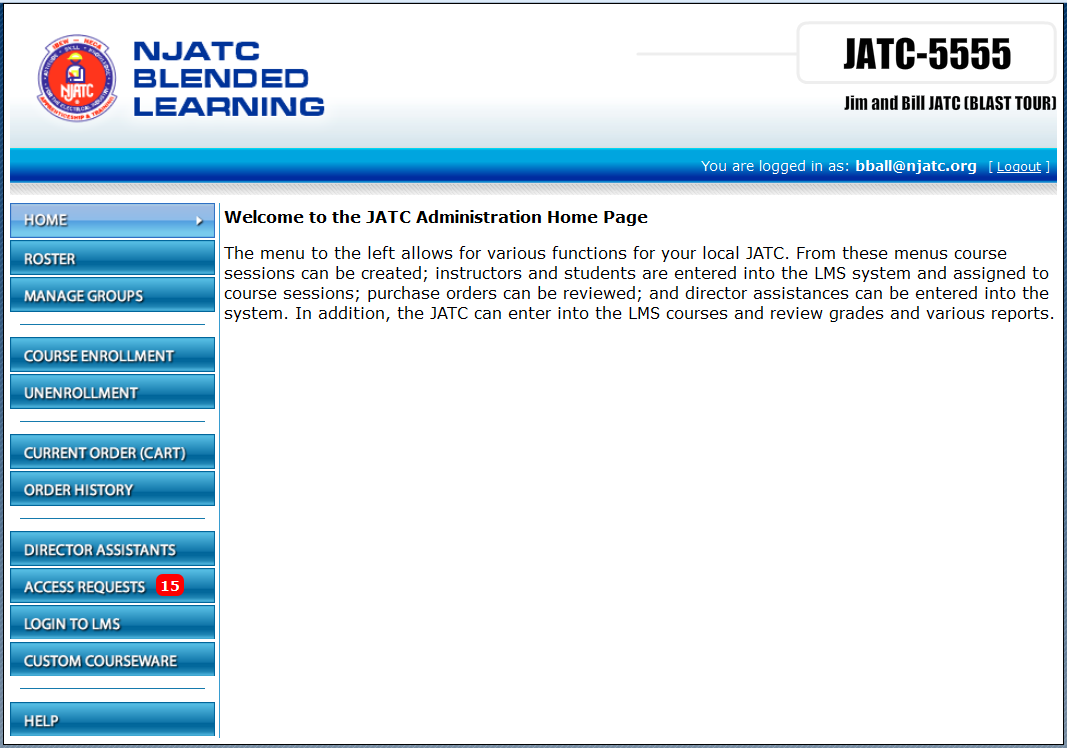 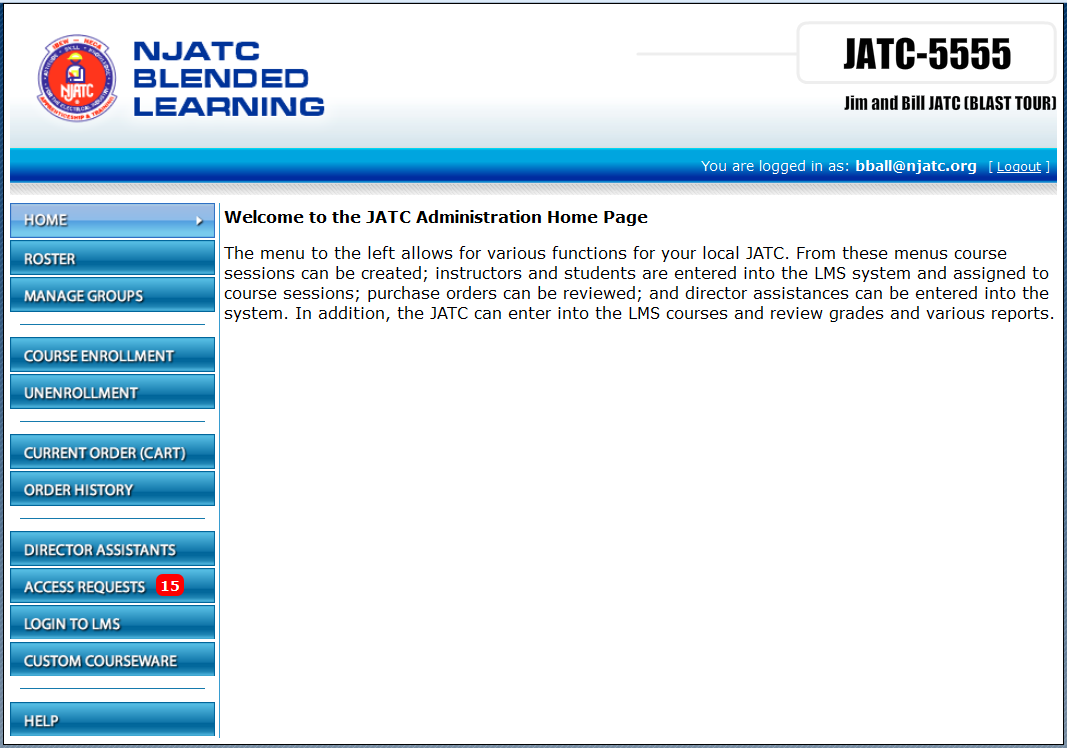 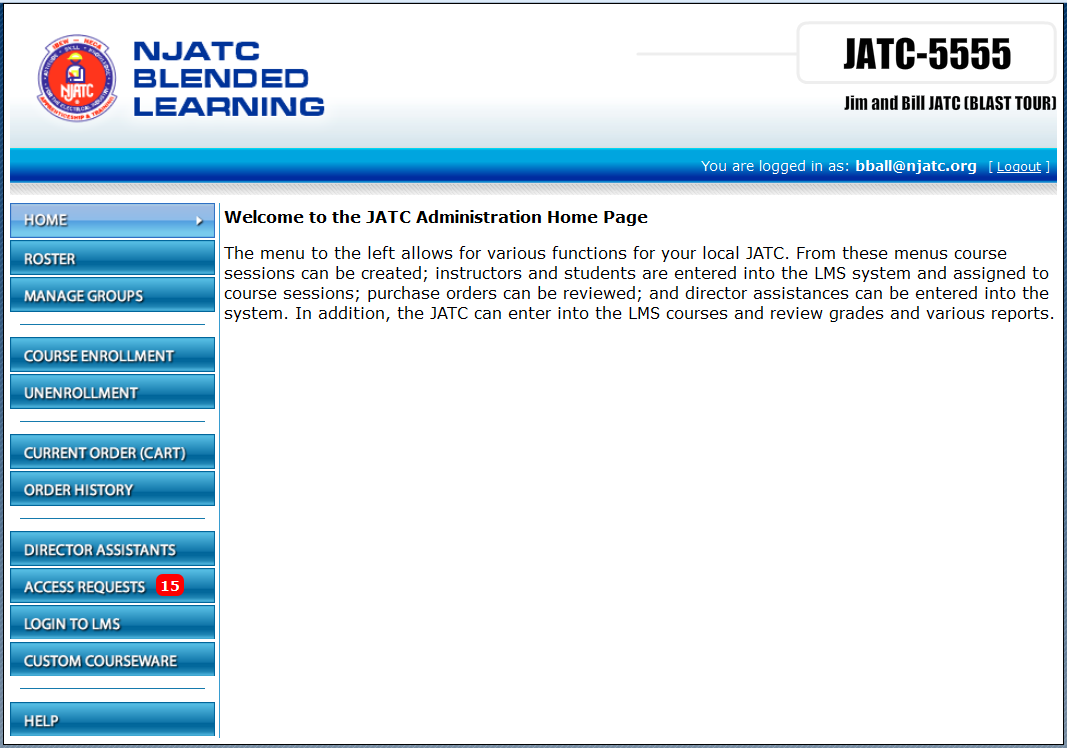 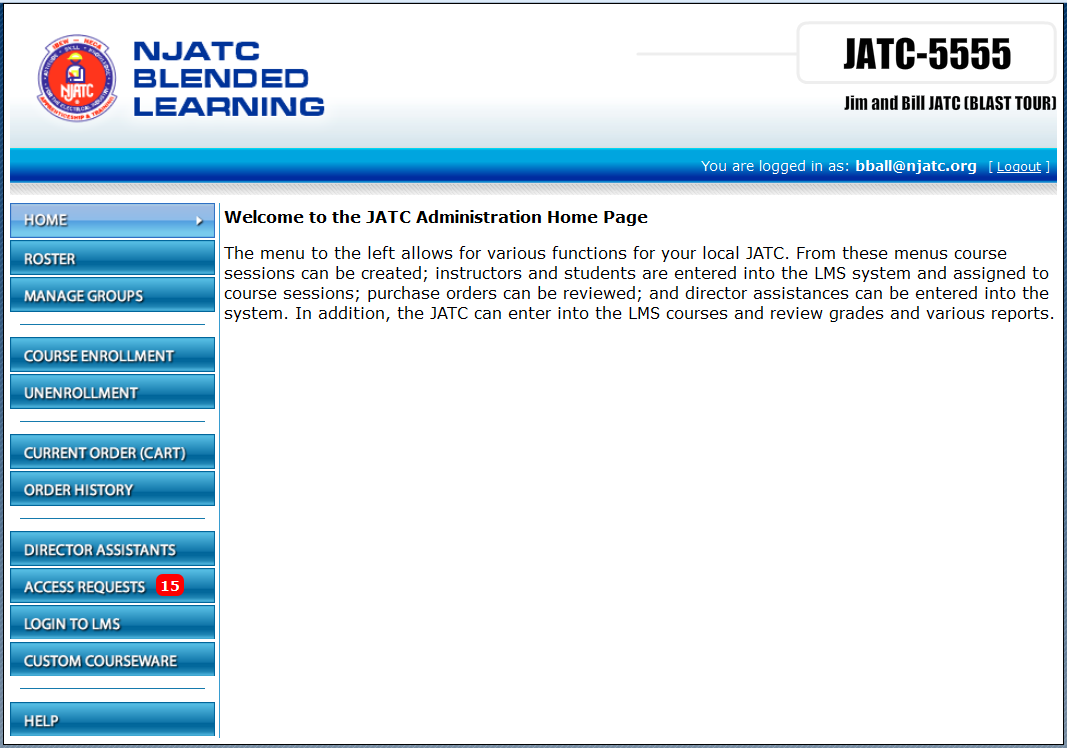 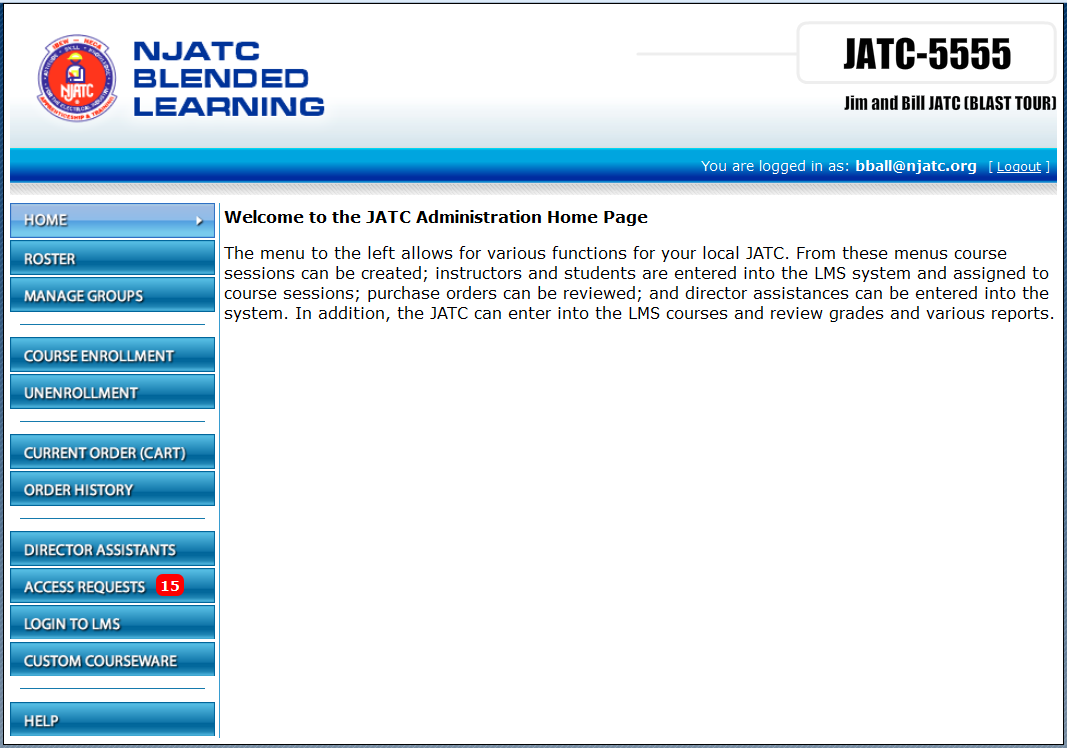 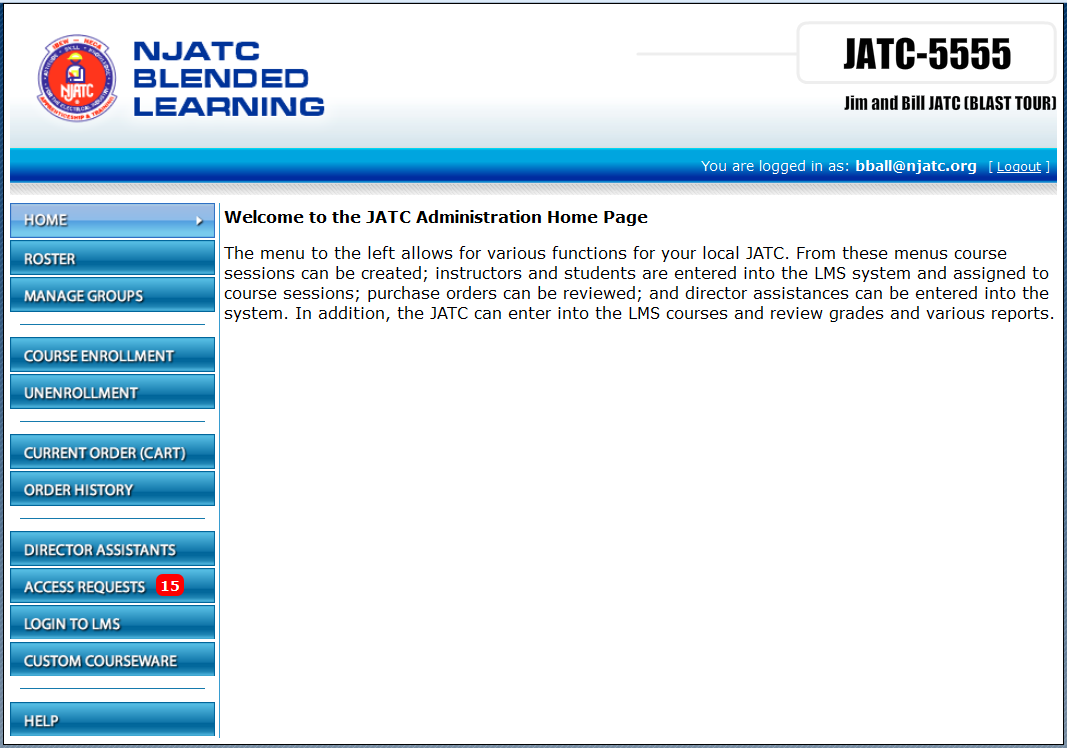 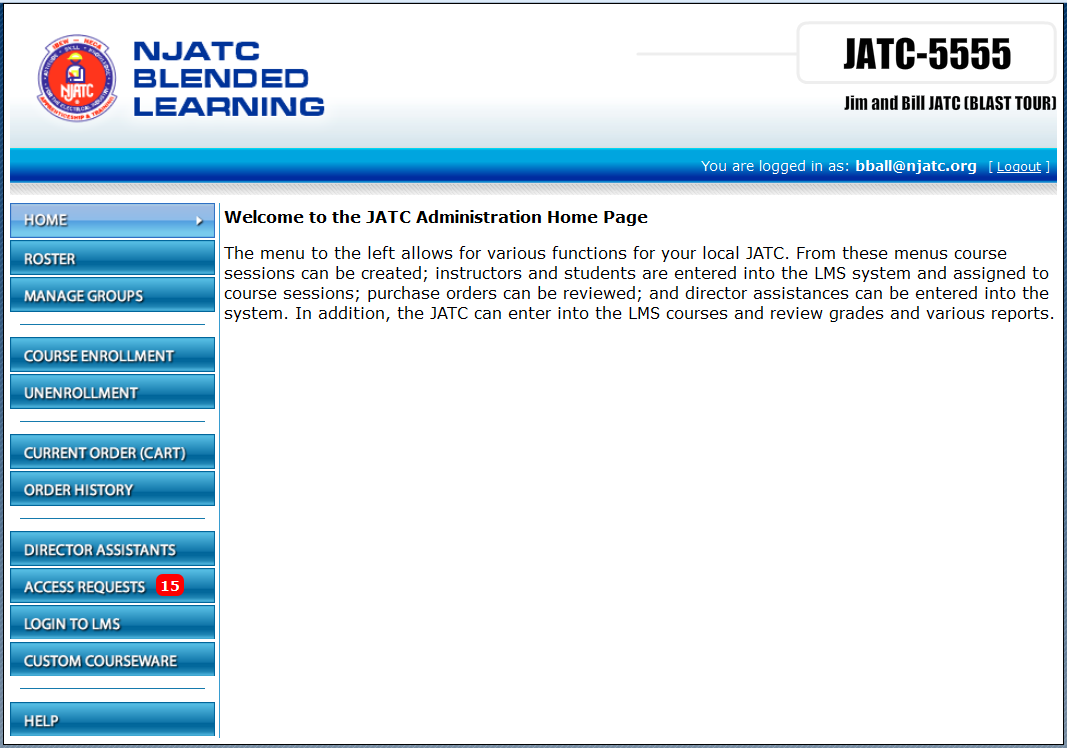 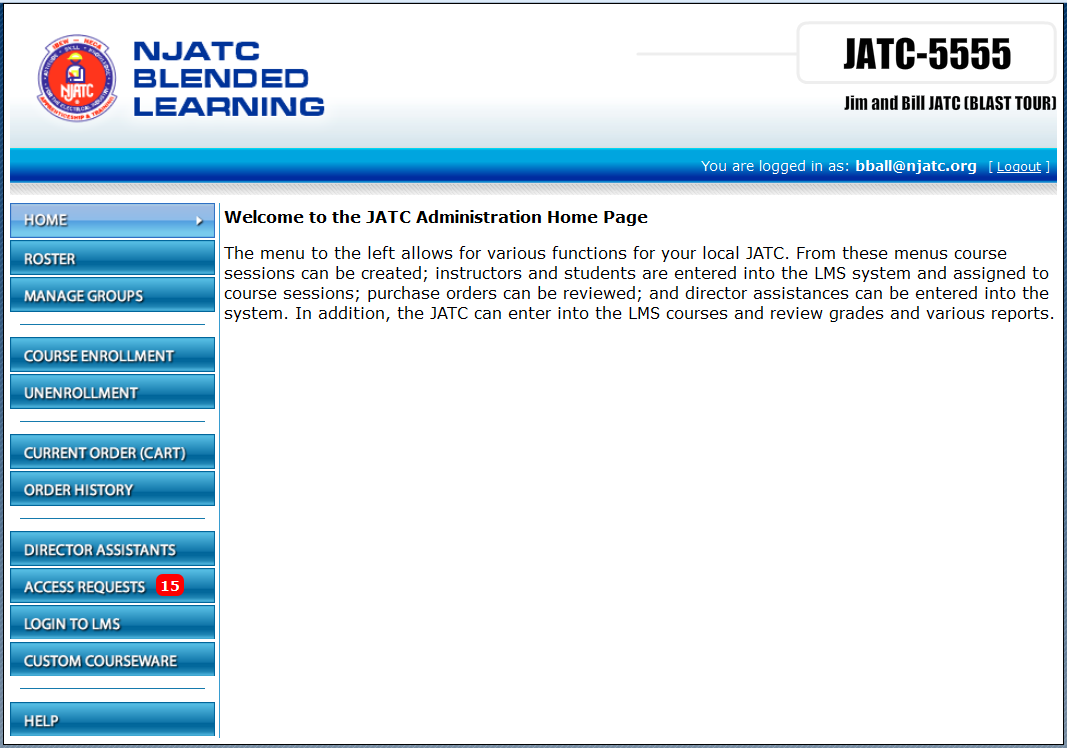 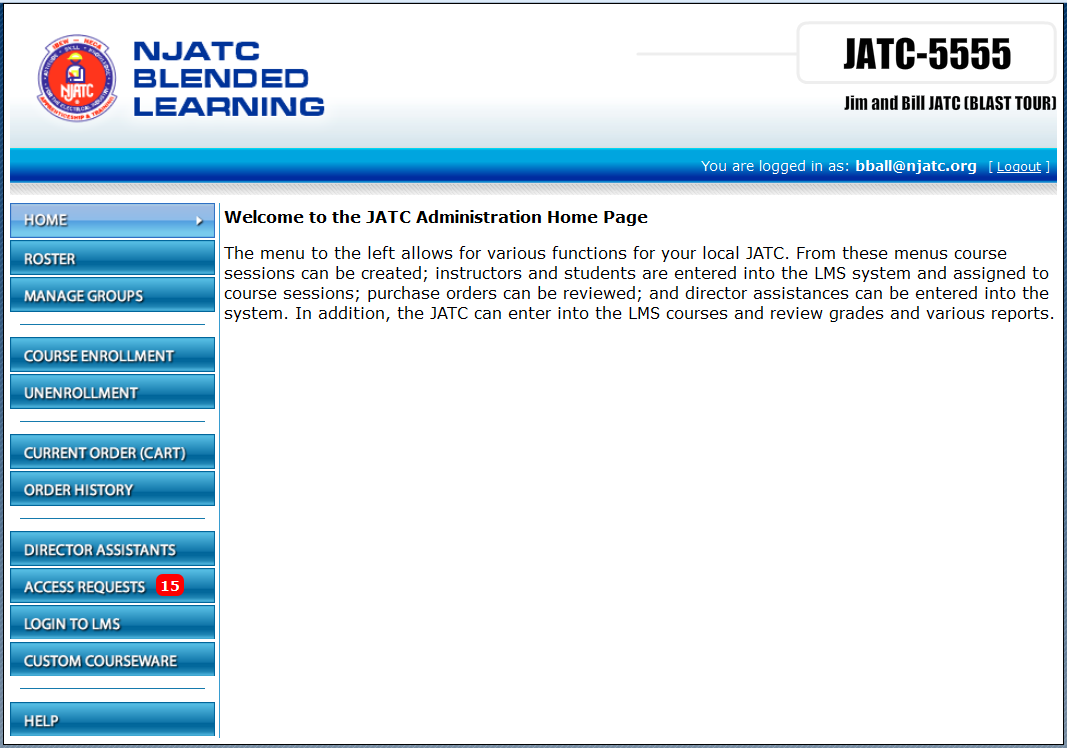 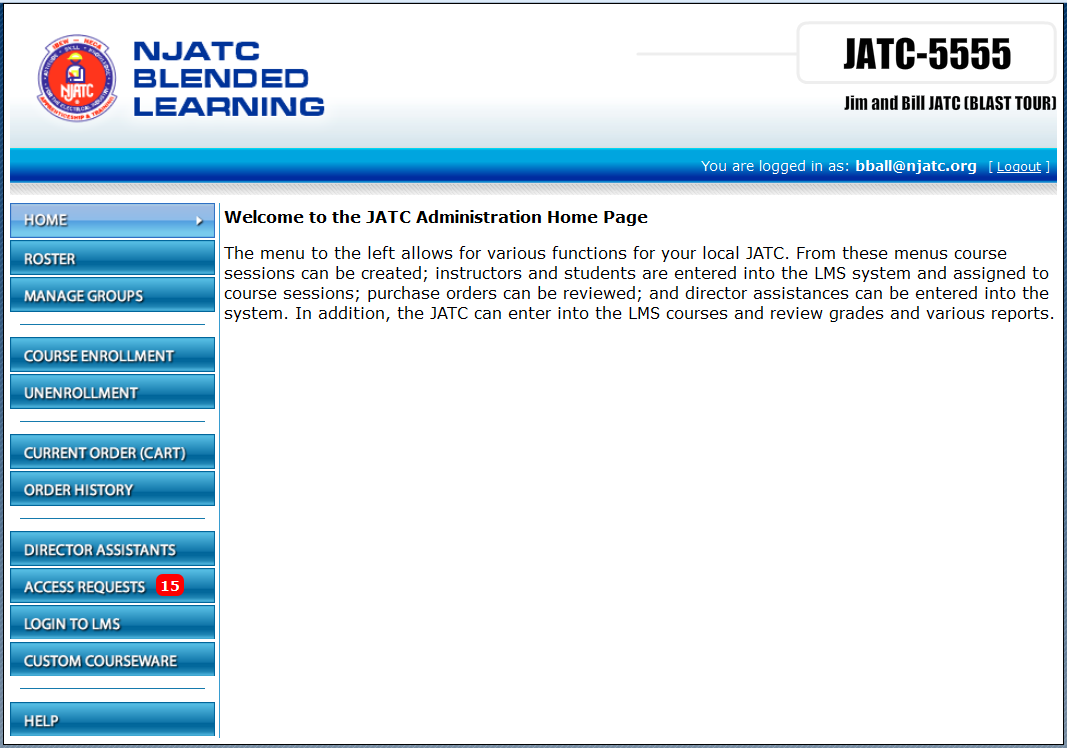 00
BILL PRESENTATION
Preparing for Blended Learning
100
[Speaker Notes: This is just a slide to indicate the beginning of a section…….It MUST stay hidden…..]
Instructor Training
Point A to B
BETA Testing
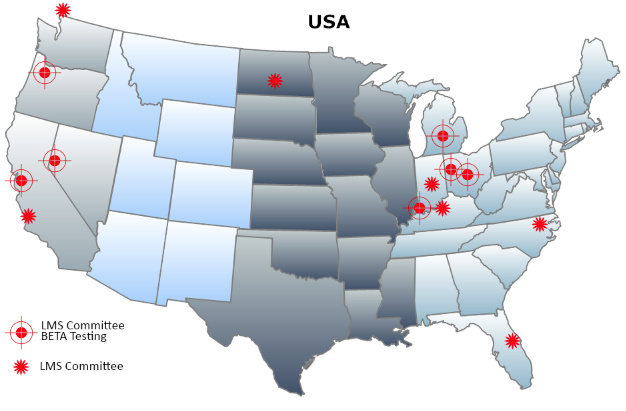 √
BETA for 2013
Timeline
(2014 - 2018)
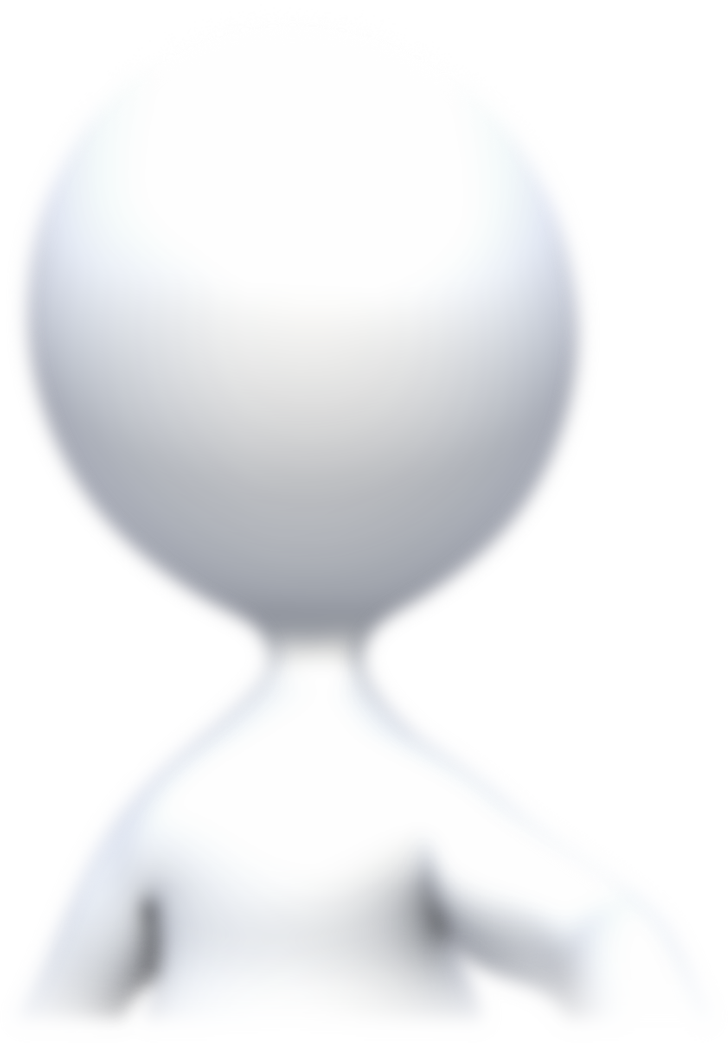 Implement
1st Year
(9/1/14)
Implement 3rd  year
(9/1/16)
Implement 
5th year
(9/1/18)
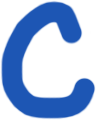 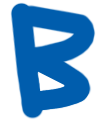 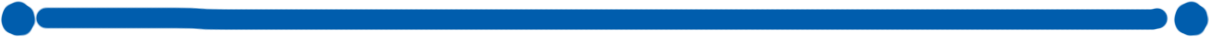 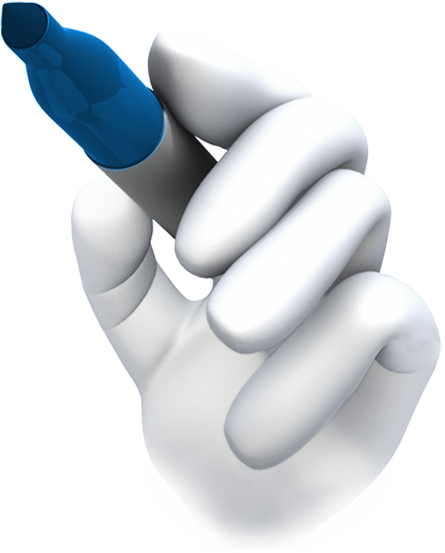 Implement 
2nd year
(9/1/15)
Implement 4th year
(9/1/17)
Timeline
(Now to Fall of 2014)
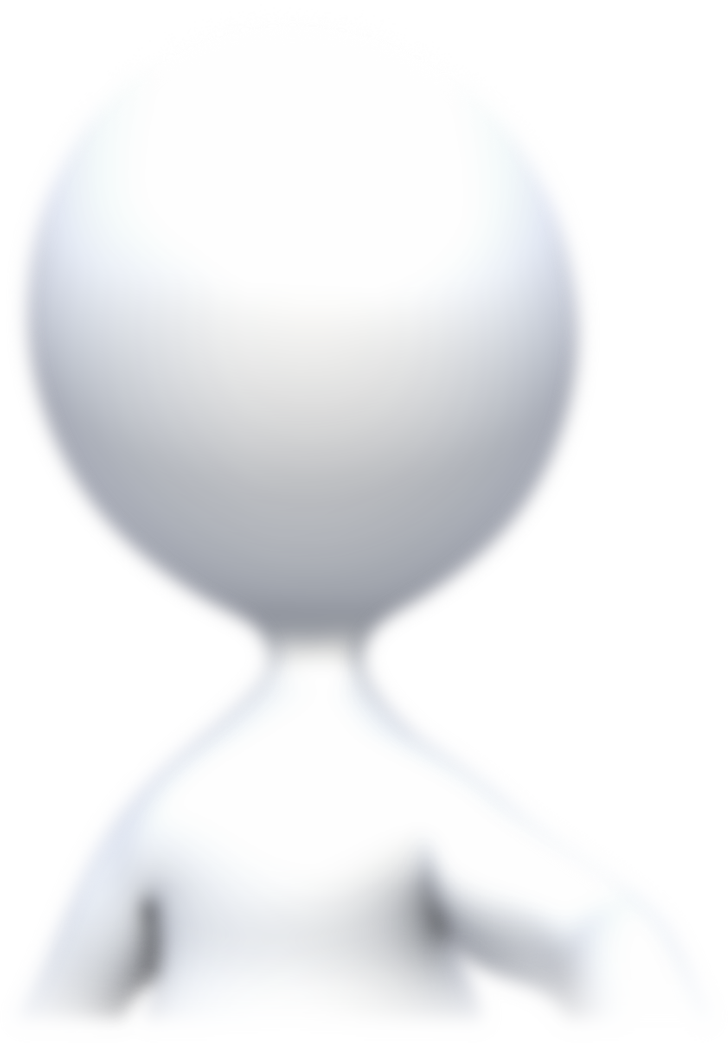 CET Courses
Webinars & Bulletins
Instructor LMS Course and Instructor Portal
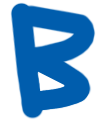 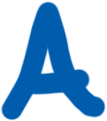 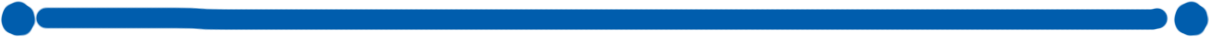 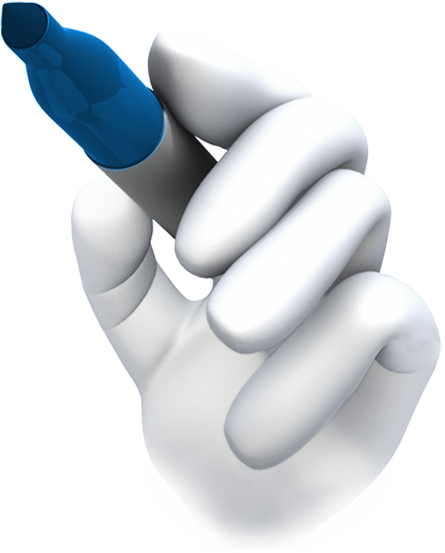 In-house localized training with lead JATC Instructor
NTI and TD Conferences
2013/2014 BLAST Tours
(TD & Lead LMS Instructors)
Preparing to Launch
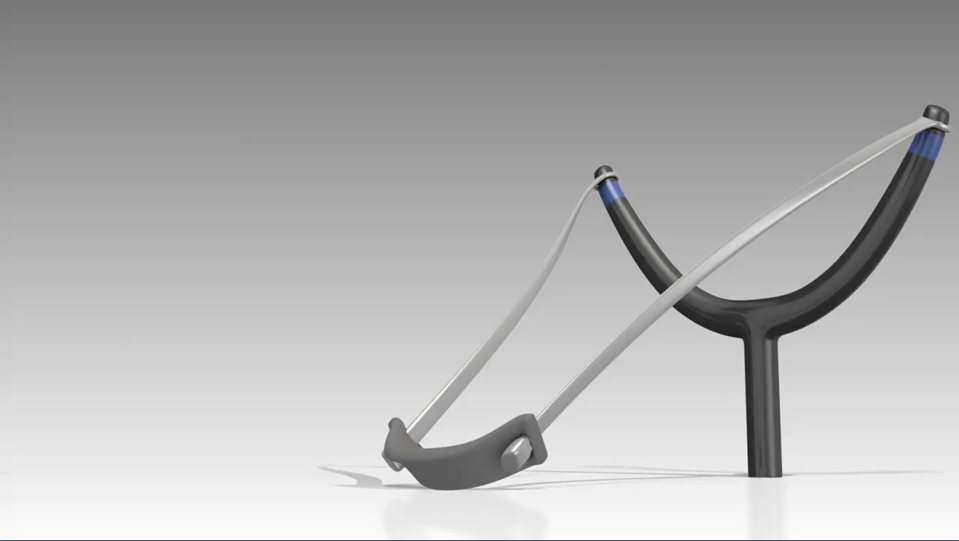 Webcasts
Monthly Webcast
Hosted by Bill Ball
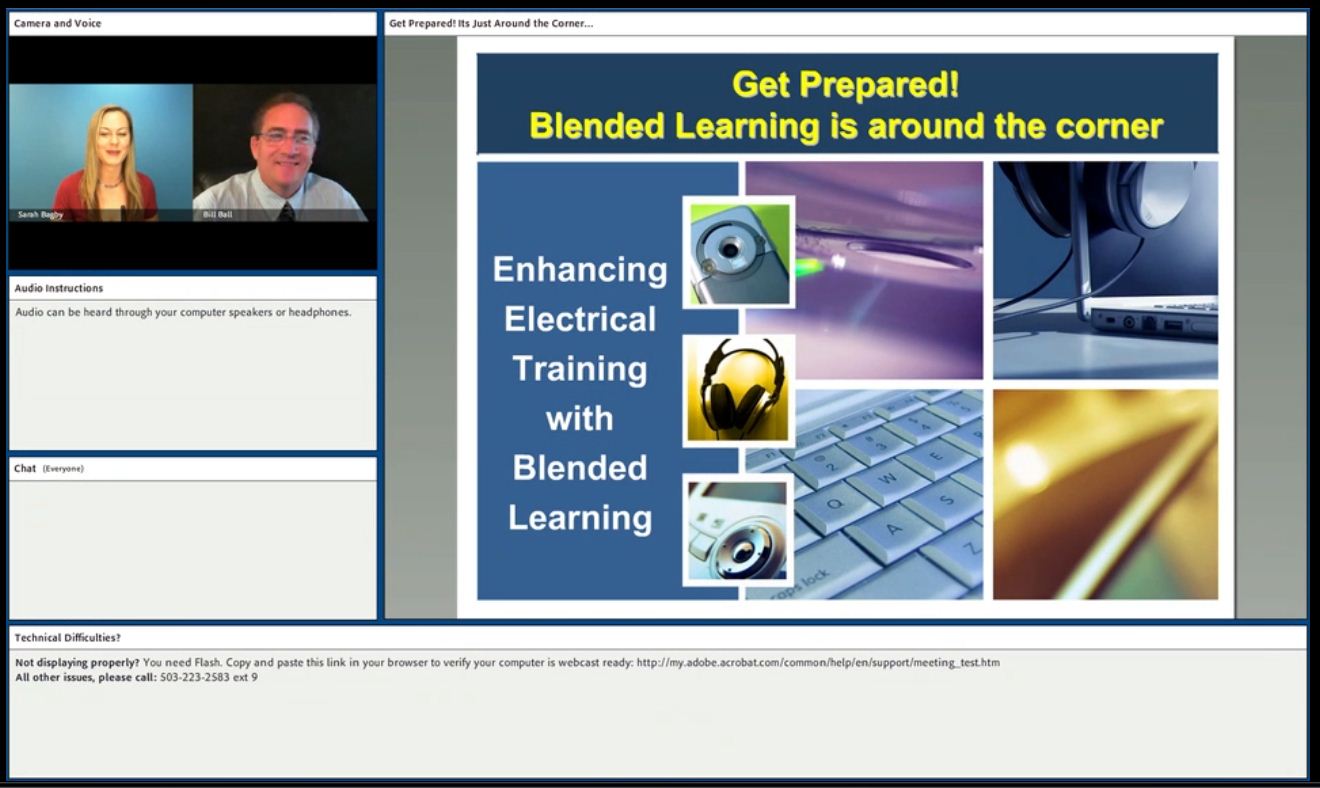 Monthly Bulletins
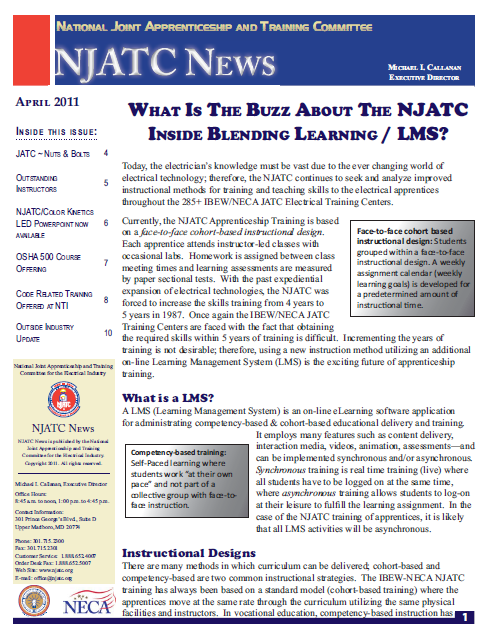 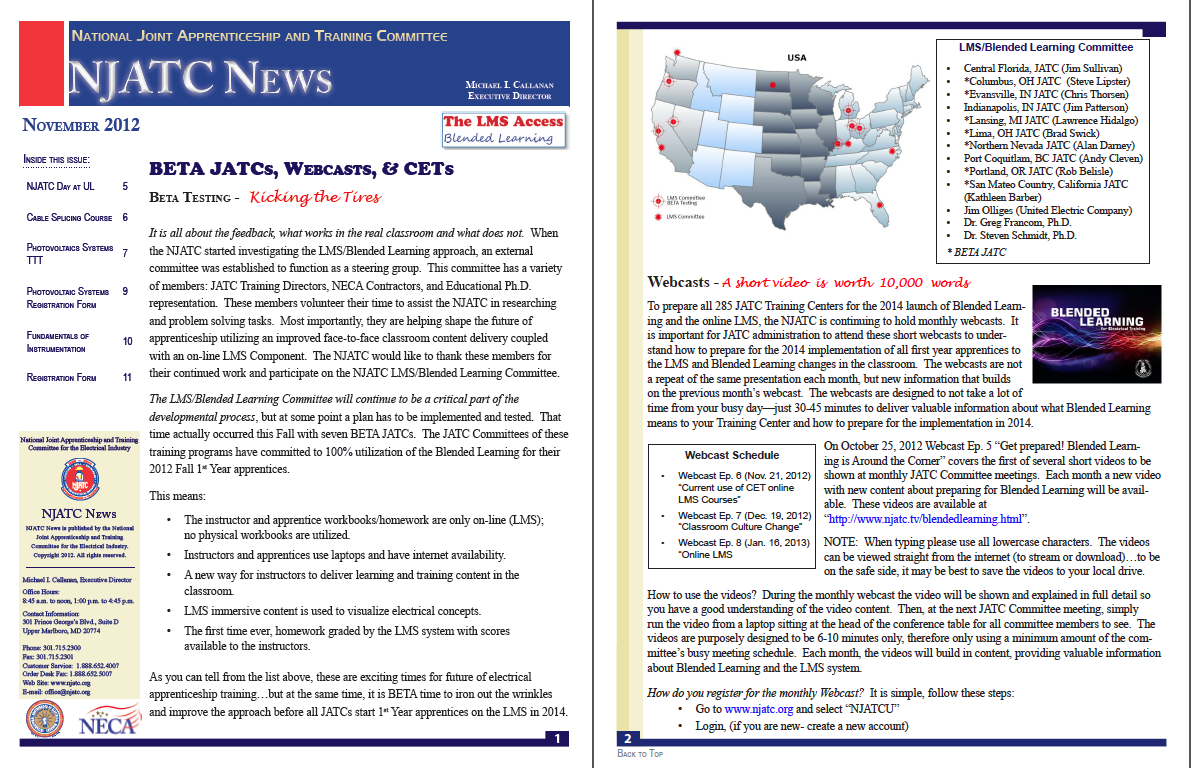 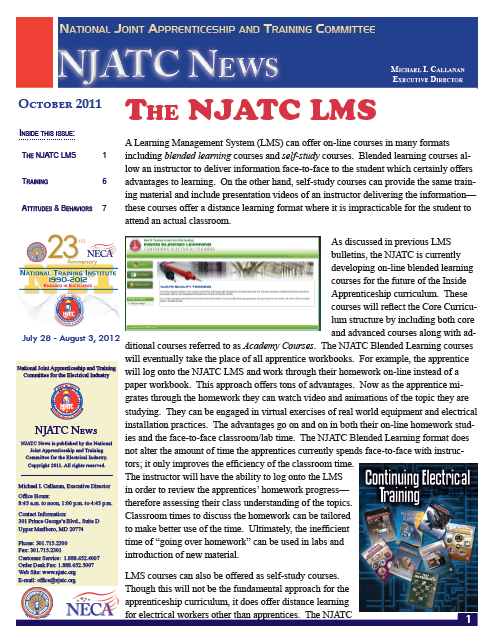 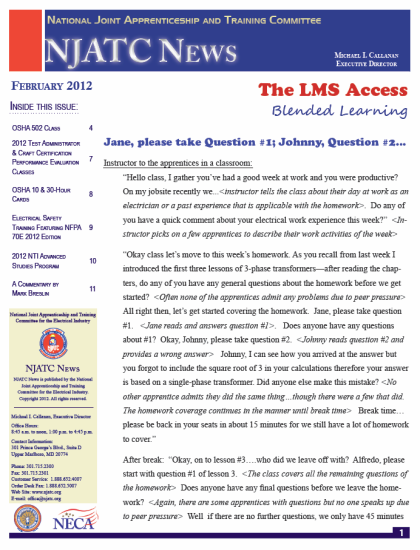 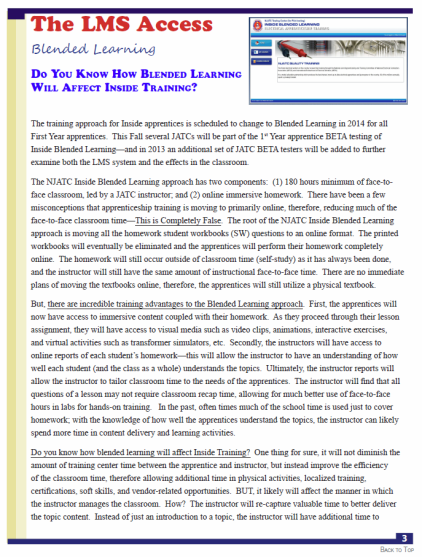 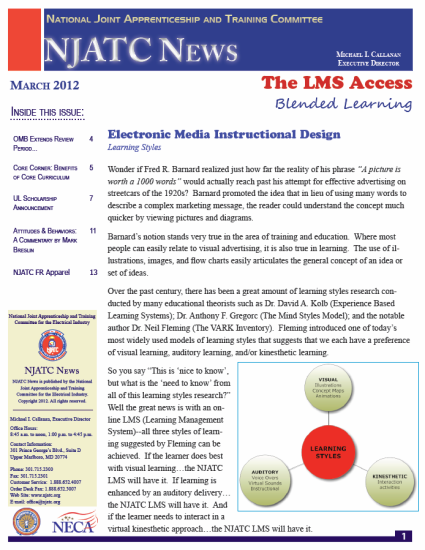 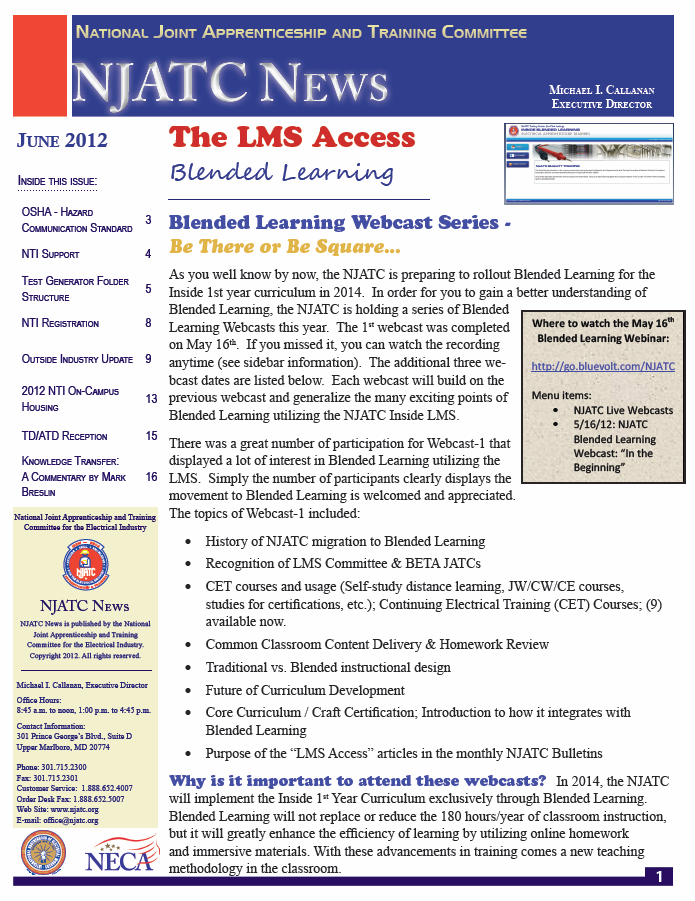 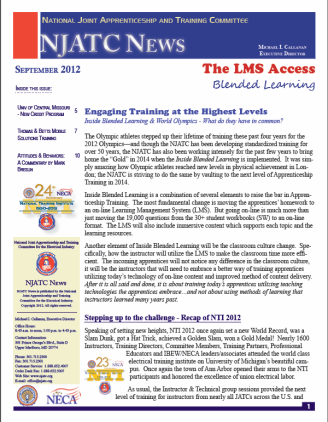 107
Check List
Request JATC LMS Activation
Review the LMS Functionality Videos
Install WiFi throughout building
Local Marketing for CET Courses
Read the Monthly LMS Articles
Attend Monthly LMS Webcasts
Schedule Instructors to NTI 
Attend BLAST-2 Tour
Instructor Course
Changes to Policies
http://www.njatc.tv/blendedlearning.html
BLAST TOUR-II
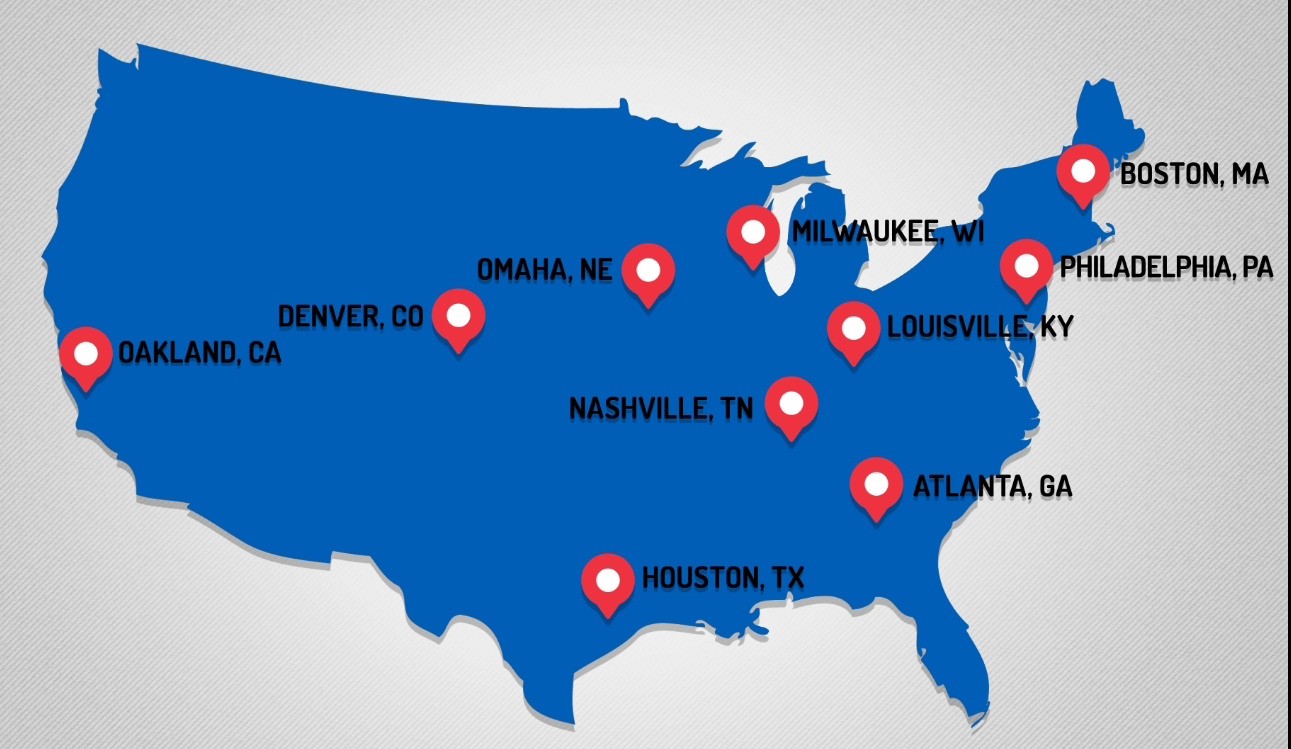 Active Learning Classroom
[Speaker Notes: Spreading the good news will become active in 2012, especially in the Marketing arena.  2013-2014 will be the years where the NJATC will go on the road (East, Central, & West) several times to hold local training events.   These events will train the JATC staff and instructors….much like the Outside Road show a few years back.]
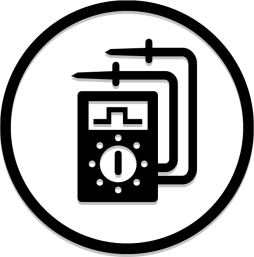 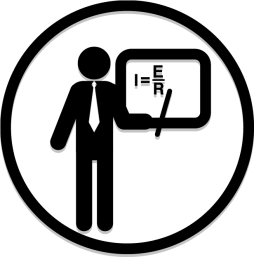 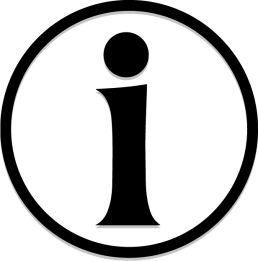 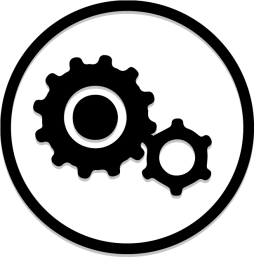 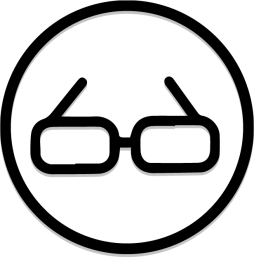 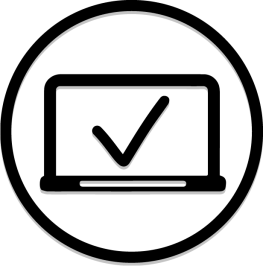 The Instructor 
Blended Learning Course
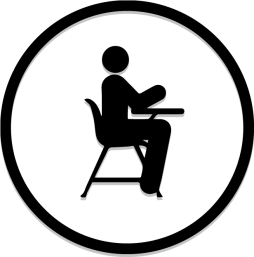 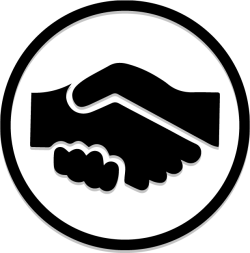 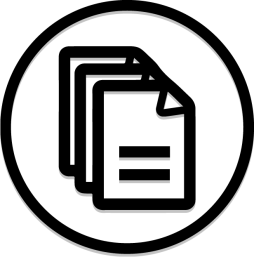 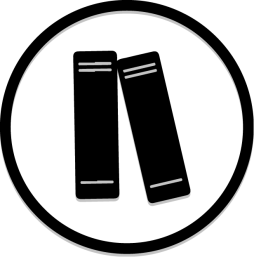 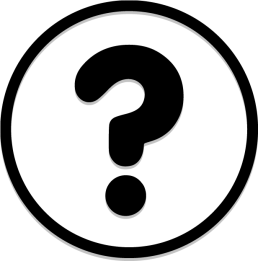 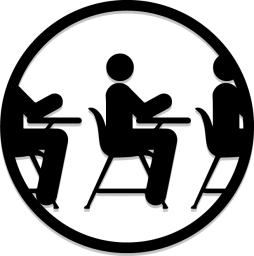 PHASE-I
Module 1: 	Course Introduction
Module 2: 	Basic Computer Skills 
Module 3: 	Blended Learning
Module 4: 	LMS Navigation 
Module 5: 	Course Enhancements 
Module 6: 	Reports (Instructors)
Module 7: 	Blending in the LMS
Module 8: 	Enrollment (Instructors) 
Module 9: 	Submitting Errata and LMS Help 
Module 10: Enrollment (Training Directors) 
Module 11: Reports (Training Directors)
Module 12: CCW (Training Directors)
Instructorportal.njatc.org
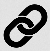 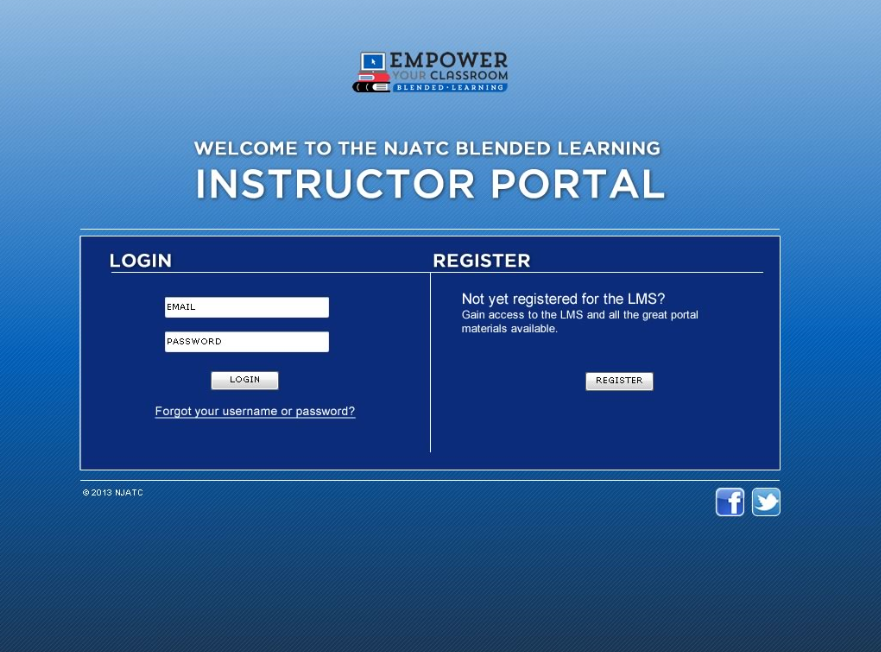 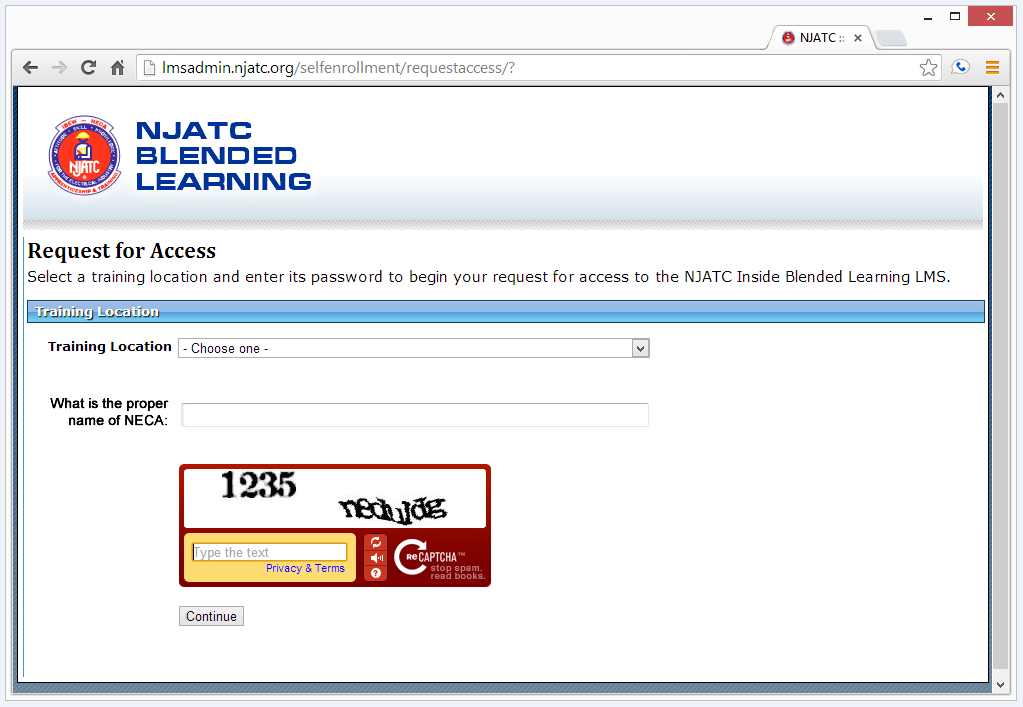 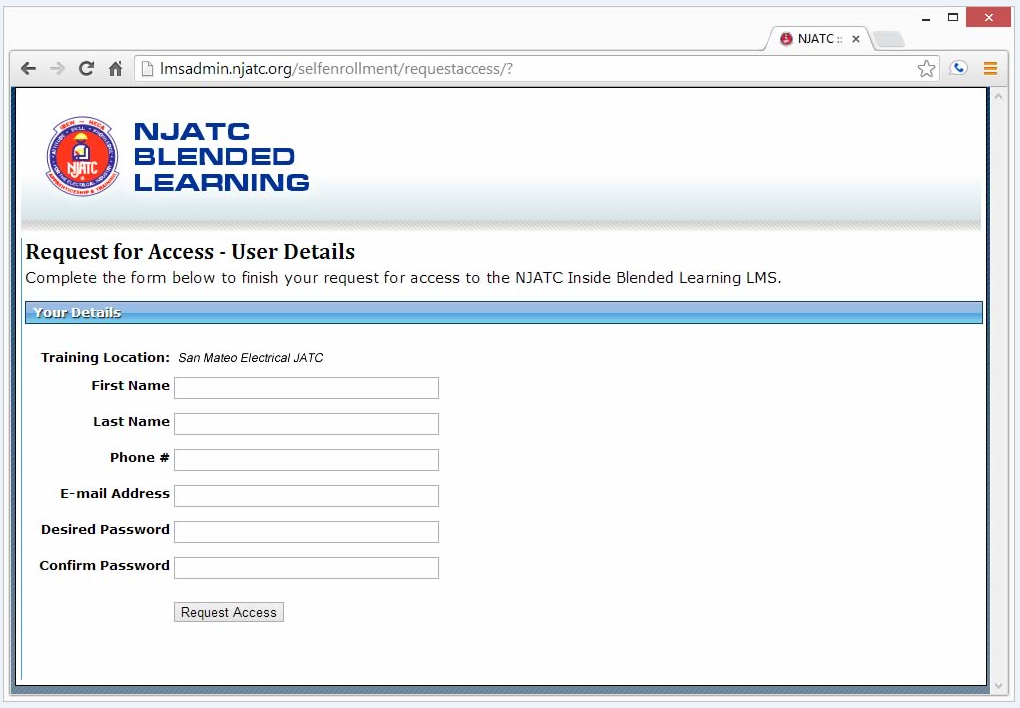 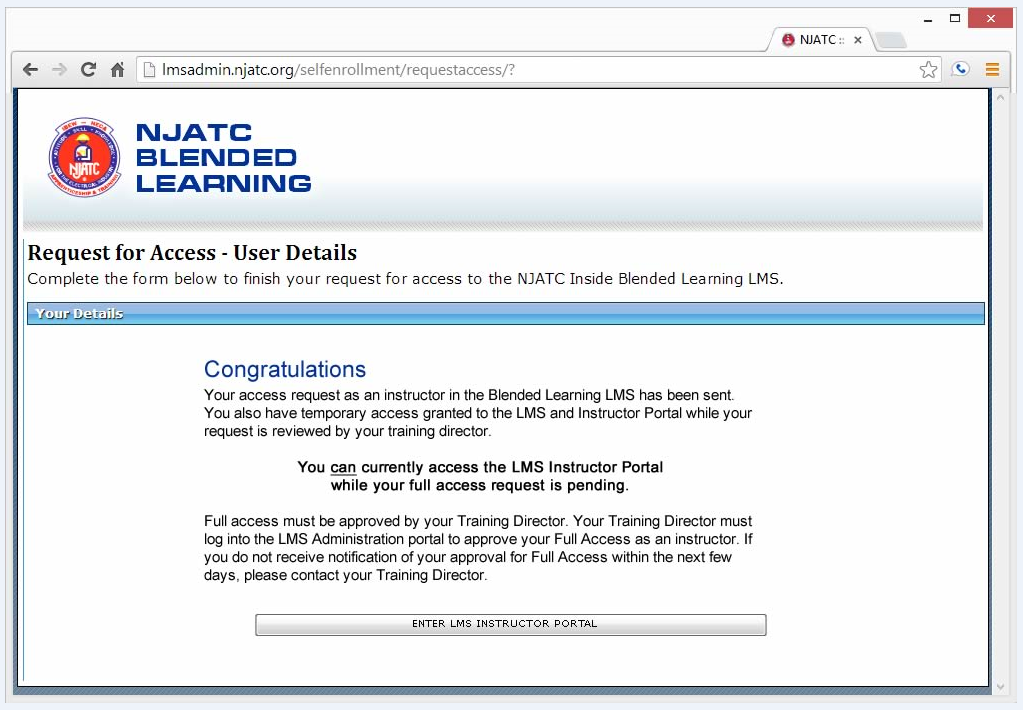 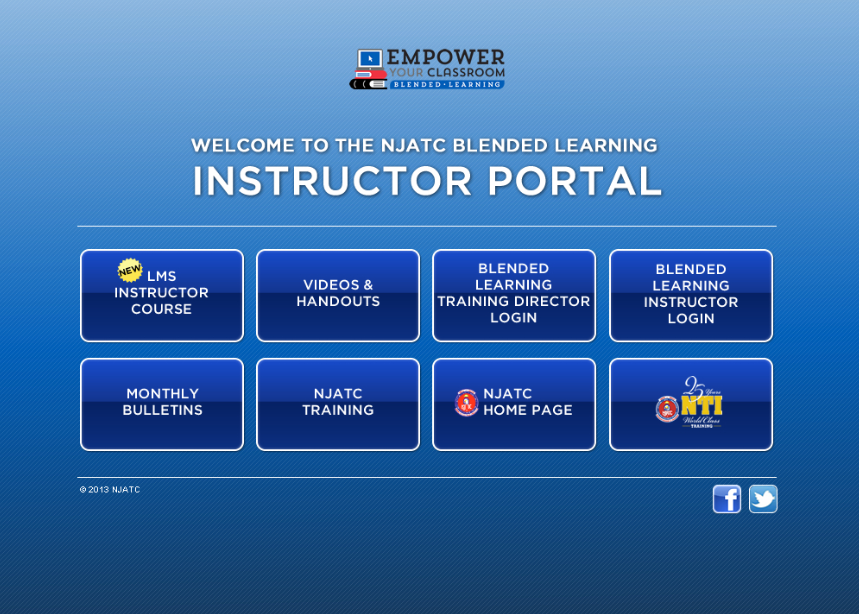 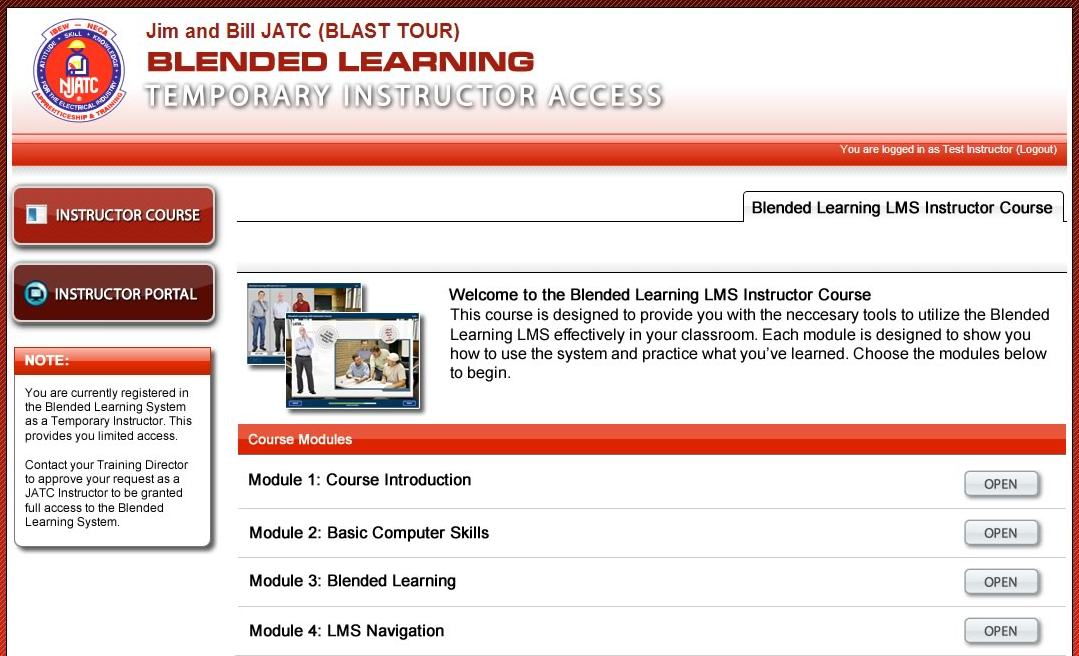 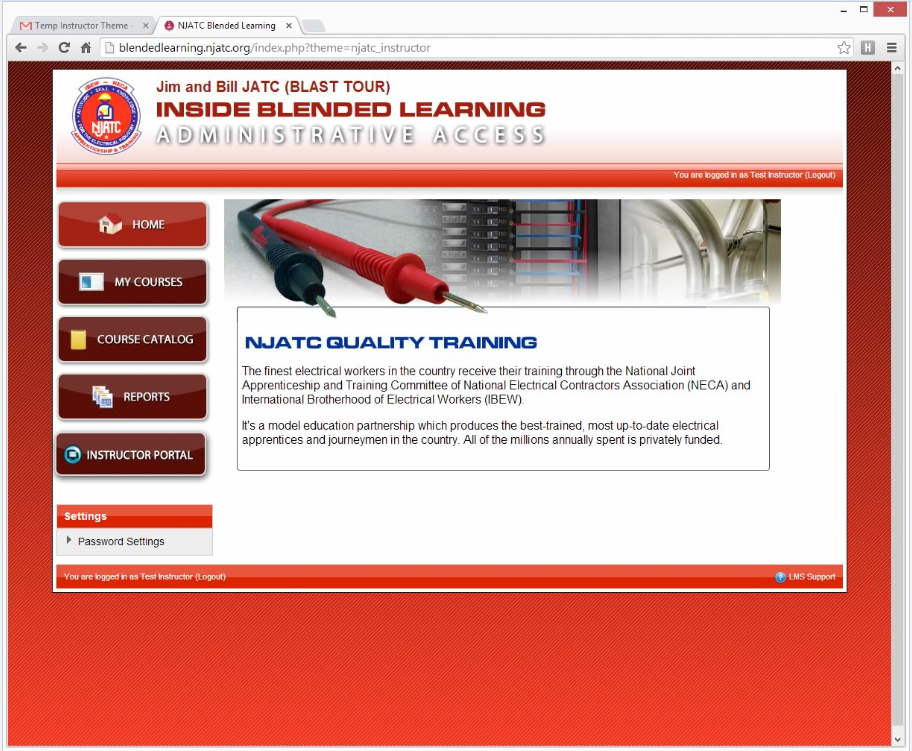 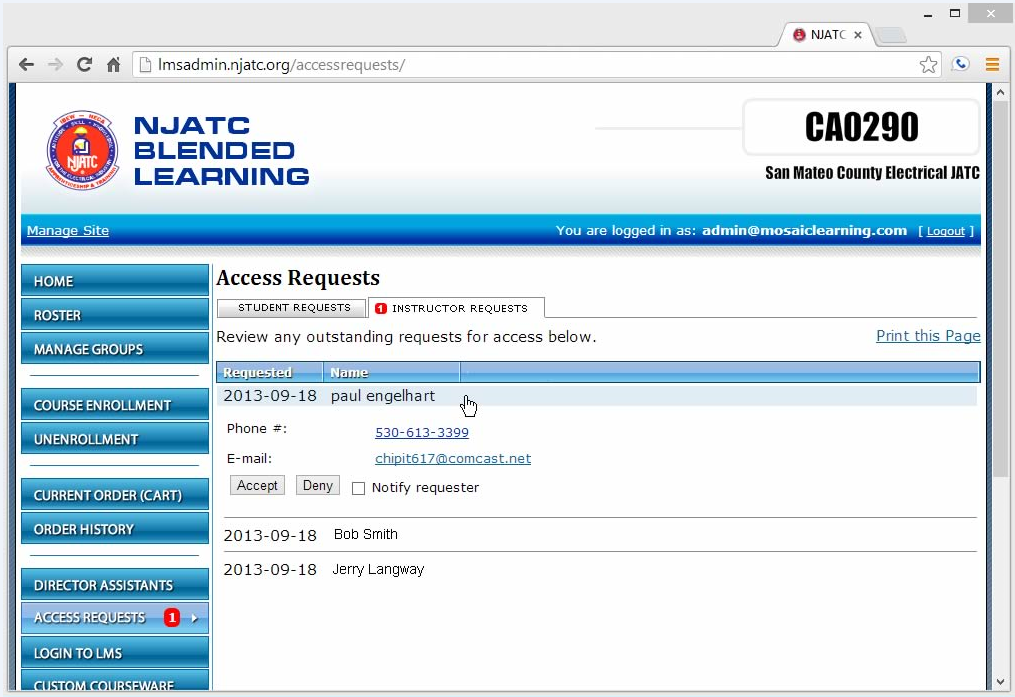 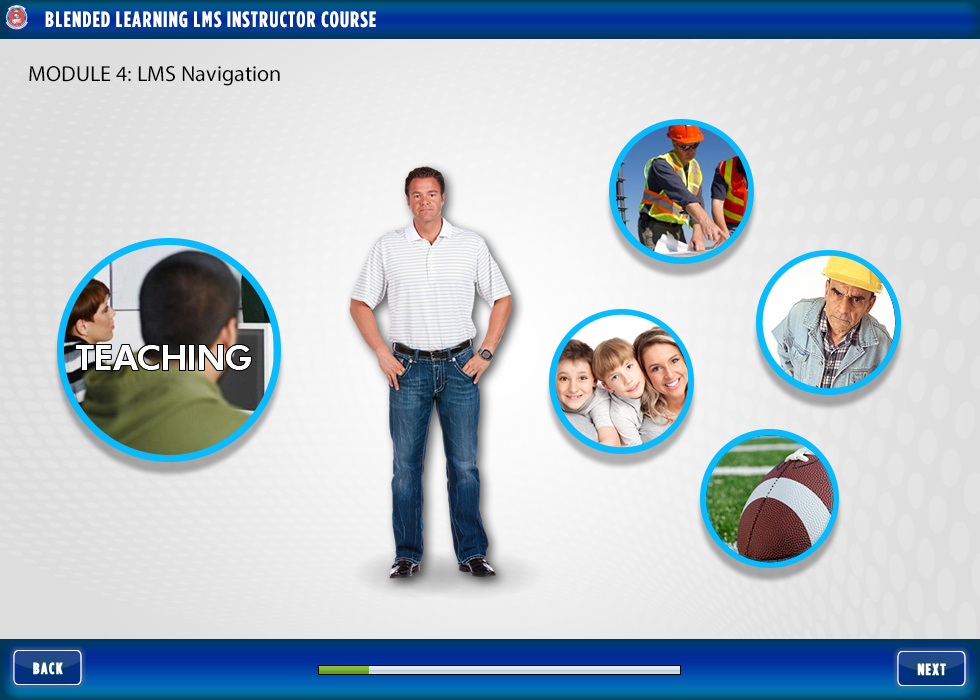 [Speaker Notes: 002.jpgThis slide represents a visual story being presented to the student. Each topic, where appropriate, will coincide with a story to that illustrates the topic being discussed. Here is the audio narration planned for this slide to help you visualize it. (Keep in mind this slide will be an animated presentation.)Narration: This is Bill, a full-time foreman and  part-time JATC instructor. It’s late August, and Bill  needs to start thinking about teaching again, in between managing  his crew, troubleshooting problems on the job site, spending time with his family, and, of course, gearing up for the football season—Bill is a HUGE football fan. Luckily for Bill, the NJATC Blended learning LMS makes preparing for teaching a little easier. It collects a lot of instructional information in one place , which he can quickly review.]
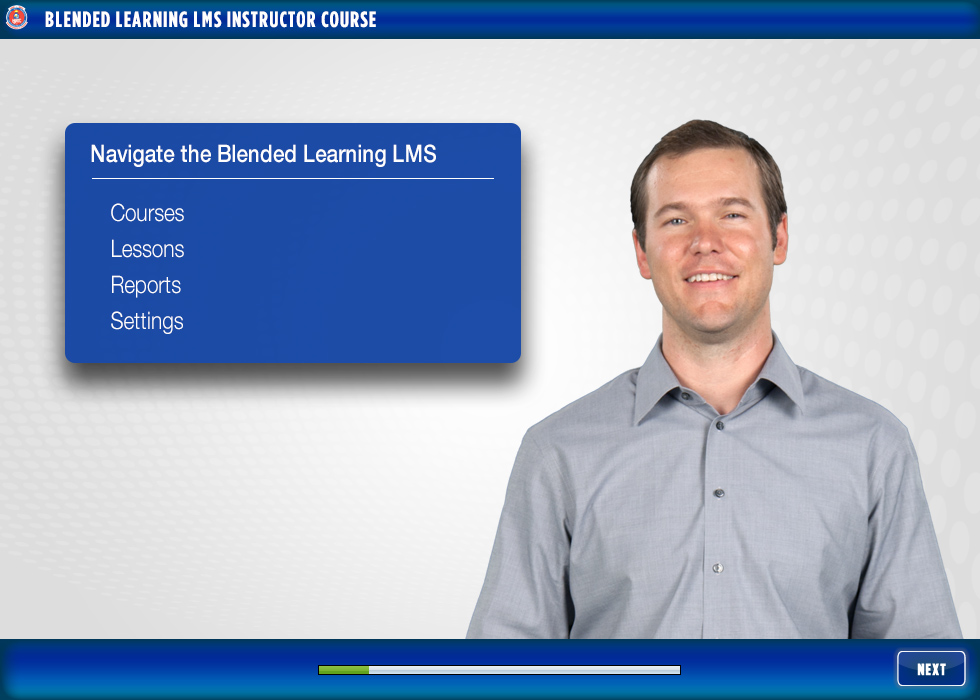 [Speaker Notes: 001.jpgThis is an introduction slide with a video presenter shot on green-screen. He will introduce the topic, it's learning objectives, and other details about the section of the training to level-set the student.]
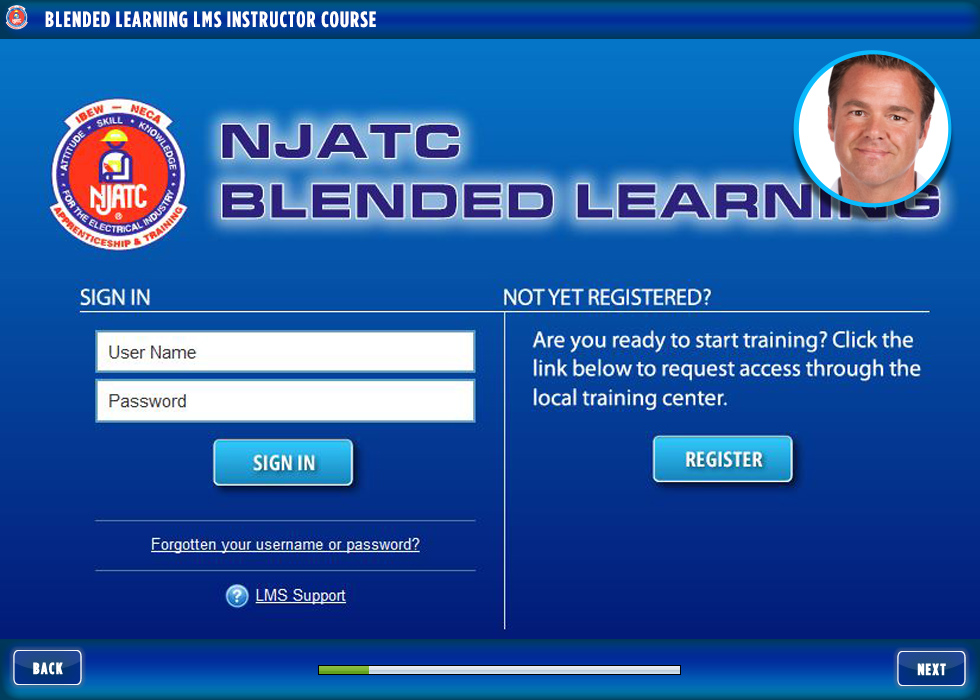 [Speaker Notes: 003.jpgThis slide is a continuation of the previous where we begin to visually illustrate how Bill interacts with the LMS.]
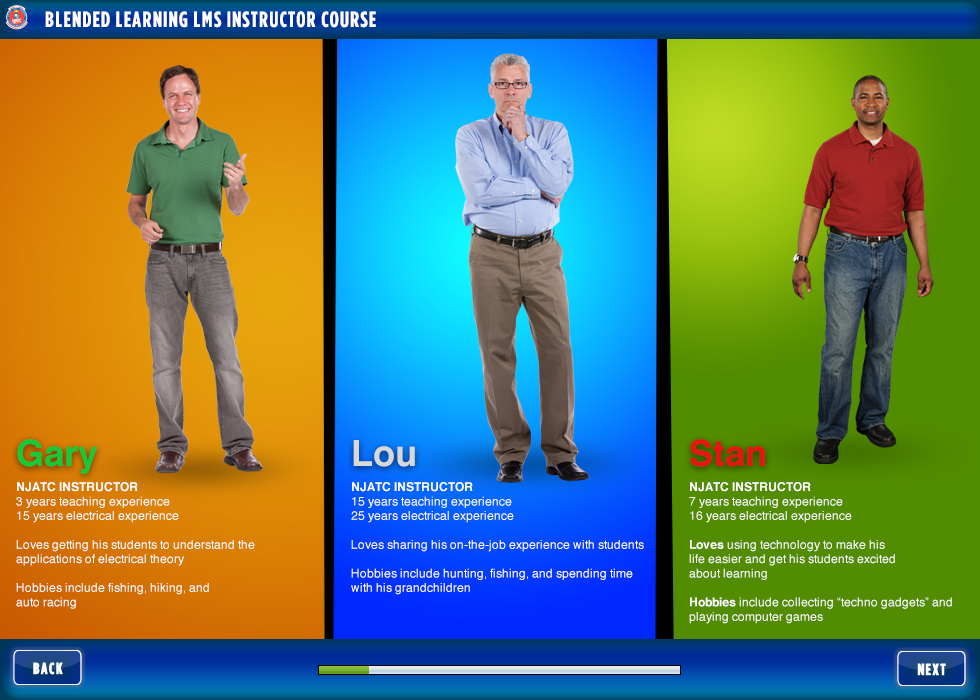 [Speaker Notes: 004.jpgThis slide is another example of telling a story graphically to the student that will correlate with actions performed in the LMS. Again, we are mapping technical operations within the LMS to real world needs of the instructors/training directors by mapping tasks performed in the LMS to stories that illustrate needs of NJATC instructors / TD's.]
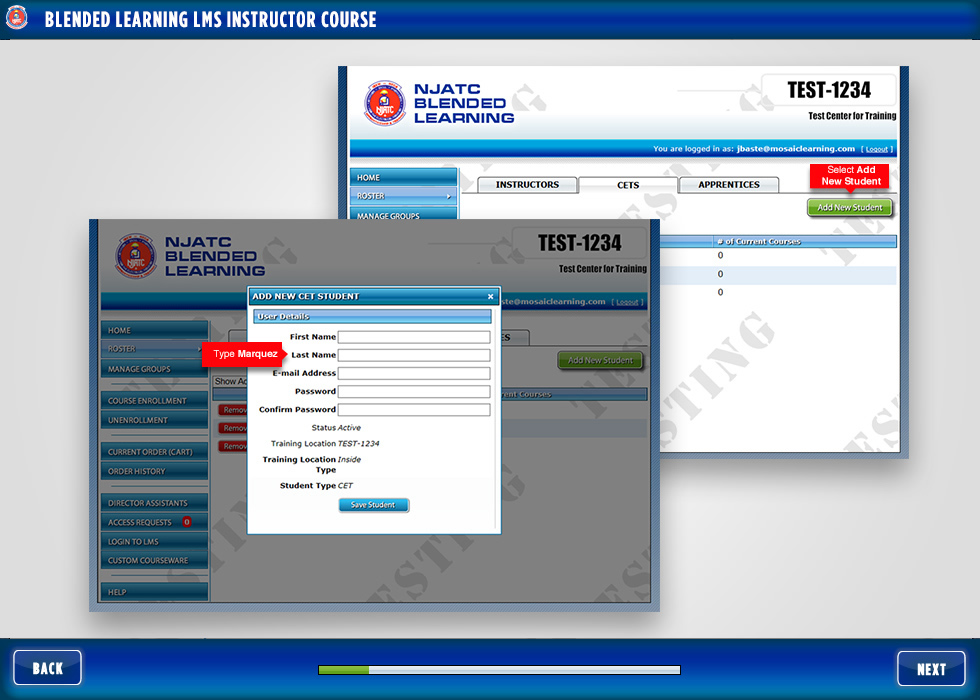 [Speaker Notes: 005.jpgThis comp shows you two slides that illustrate how we will *show* the student how a process is done. We will animate the process being performed as in the last side, we will walk the student through the process with guidance, then on the next slide (006.jpg) we will have the student perform the task without the guidance.]
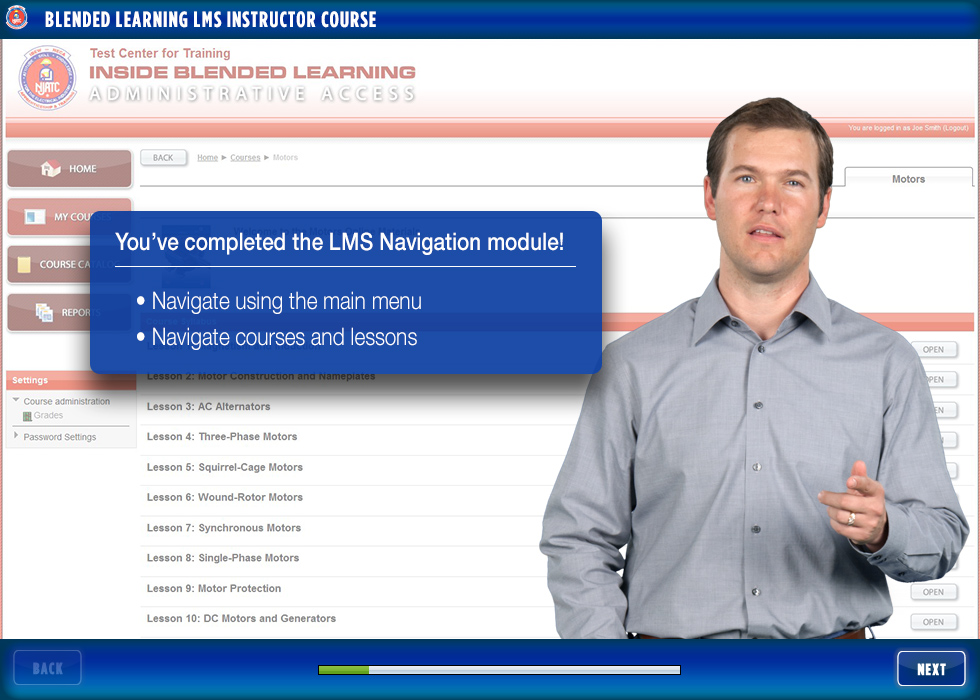 LIVE
[Speaker Notes: 007.jpgOur on-screen talent will review the topic just covered, discuss important items in conclusion, and guide the student to their next action.]
BILL PRESENTATION
Q&A at the end
[Speaker Notes: This is just a slide to indicate the beginning of a section…….It MUST stay hidden…..]
How does the Core Curriculum 
relate to LMS?
Core Curriculum Structure
90 CREDITS OF CORE
3rd Year Core
5th Year Core
1st Year Core
2nd Year Core
4th Year Core
1st Year Core
30 Credits w/Applications
2nd Year Core
25 Credits w/Applications
3rd Year Core
15 Credits
4th Year Core
10 Credits
5th Year Core
10 Credits
Building a Foundation in Mathematics
Optional
Orientation 1
2 Credits
Orientation 2
1 Credit
AC Theory 2
3 Credits
Code & Prac. 4
2 Credits
Blueprints 3
1 Credit
Job Info. 1
6 Credits
Test Inst. 1
2.5 Credits
Transformer 2
2 Credits
Orientation 3
1 Credit
Code Calc. 1
1 Credit
Conduit 1
3 Credits
Codeology 1
3 Credits
Electrical Safe Work Practices 2
2 Credits
Code Calc. 2
1.5 Credits
Grounding & Bonding 2
2.5 Credits
Optional
Boot Camp
(40-hr Design)
Before Work
DC Theory 1
10 Credits
AC Theory 1
7 Credits
Code & Prac. 3
2 Credits
Motor Ctrl. 2
4 Credits
Motor Ctrl. 1
3.5 Credits
Code & Prac. 1
4 Credits
Blueprints 1
2.5 Credits
Blueprints 2
2 Credits
Torque 1
0.5 Credit
Motors 1
2 Credits
Conduit 2
4 Credits
Electrical Safe Work Practices 1
2 Credits
Fire Alarm  1
2 Credits
Rigging 1
1 Credit
Boot Camp
in the 1st Year
Transformer 1
2 Credits
Grounding & Bonding 1
2 Credits
4th Year Advanced
15 Credits
5th Year Advanced
15 Credits
Ind. Awareness
in the 1st Year
Code & Prac. 2
4 Credits
15 Credits of
JATC Selected Advanced
Courses
15 Credits of
JATC Selected Advanced
Courses
3rd Year Advanced
10 Credits
10 Credits of
JATC Selected Advanced
Courses
Application
1/4 Credit
Application
1/4 Credit
Optional
Industry Awareness
(40-hr Design)
Before Work
Application
1/4 Credit
Application
1/4 Credit
Application
1/4 Credit
Application
1/4 Credit
40 CREDITS OF ADVANCED
Application
1/4 Credit
Application
1/4 Credit
Core Curriculum Structure
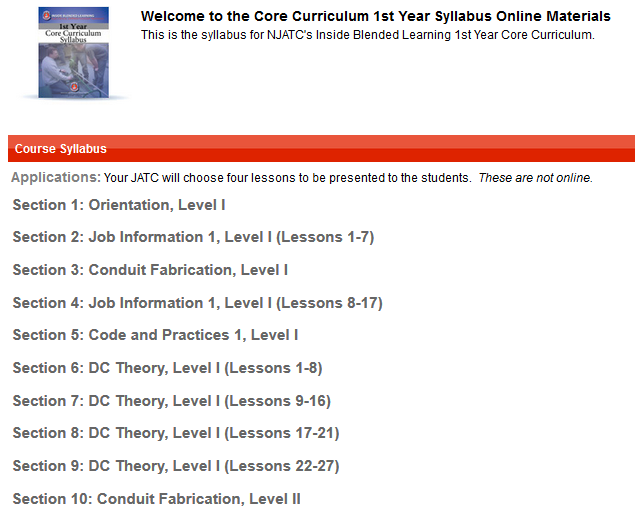 90 CREDITS OF CORE
3rd Year Core
5th Year Core
1st Year Core
2nd Year Core
4th Year Core
1st Year Core
30 Credits w/Applications
2nd Year Core
25 Credits w/Applications
3rd Year Core
15 Credits
4th Year Core
10 Credits
5th Year Core
10 Credits
Building a Foundation in Mathematics
Optional
Orientation 1
2 Credits
Orientation 2
1 Credit
AC Theory 2
3 Credits
Code & Prac. 4
2 Credits
Blueprints 3
1 Credit
Job Info. 1
6 Credits
Test Inst. 1
2.5 Credits
Transformer 2
2 Credits
Orientation 3
1 Credit
Code Calc. 1
1 Credit
Conduit 1
3 Credits
Codeology 1
3 Credits
Electrical Safe Work Practices 2
2 Credits
Code Calc. 2
1.5 Credits
Grounding & Bonding 2
2.5 Credits
Optional
Boot Camp
(40-hr Design)
Before Work
DC Theory 1
10 Credits
AC Theory 1
7 Credits
Code & Prac. 3
2 Credits
Motor Ctrl. 2
4 Credits
Motor Ctrl. 1
3.5 Credits
Code & Prac. 1
4 Credits
Blueprints 1
2.5 Credits
Blueprints 2
2 Credits
Torque 1
0.5 Credit
Motors 1
2 Credits
Conduit 2
4 Credits
Electrical Safe Work Practices 1
2 Credits
Fire Alarm  1
2 Credits
Rigging 1
1 Credit
Boot Camp
in the 1st Year
Transformer 1
2 Credits
Grounding & Bonding 1
2 Credits
4th Year Advanced
15 Credits
5th Year Advanced
15 Credits
Ind. Awareness
in the 1st Year
Code & Prac. 2
4 Credits
15 Credits of
JATC Selected Advanced
Courses
15 Credits of
JATC Selected Advanced
Courses
3rd Year Advanced
10 Credits
10 Credits of
JATC Selected Advanced
Courses
Application
1/4 Credit
Application
1/4 Credit
Optional
Industry Awareness
(40-hr Design)
Before Work
Application
1/4 Credit
Application
1/4 Credit
Application
1/4 Credit
Application
1/4 Credit
40 CREDITS OF ADVANCED
Application
1/4 Credit
Application
1/4 Credit
Core Curriculum Structure
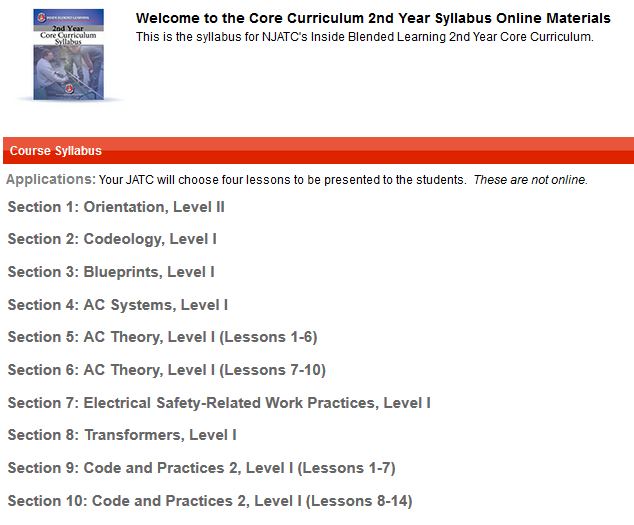 90 CREDITS OF CORE
3rd Year Core
5th Year Core
1st Year Core
2nd Year Core
4th Year Core
1st Year Core
30 Credits w/Applications
2nd Year Core
25 Credits w/Applications
3rd Year Core
15 Credits
4th Year Core
10 Credits
5th Year Core
10 Credits
Building a Foundation in Mathematics
Optional
Orientation 1
2 Credits
Orientation 2
1 Credit
AC Theory 2
3 Credits
Code & Prac. 4
2 Credits
Blueprints 3
1 Credit
Job Info. 1
6 Credits
Test Inst. 1
2.5 Credits
Transformer 2
2 Credits
Orientation 3
1 Credit
Code Calc. 1
1 Credit
Conduit 1
3 Credits
Codeology 1
3 Credits
Electrical Safe Work Practices 2
2 Credits
Code Calc. 2
1.5 Credits
Grounding & Bonding 2
2.5 Credits
Optional
Boot Camp
(40-hr Design)
Before Work
DC Theory 1
10 Credits
AC Theory 1
7 Credits
Code & Prac. 3
2 Credits
Motor Ctrl. 2
4 Credits
Motor Ctrl. 1
3.5 Credits
Code & Prac. 1
4 Credits
Blueprints 1
2.5 Credits
Blueprints 2
2 Credits
Torque 1
0.5 Credit
Motors 1
2 Credits
Conduit 2
4 Credits
Electrical Safe Work Practices 1
2 Credits
Fire Alarm  1
2 Credits
Rigging 1
1 Credit
Boot Camp
in the 1st Year
Transformer 1
2 Credits
Grounding & Bonding 1
2 Credits
4th Year Advanced
15 Credits
5th Year Advanced
15 Credits
Ind. Awareness
in the 1st Year
Code & Prac. 2
4 Credits
15 Credits of
JATC Selected Advanced
Courses
15 Credits of
JATC Selected Advanced
Courses
3rd Year Advanced
10 Credits
10 Credits of
JATC Selected Advanced
Courses
Application
1/4 Credit
Application
1/4 Credit
Optional
Industry Awareness
(40-hr Design)
Before Work
Application
1/4 Credit
Application
1/4 Credit
Application
1/4 Credit
Application
1/4 Credit
40 CREDITS OF ADVANCED
Application
1/4 Credit
Application
1/4 Credit
E-books and where we are 
headed with them?
How soon will we have access to the 
1st year courses, to review it 
before we have to teach?
1
I would like to know more of a cost breakdown
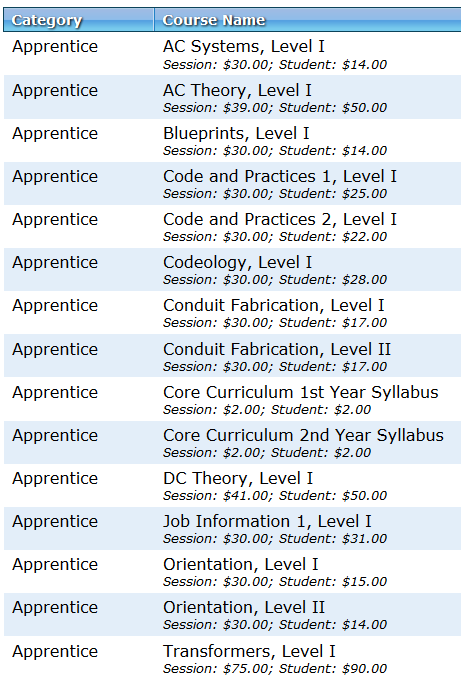 Information on the virtual boot camp & Custom Courseware
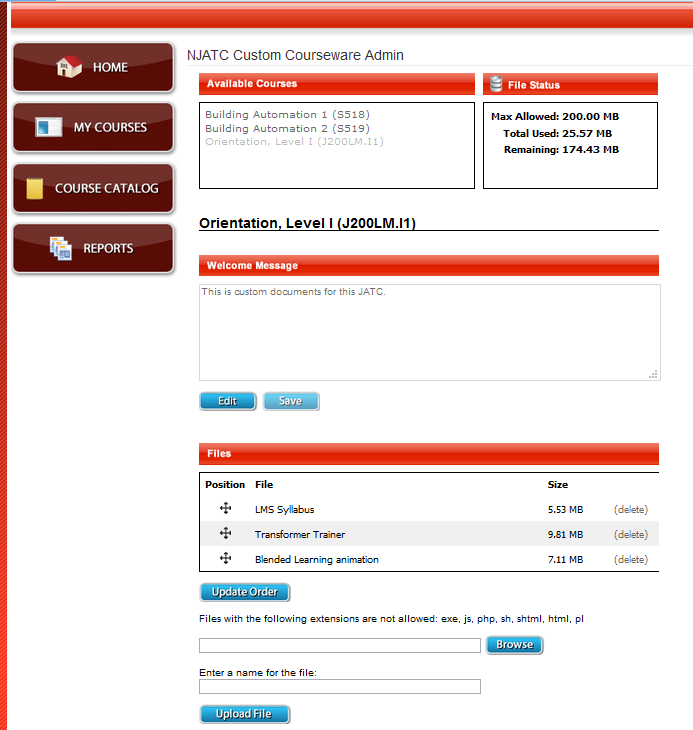 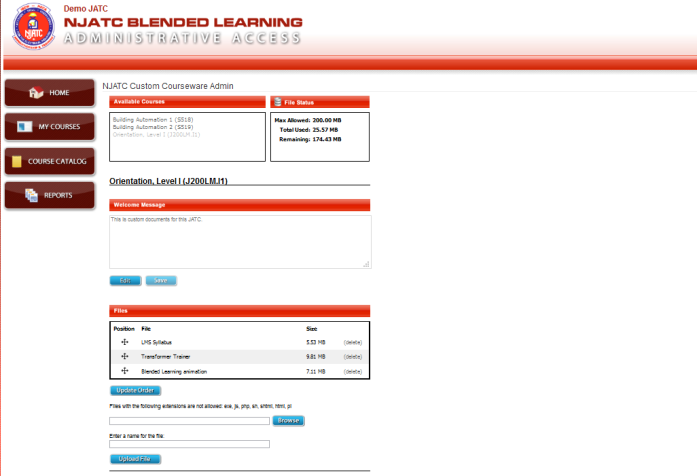 What kind of device 
will run the LMS?
Windows Computer
15“ HD LED-Backlit Wide Screen Display 
Dual-Core Core minimum
4GB RAM
Sound
Camera (optional)
BlueRay; DVD/CDR Combo Drive (optional)
HD Graphics (Integrated Graphics)
Wireless
Microsoft Windows 7 or 8
Internet Explorer
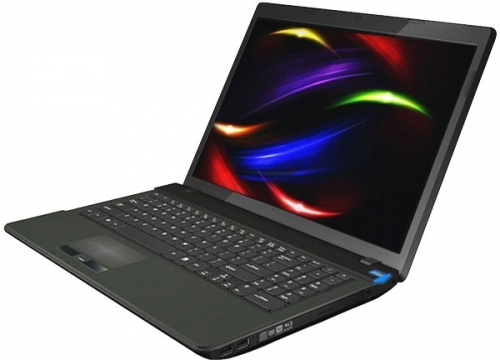 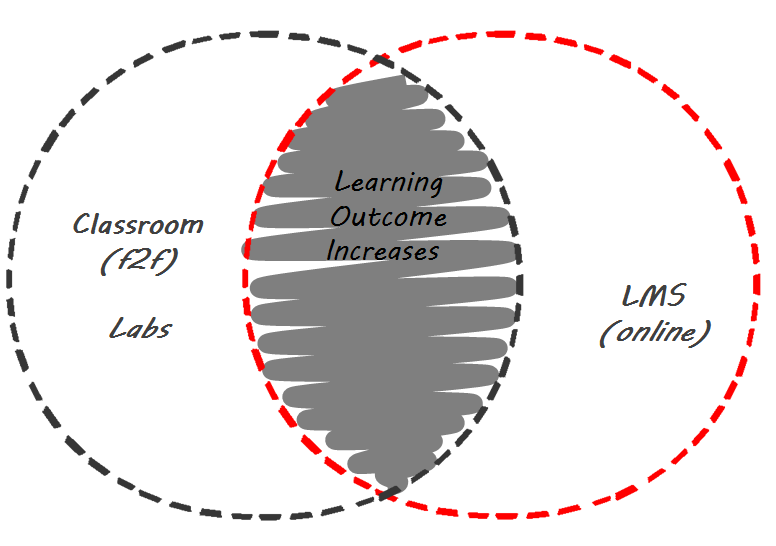 Blended Learning
For Apprenticeship & CET & CET